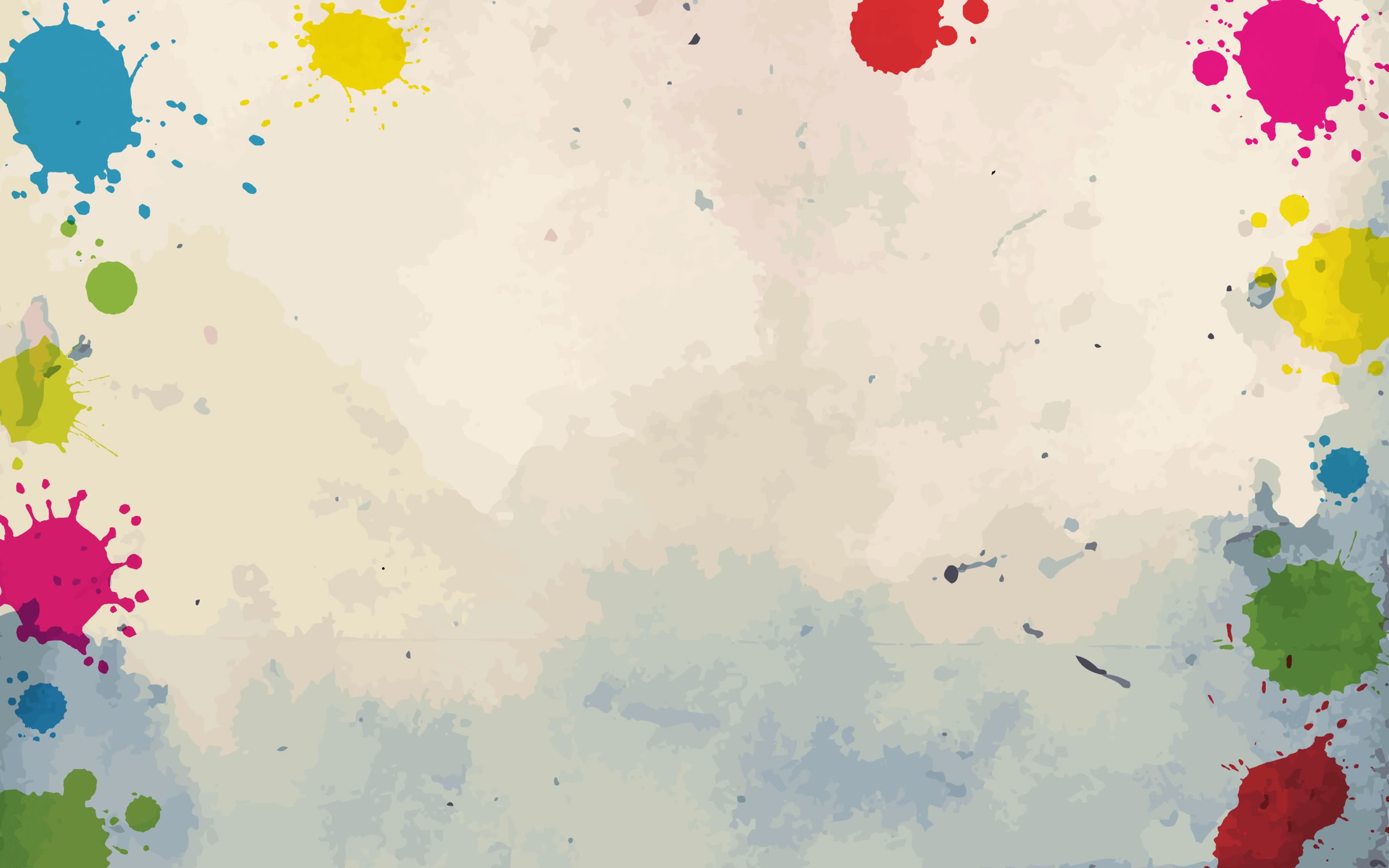 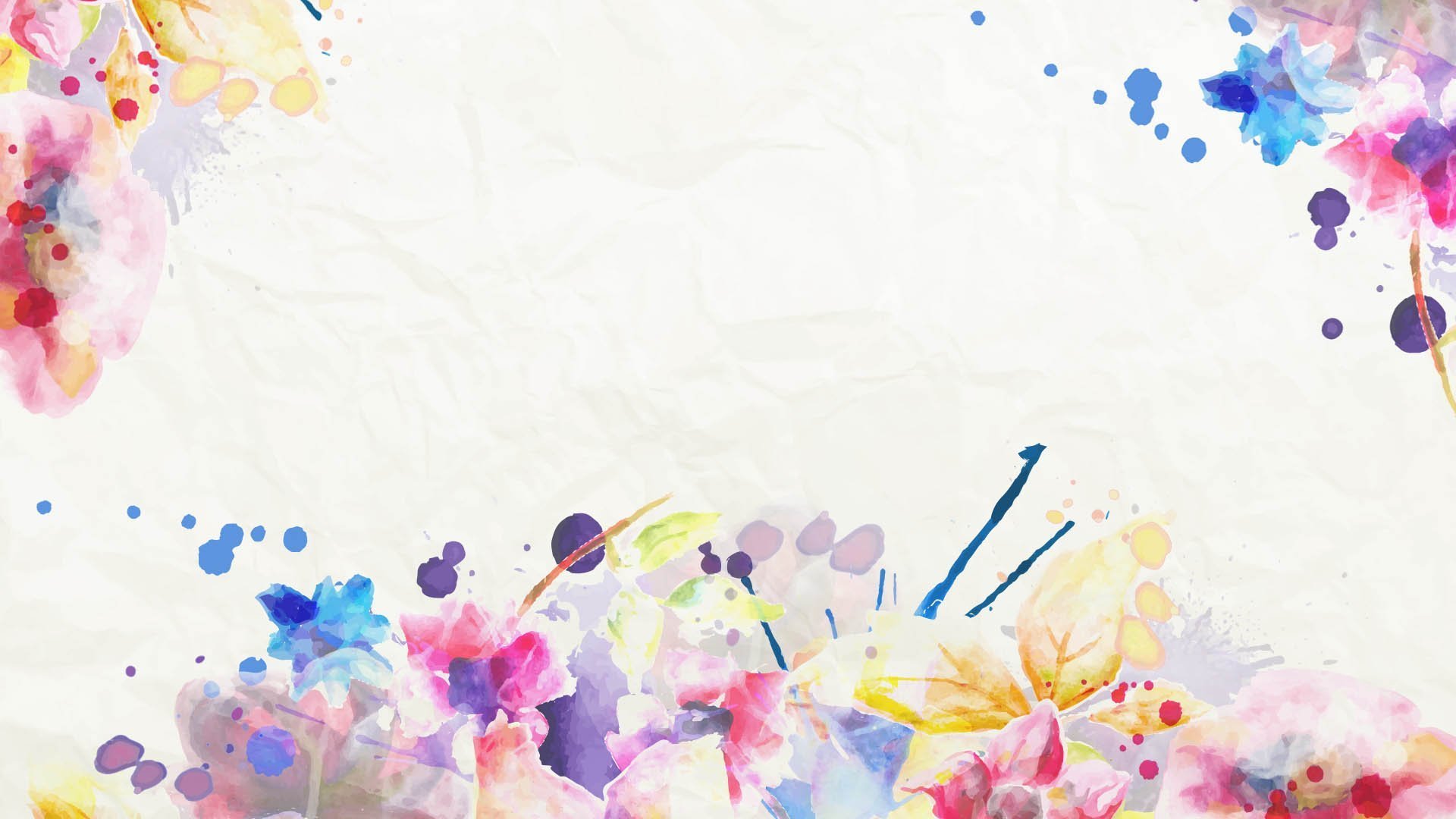 МБДОУ «Змиевский детский сад комбинированного вида №1»
Сергеева
 Екатерина Викторовна
Воспитатель
 первой квалификационной категории
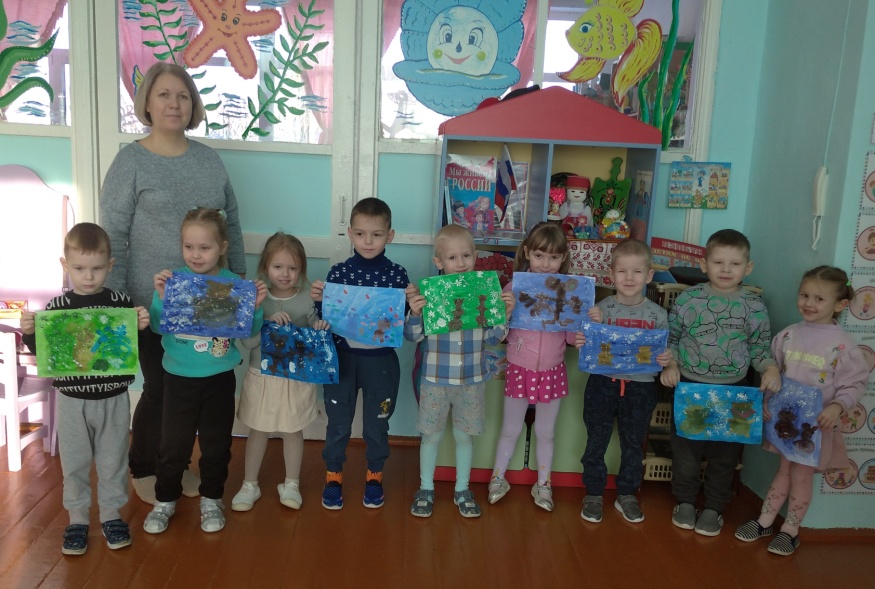 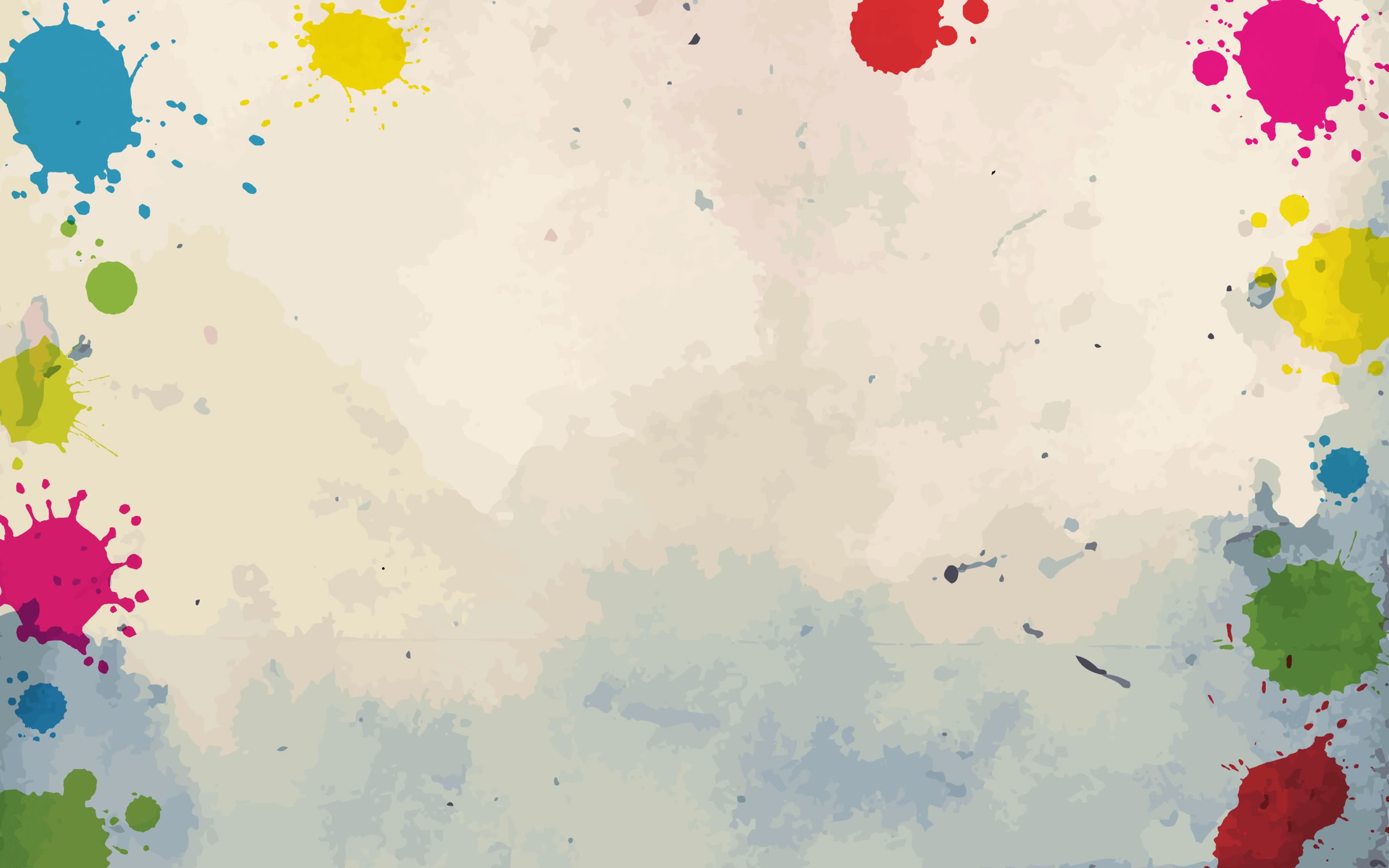 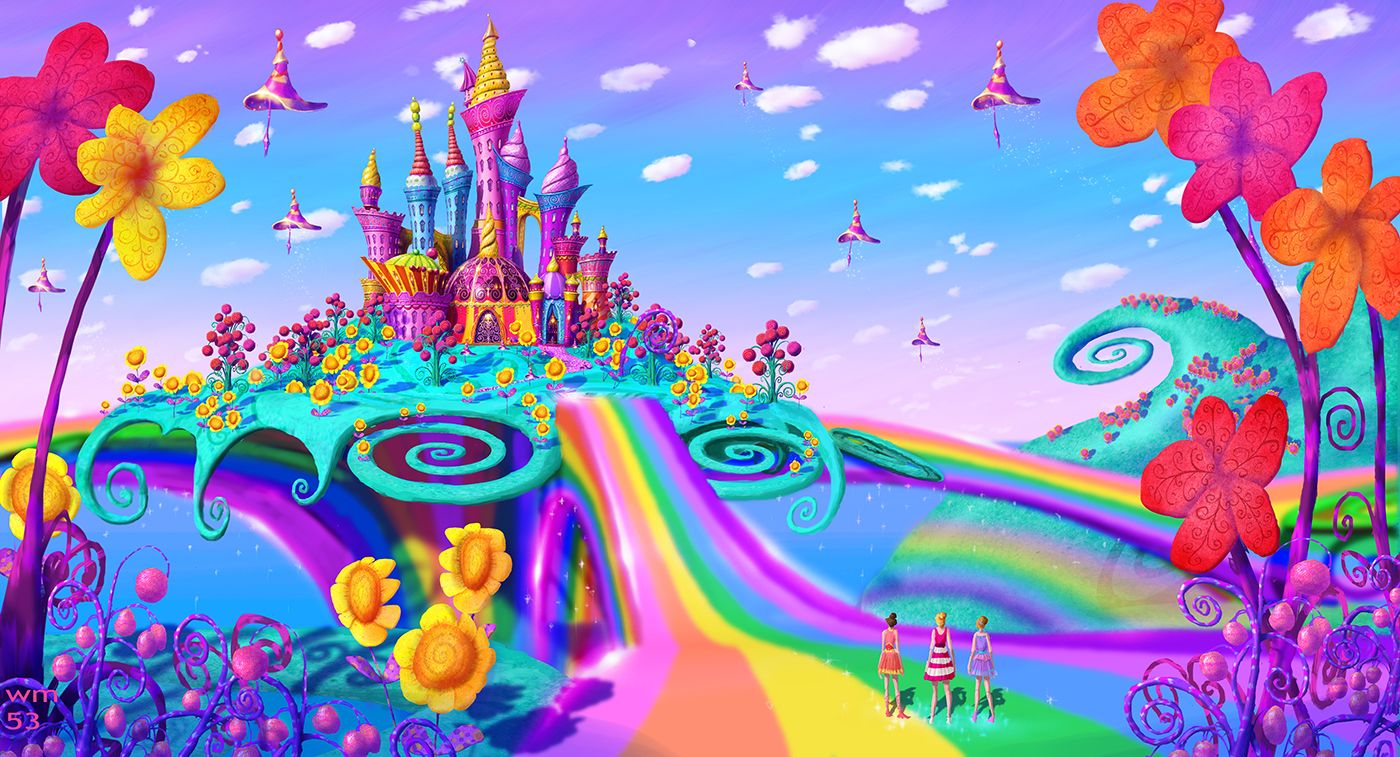 Дорога в удивительный мир детства
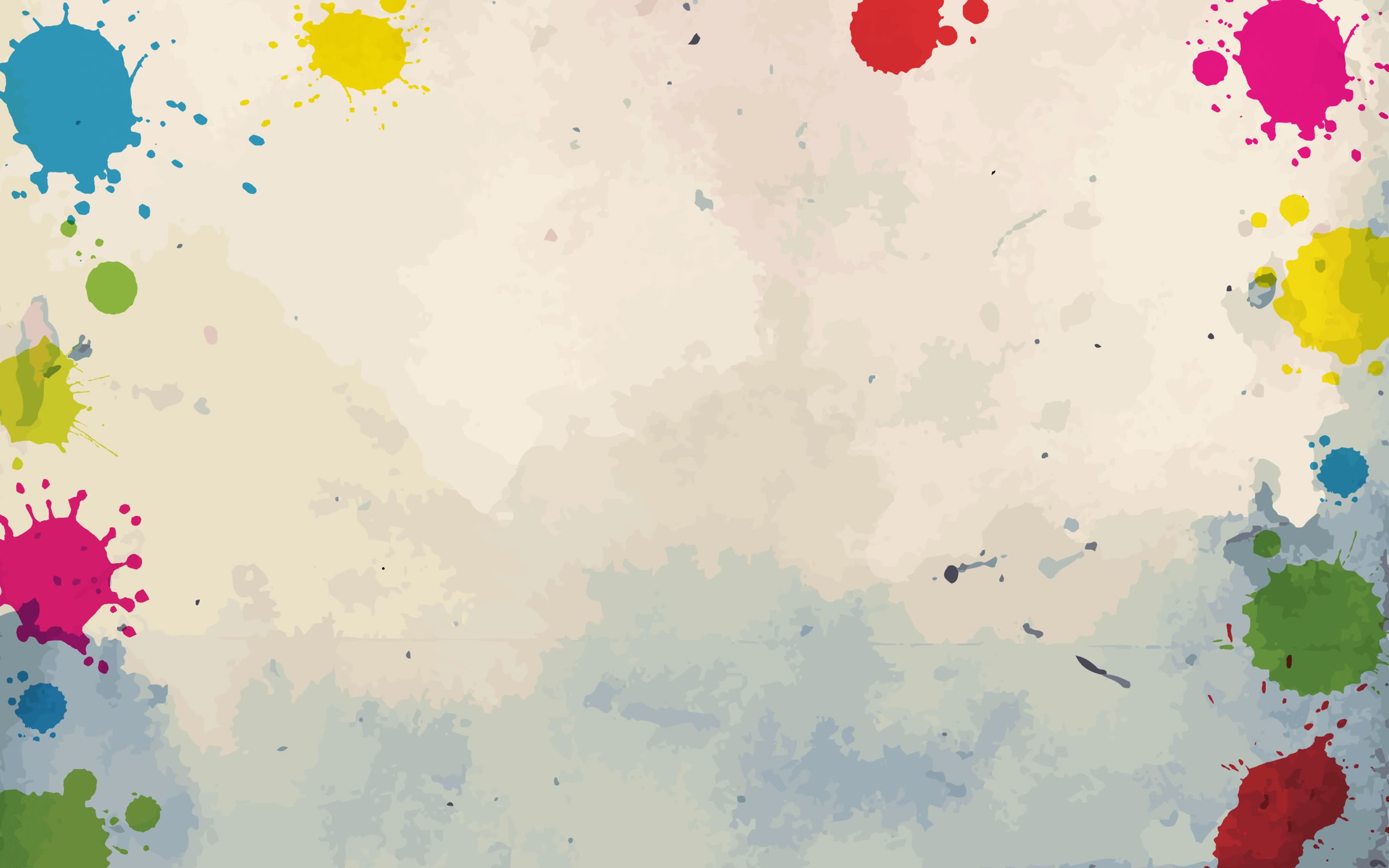 Тема:
«Патриотическое воспитание дошкольников средствами нетрадиционного рисования»
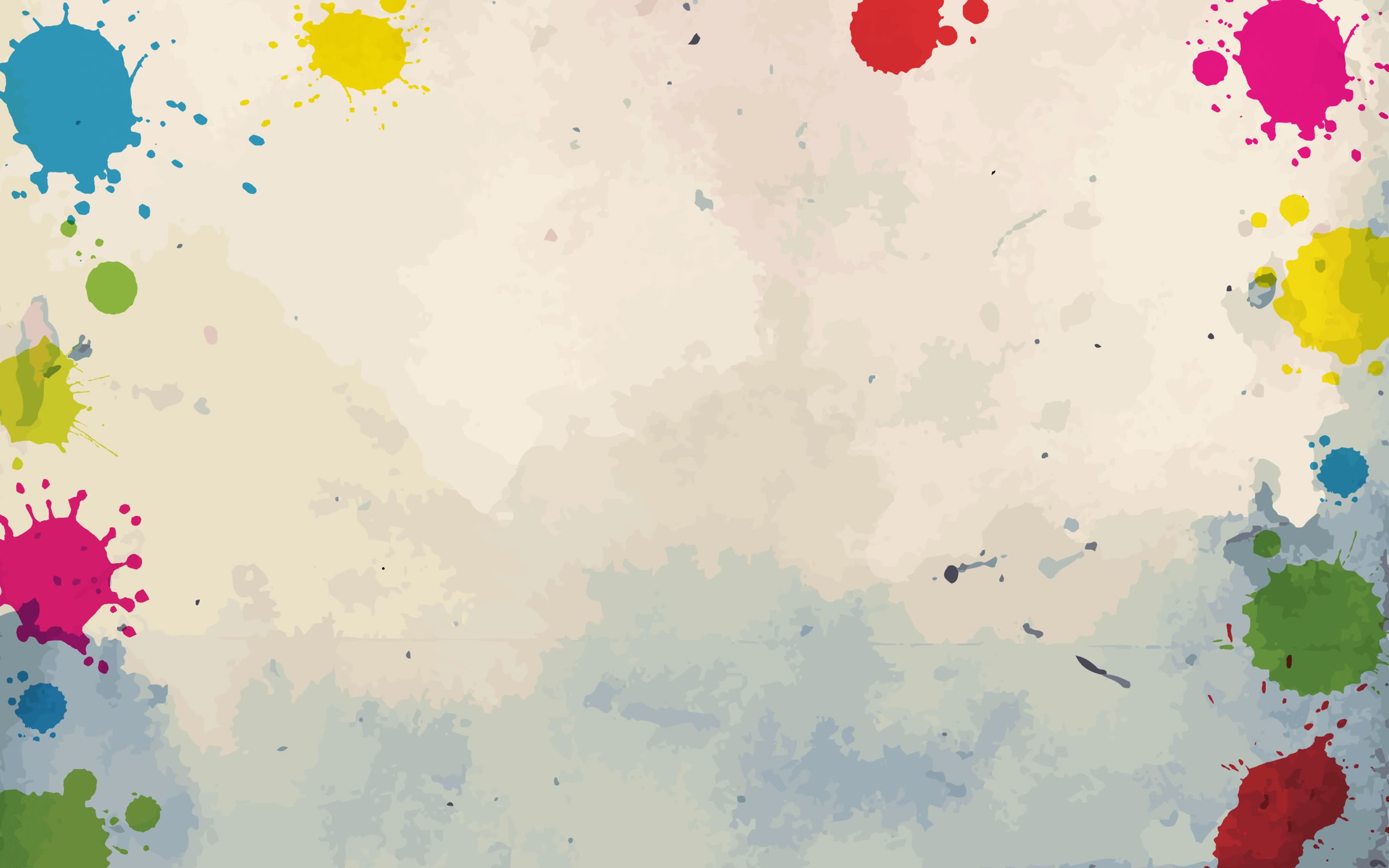 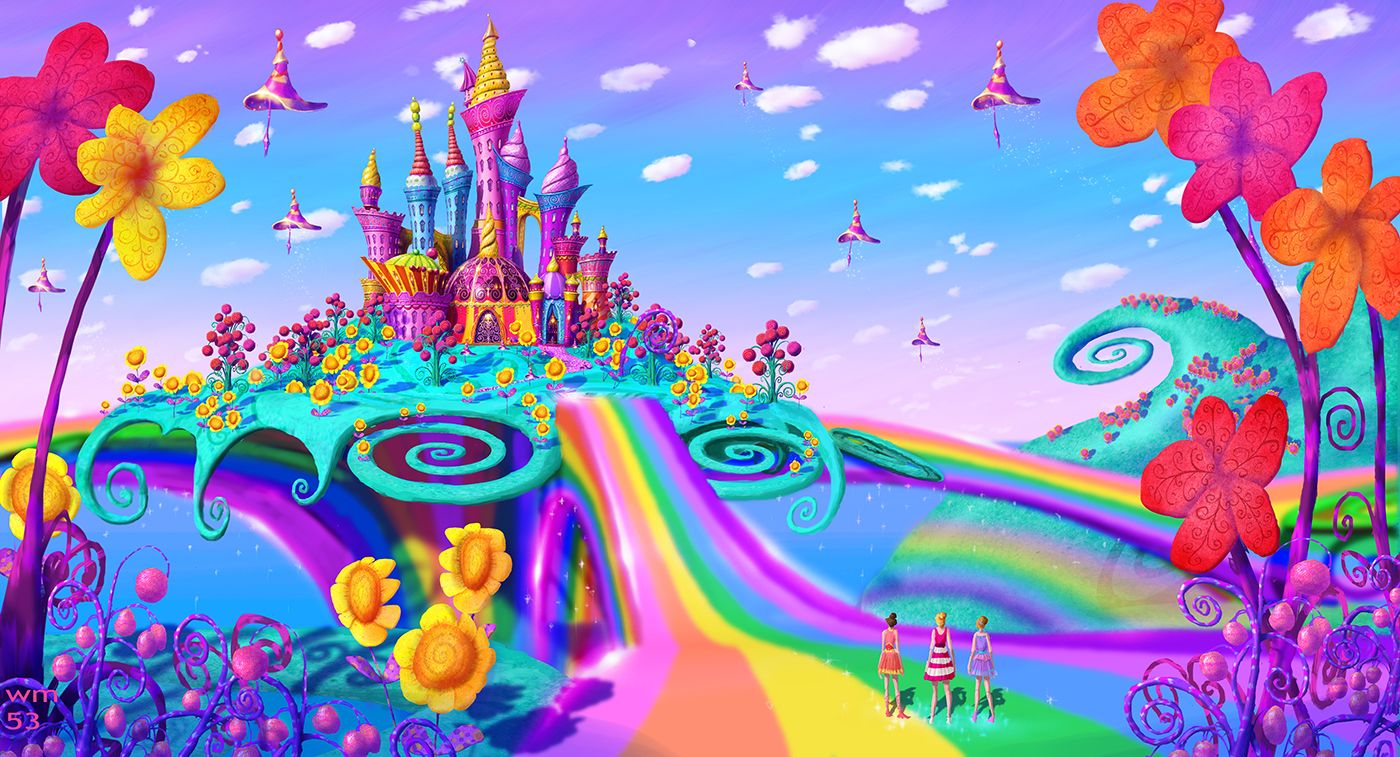 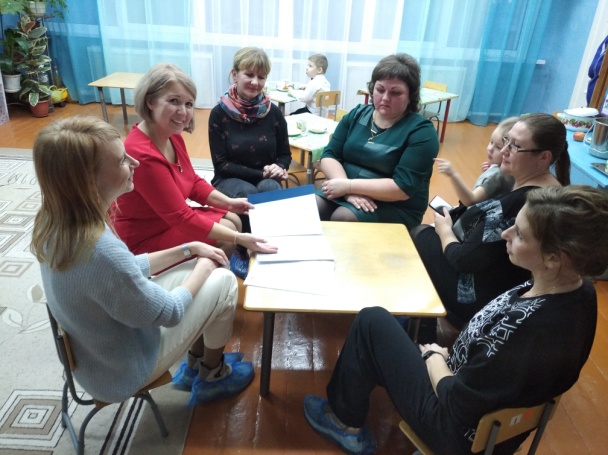 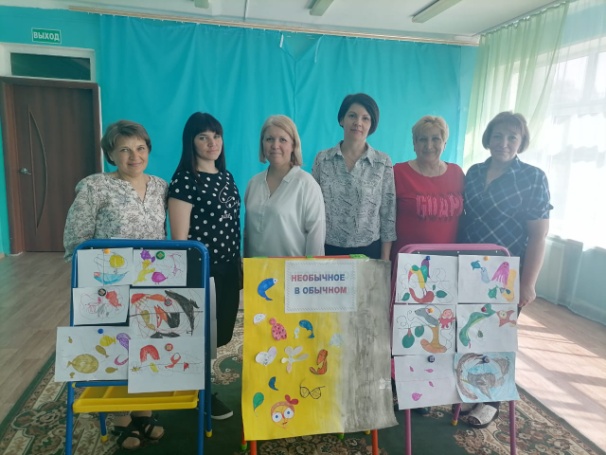 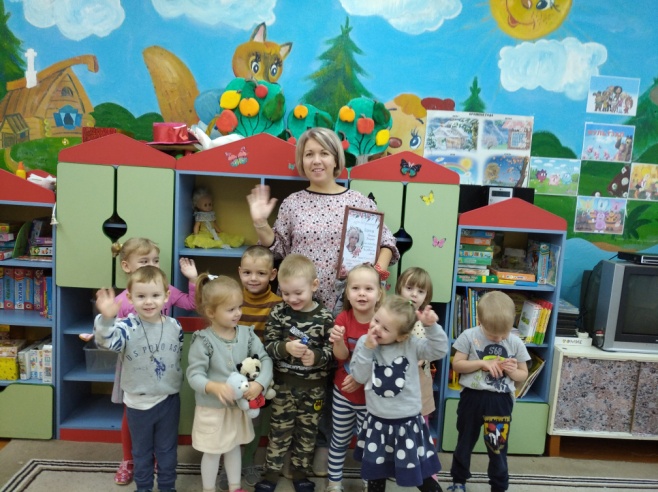 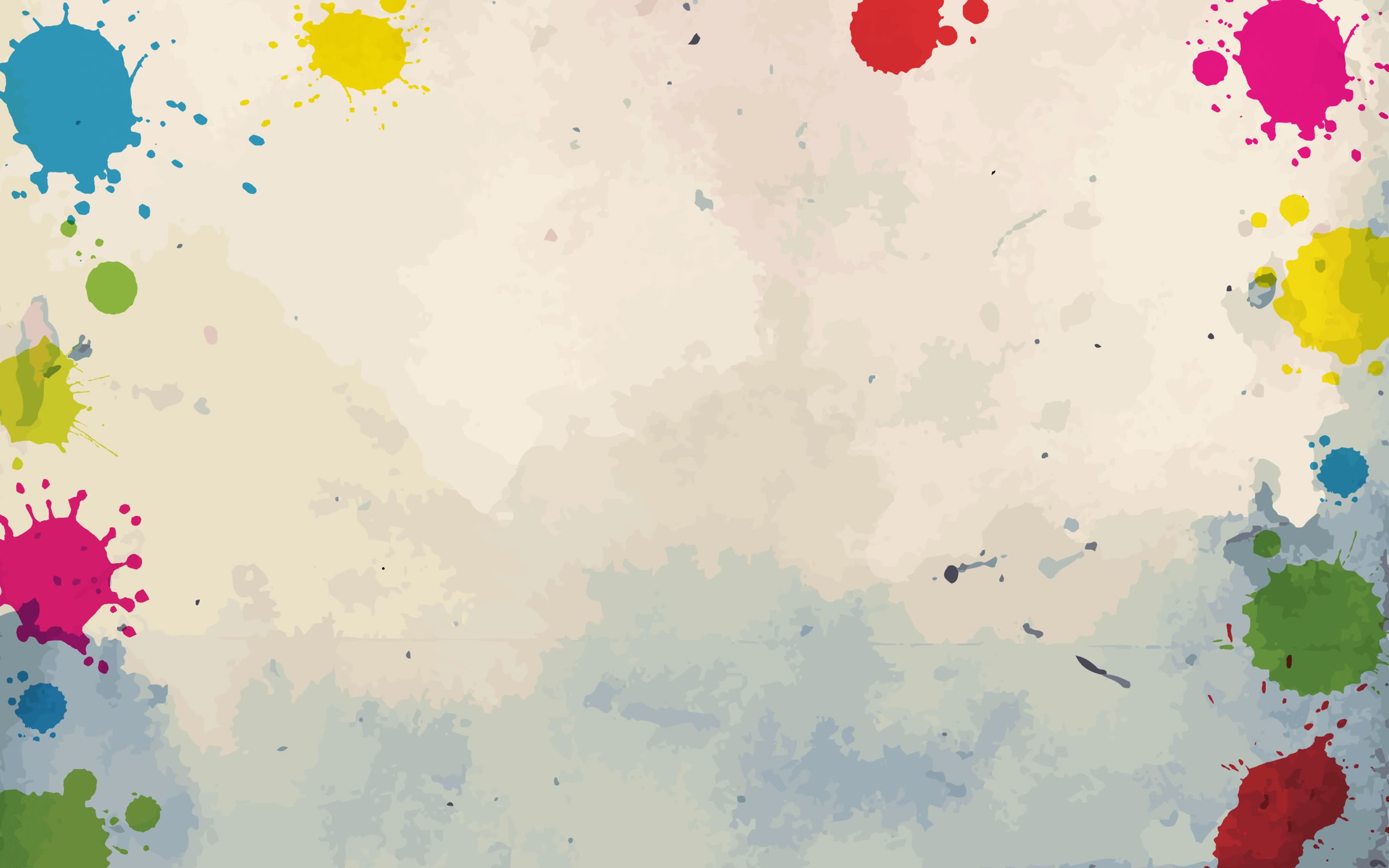 Цель:
формирование патриотических чувств через творческую деятельность с использованием нетрадиционных техник рисования.
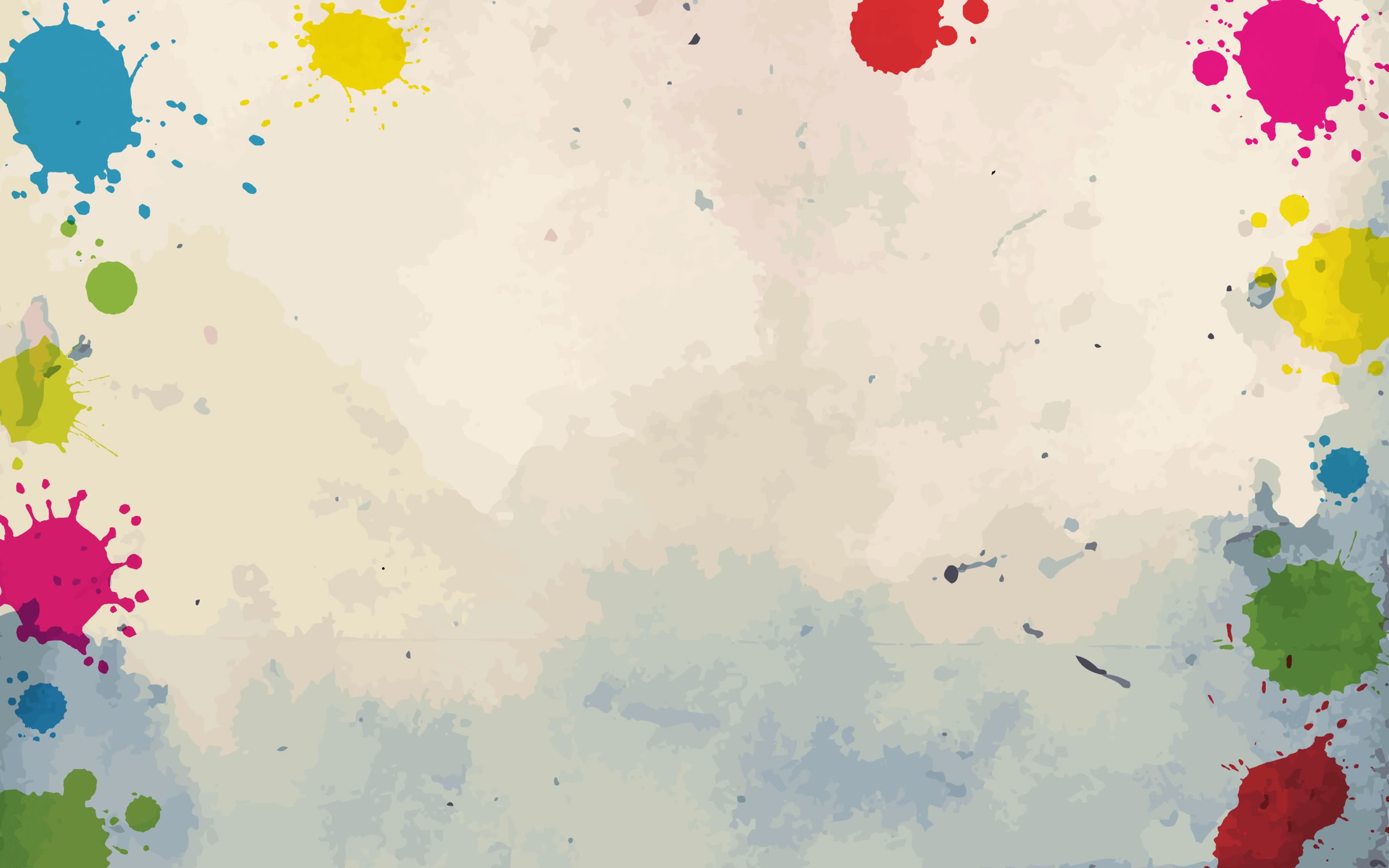 Багаж знаний
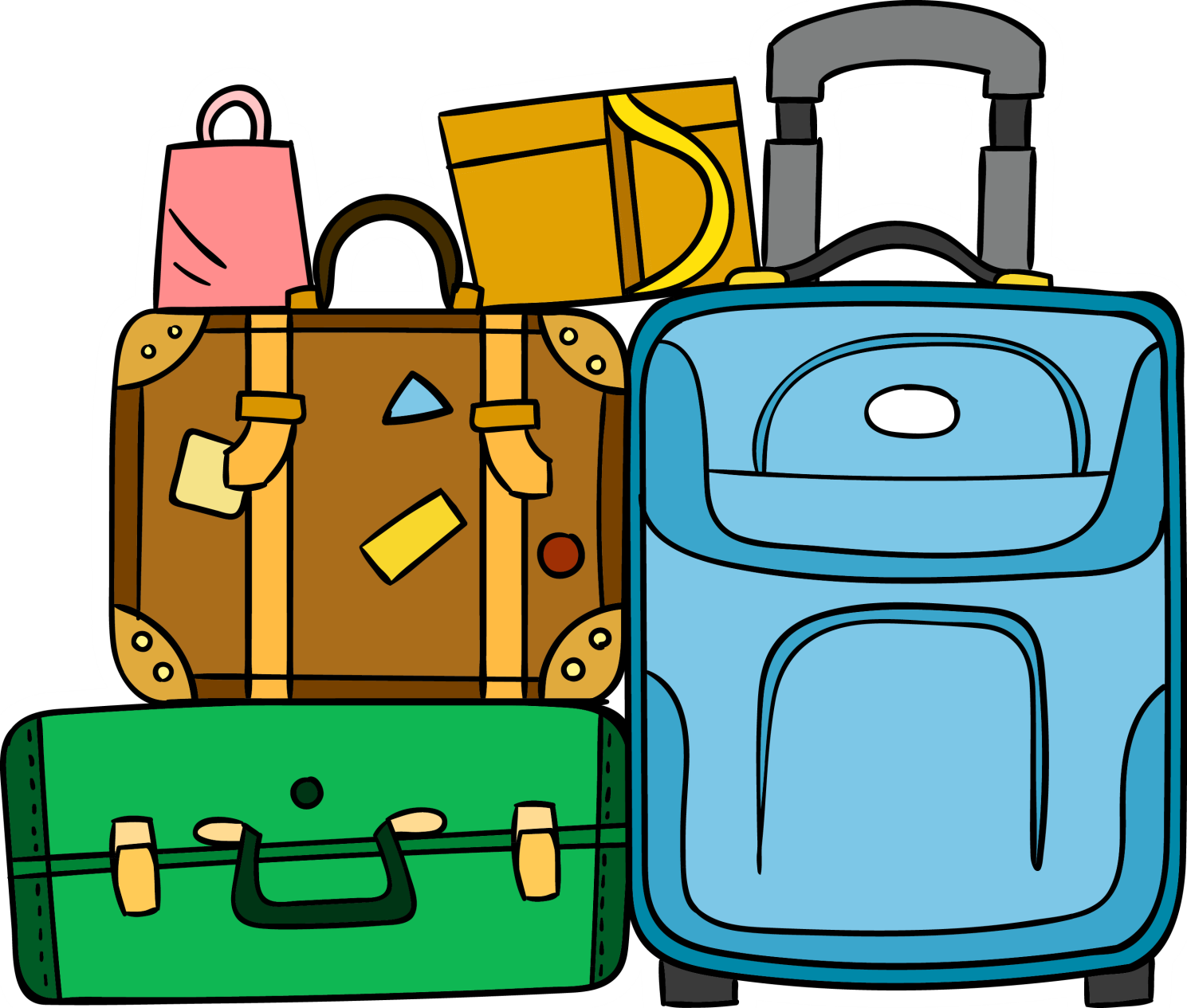 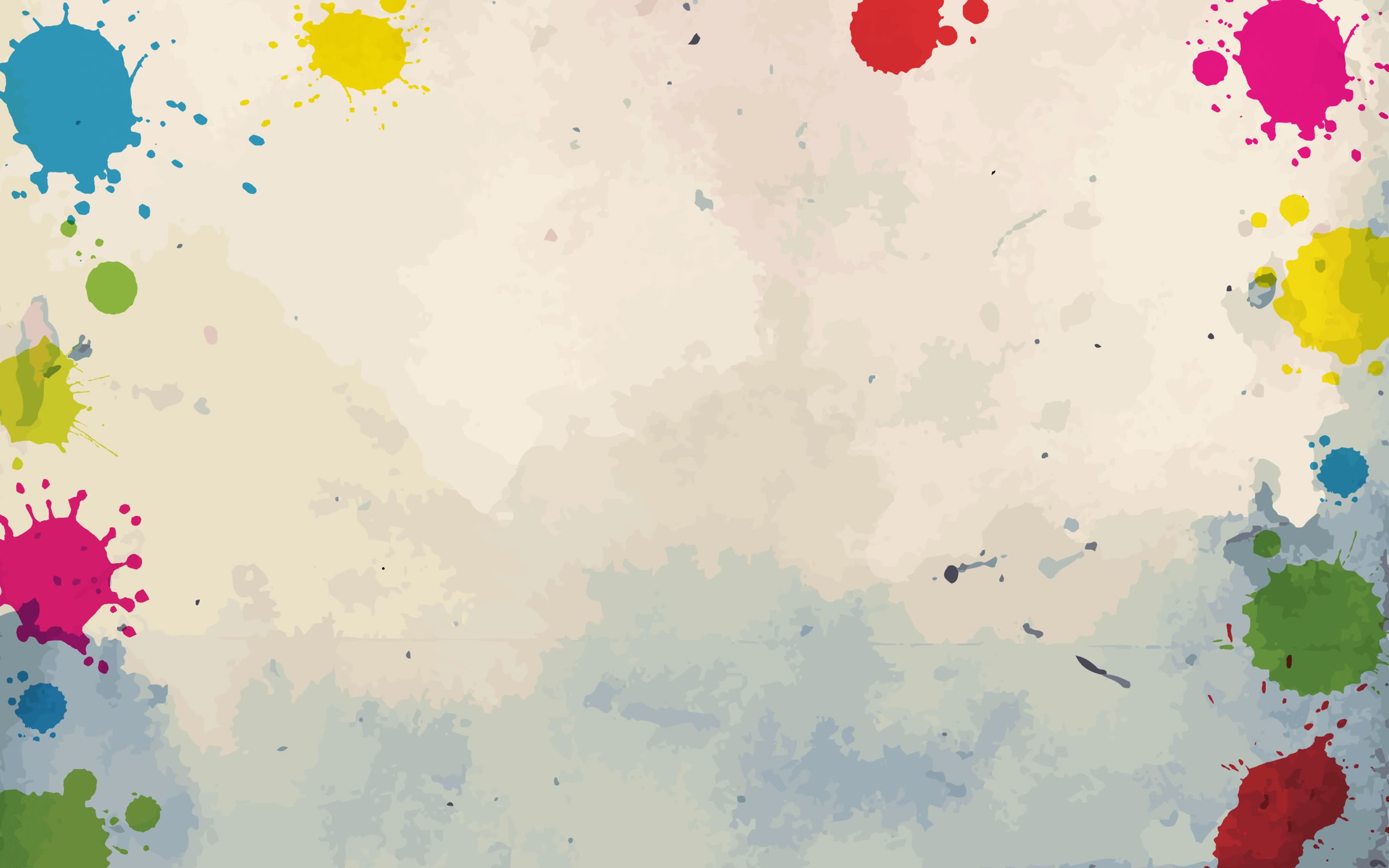 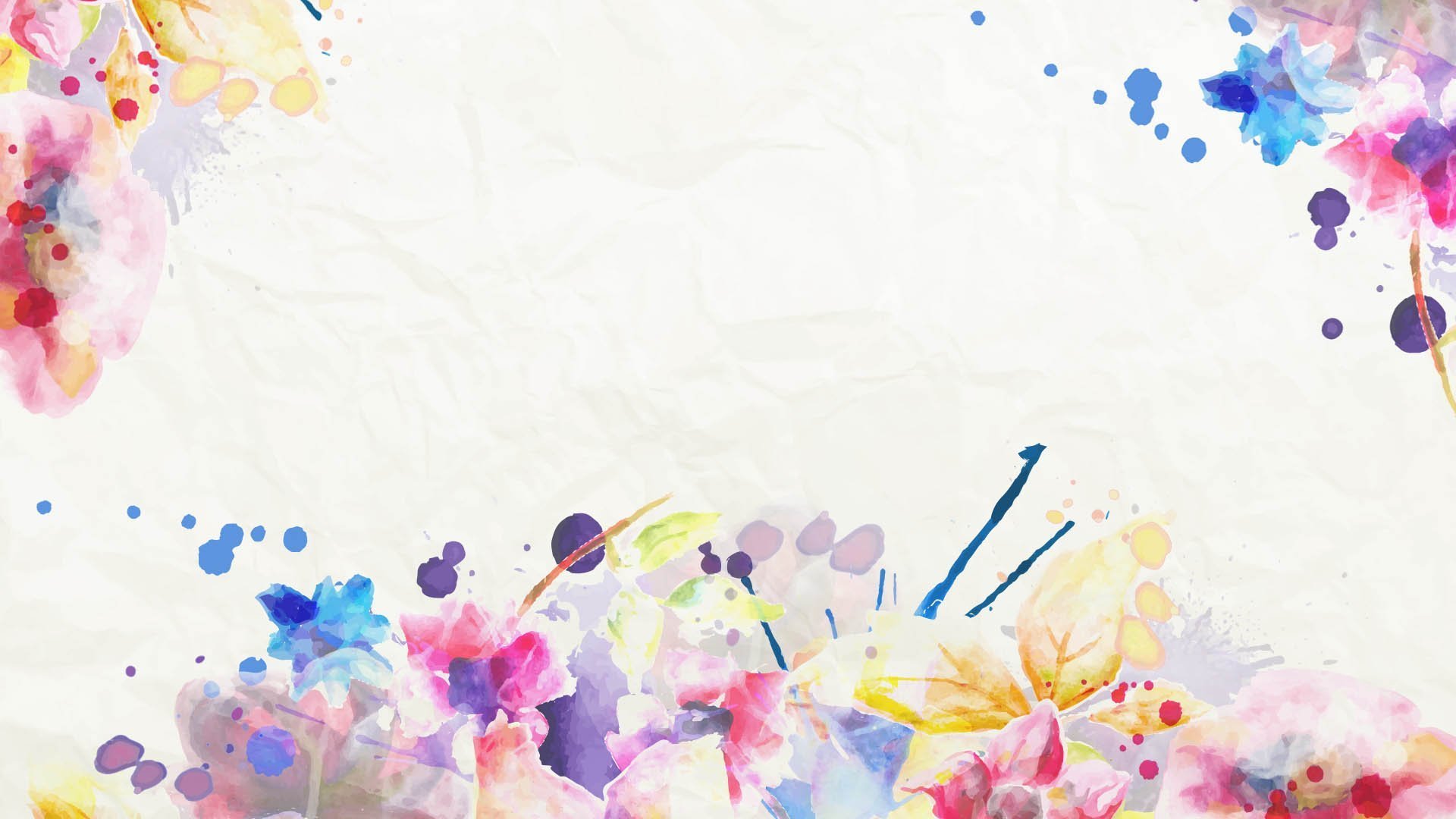 Блоки: 
родная природа;
героическое прошлое и настоящее;
формирование любви к малой Родине, семье;
изучение символики Российского государства;
декоративно-прикладное искусство.
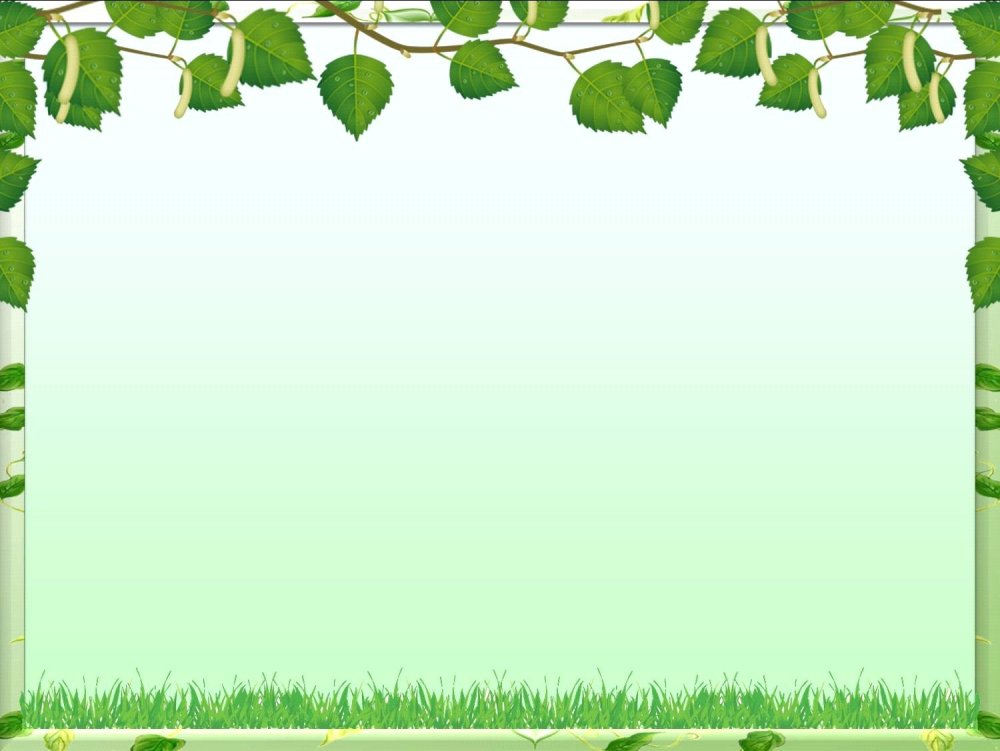 Родная природа
Цель: формирование любви к природе через использование нетрадиционных техник рисования
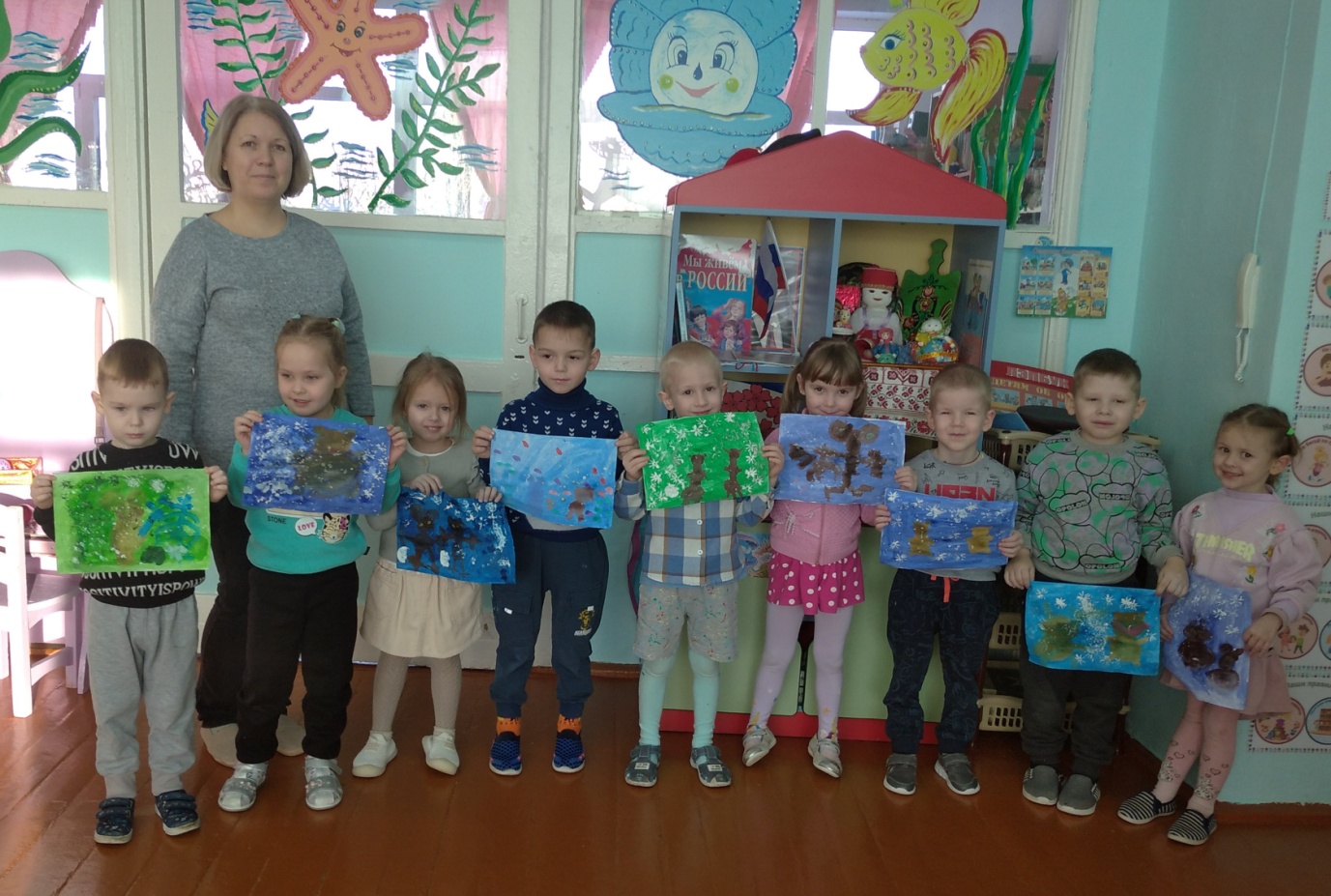 Использование нетрадиционной техники рисования-   Набрызг
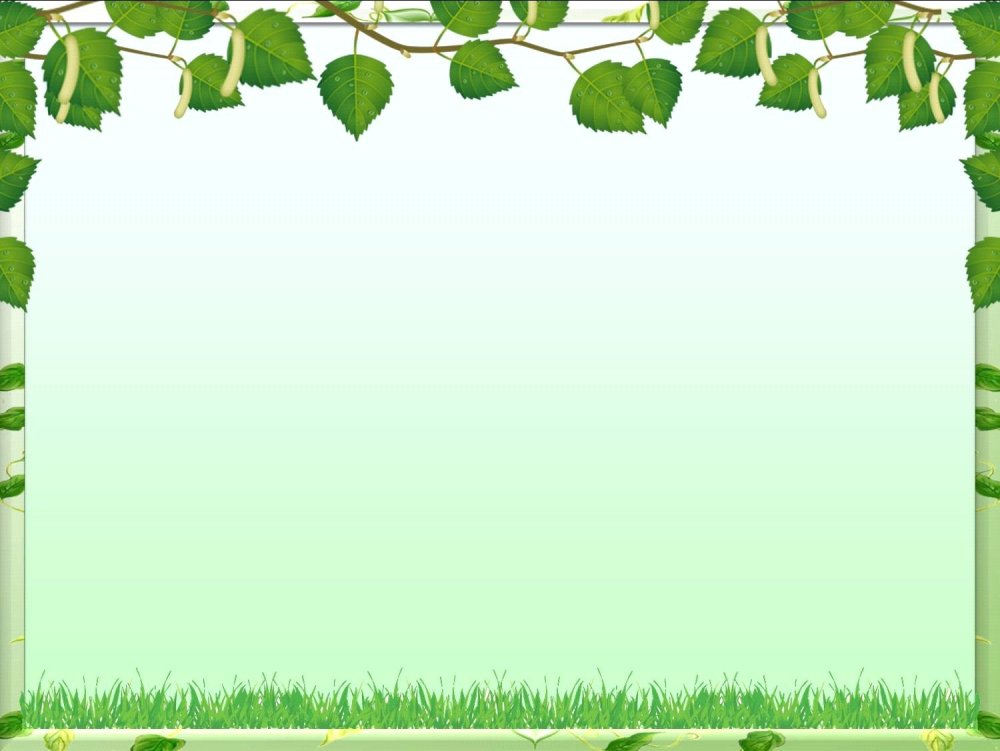 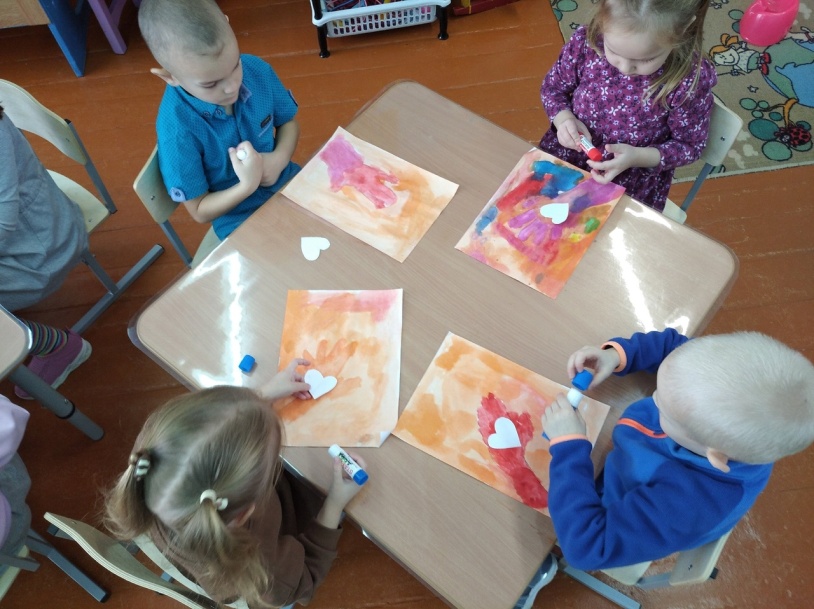 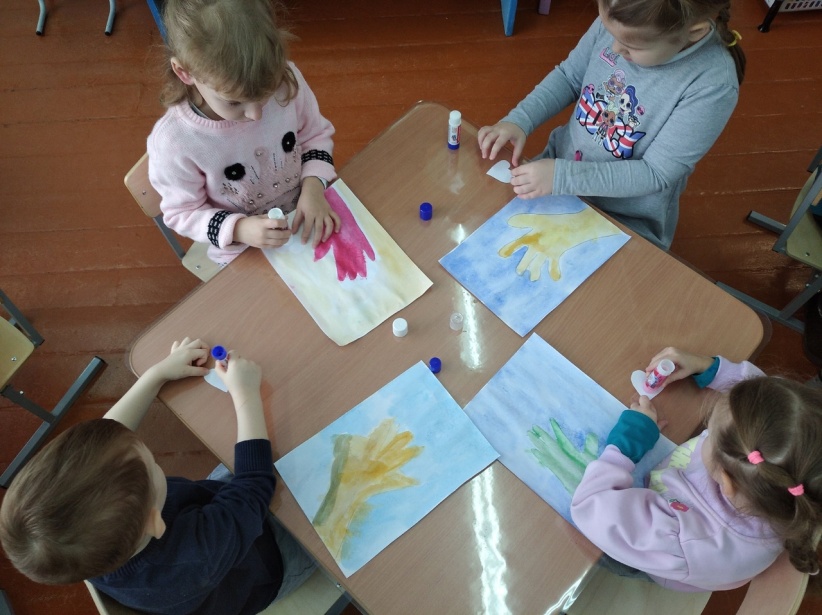 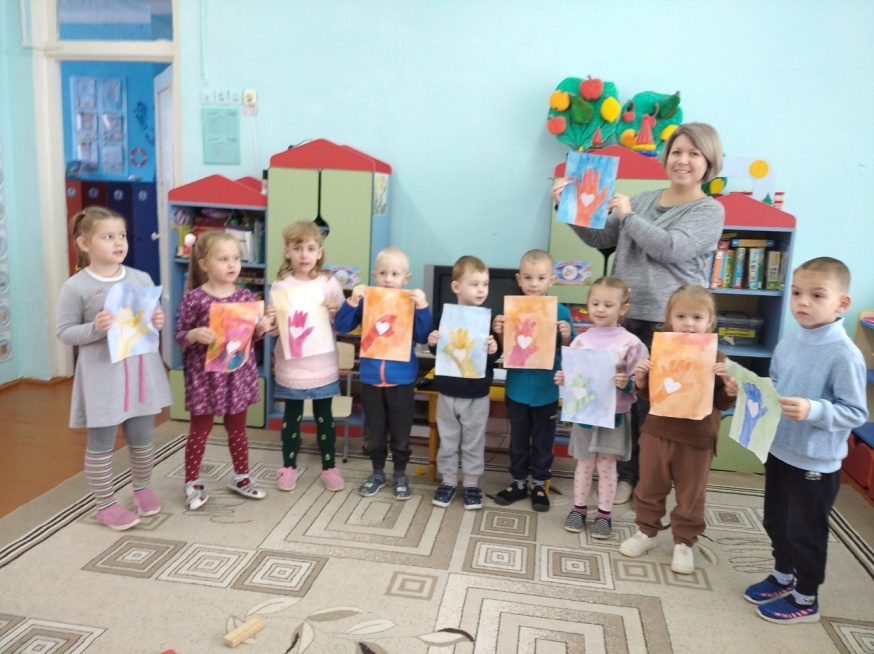 Использование нетрадиционной техники рисования  – Штампинг
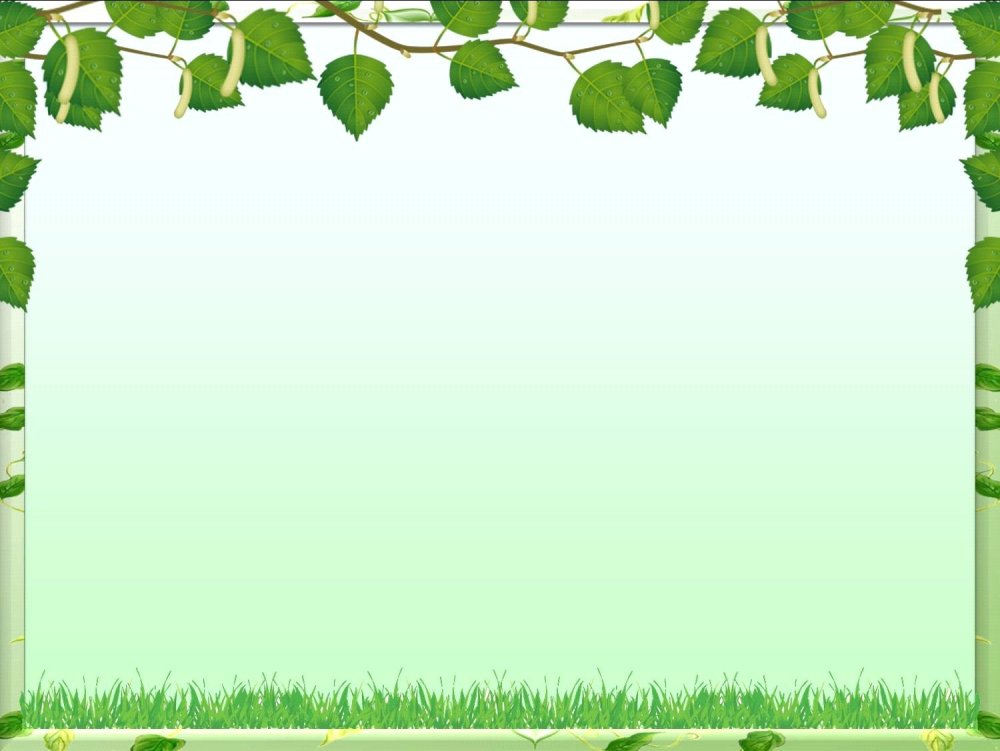 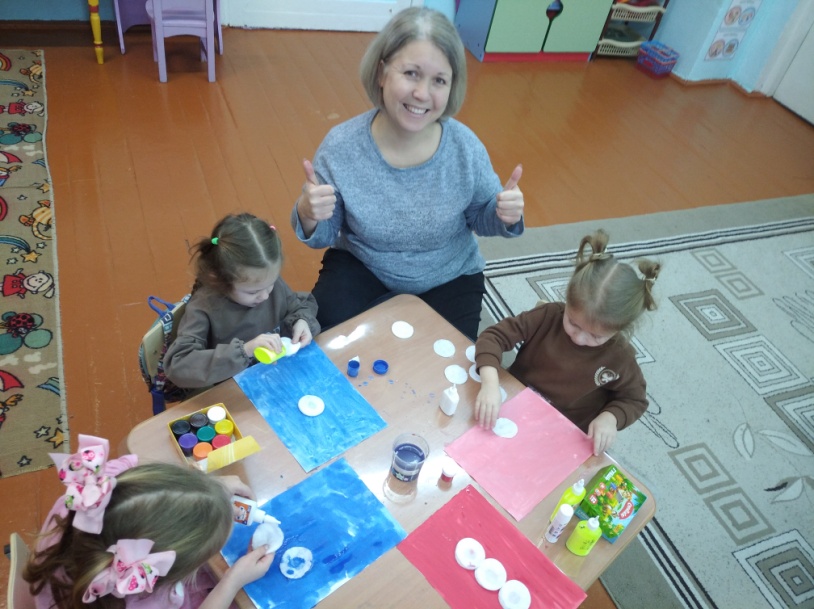 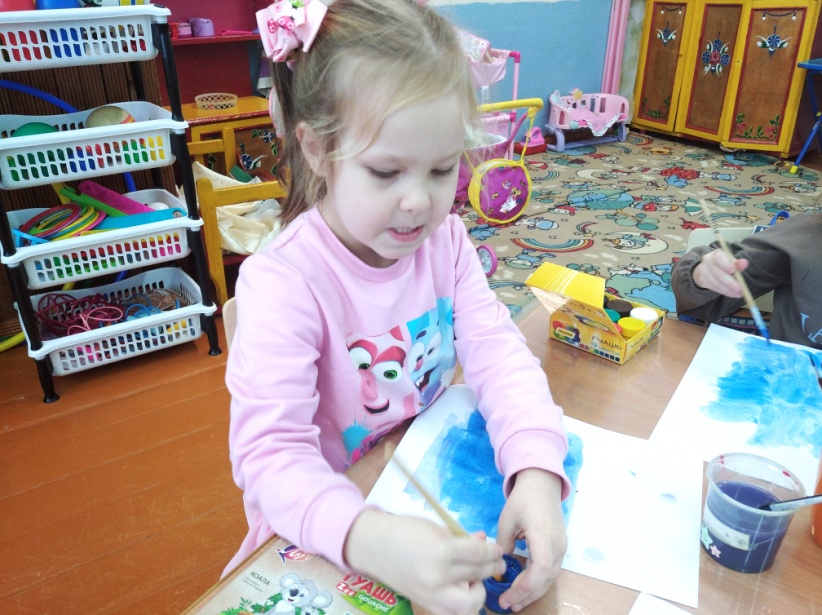 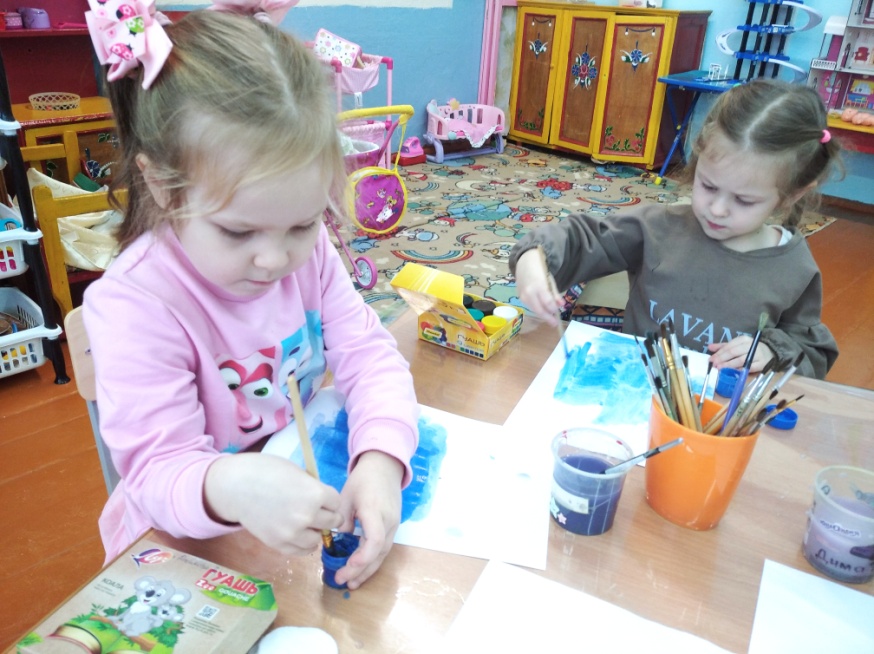 Аппликация с использованием нетрадиционной техники рисования -  Набрызг
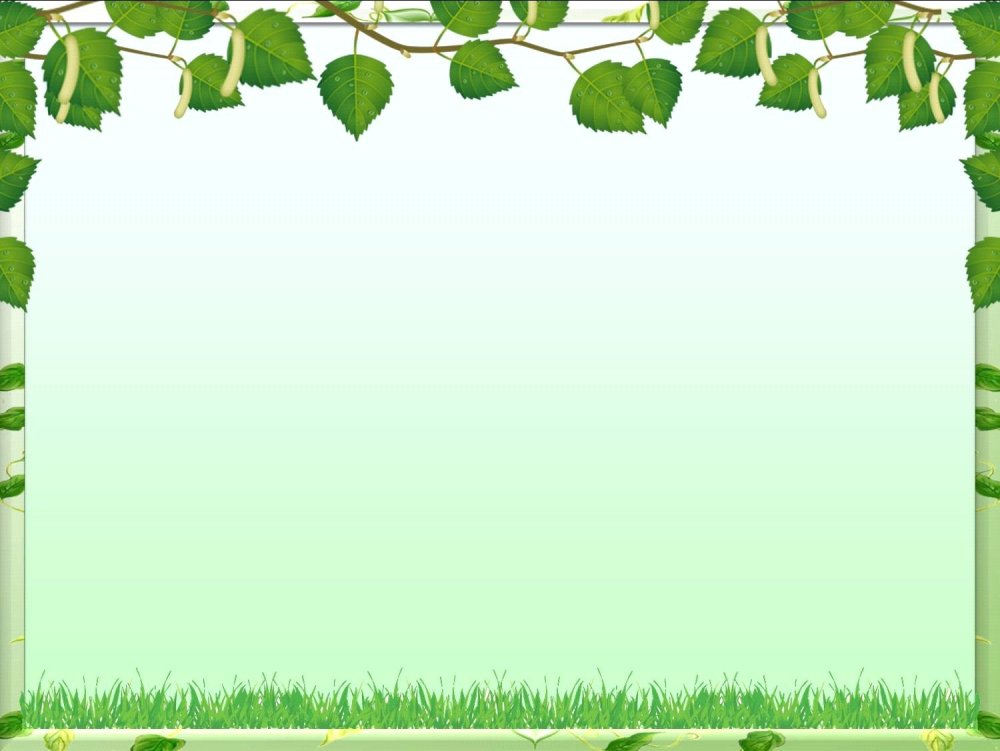 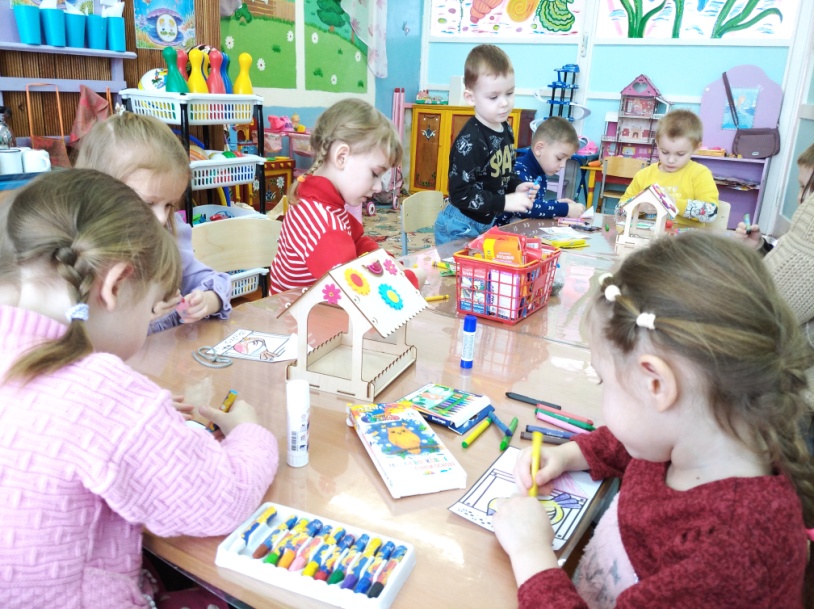 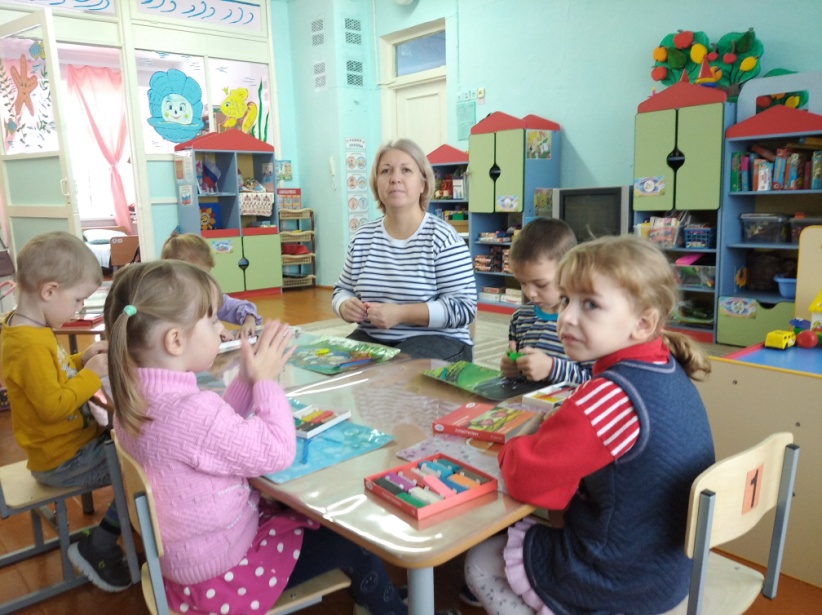 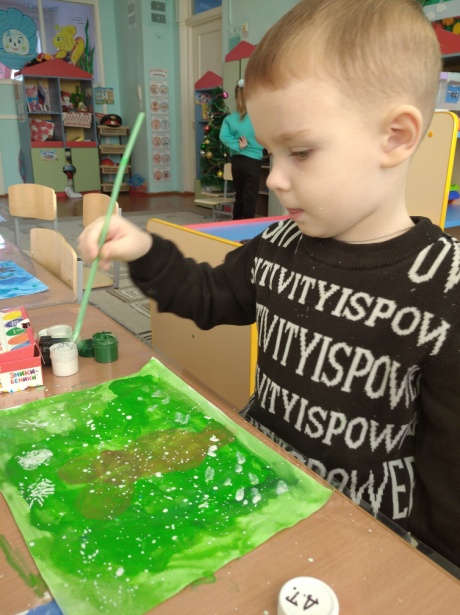 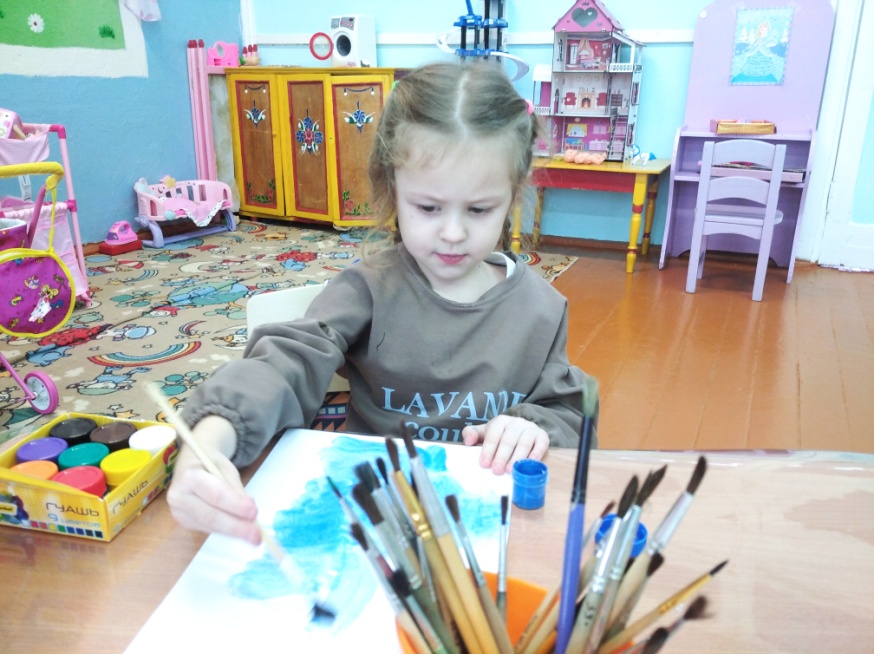 Использование нетрадиционной техники рисования – Штампинг коктейльной трубочкой
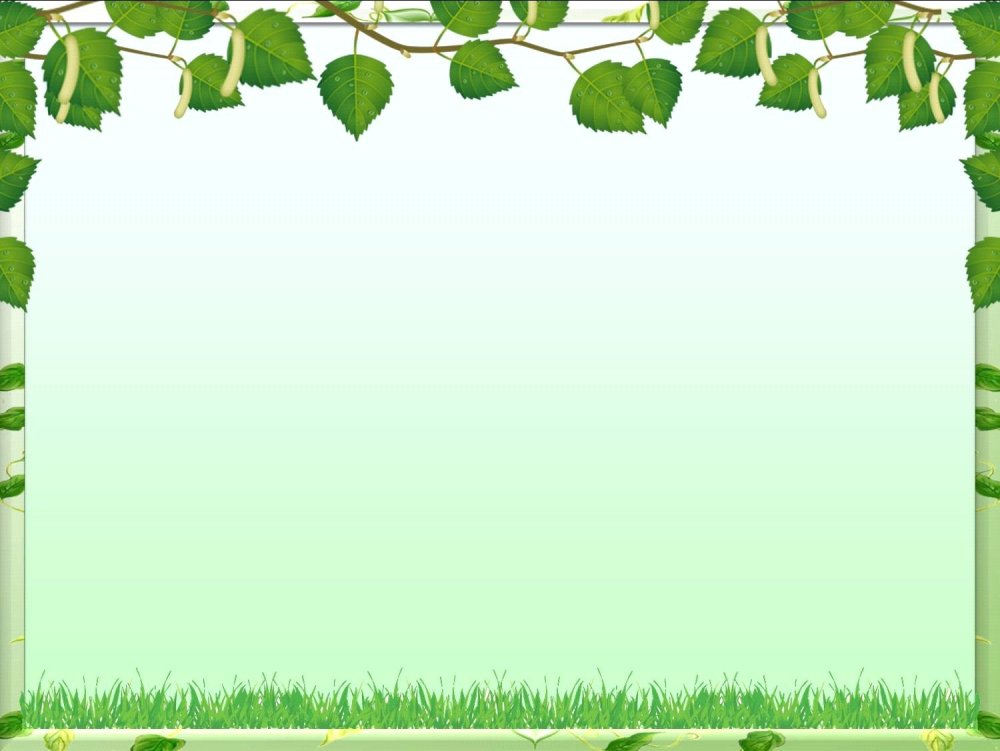 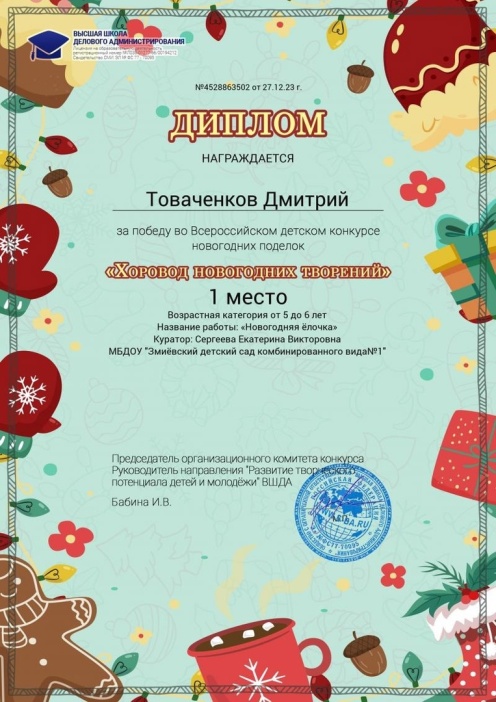 Награды нашли своих победителей
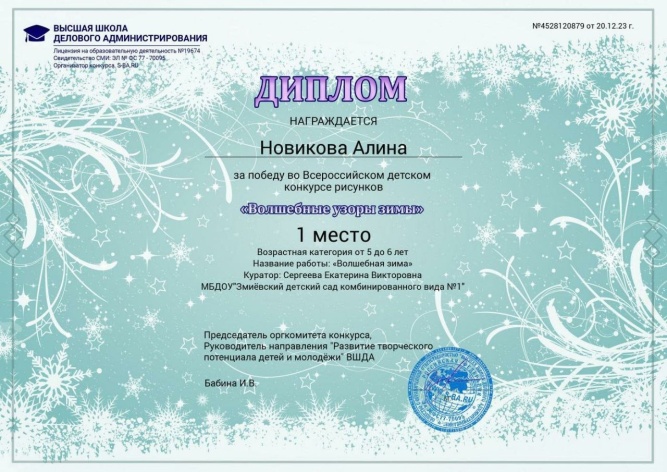 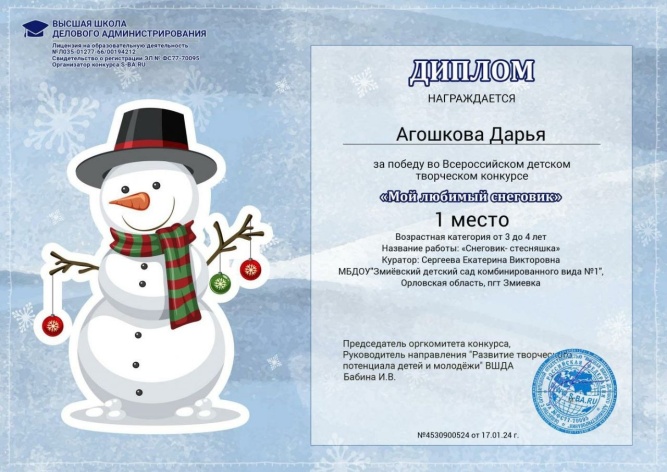 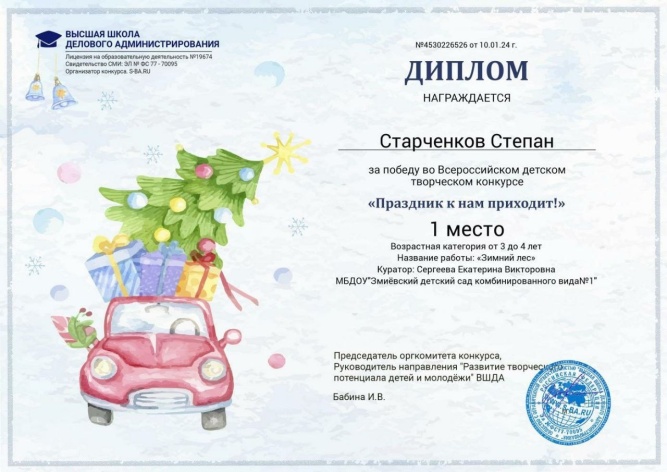 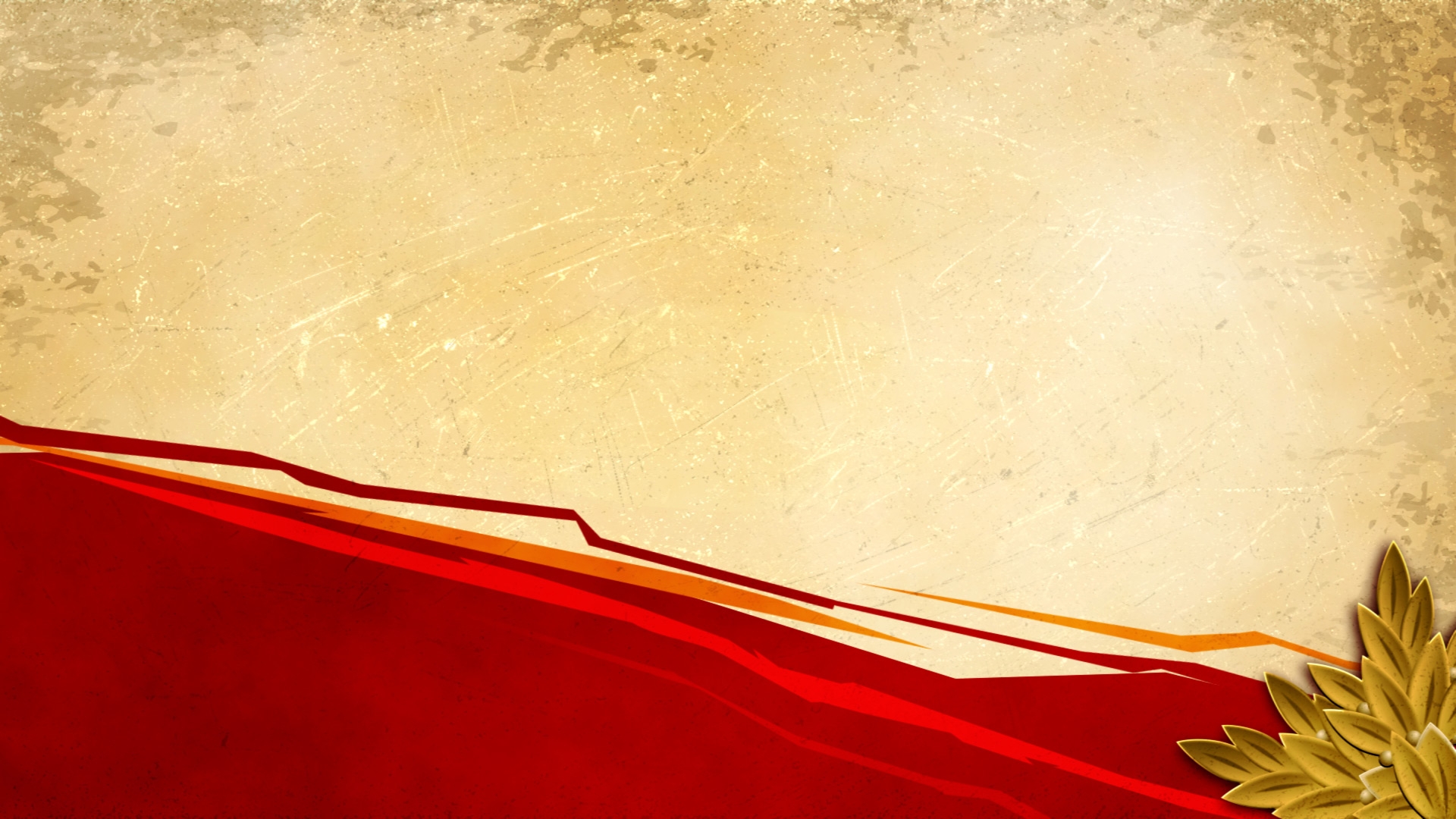 Героическое прошлое и настоящее
Цель: развитие патриотических чувств на основе знакомства с нетрадиционными техниками рисования
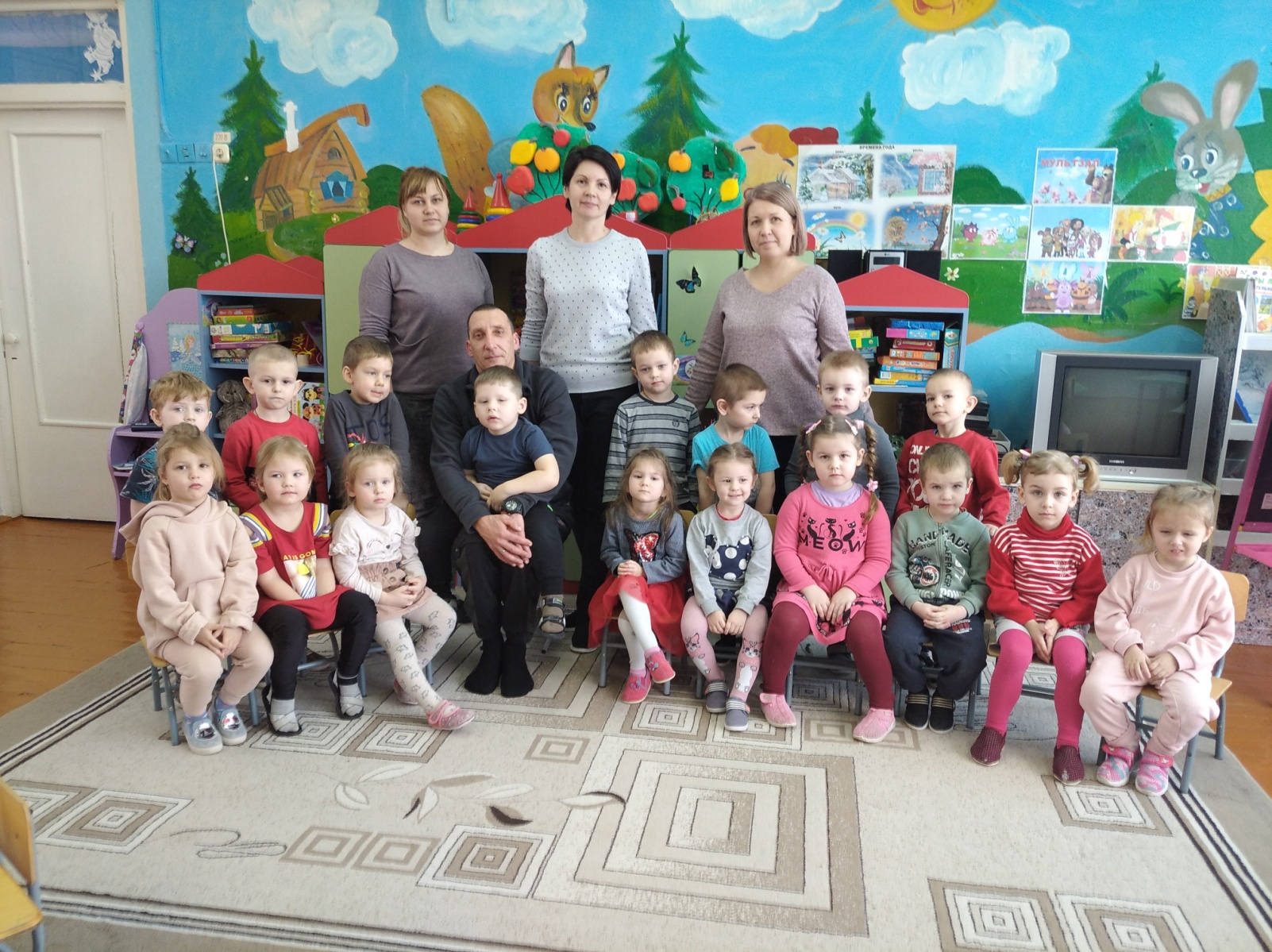 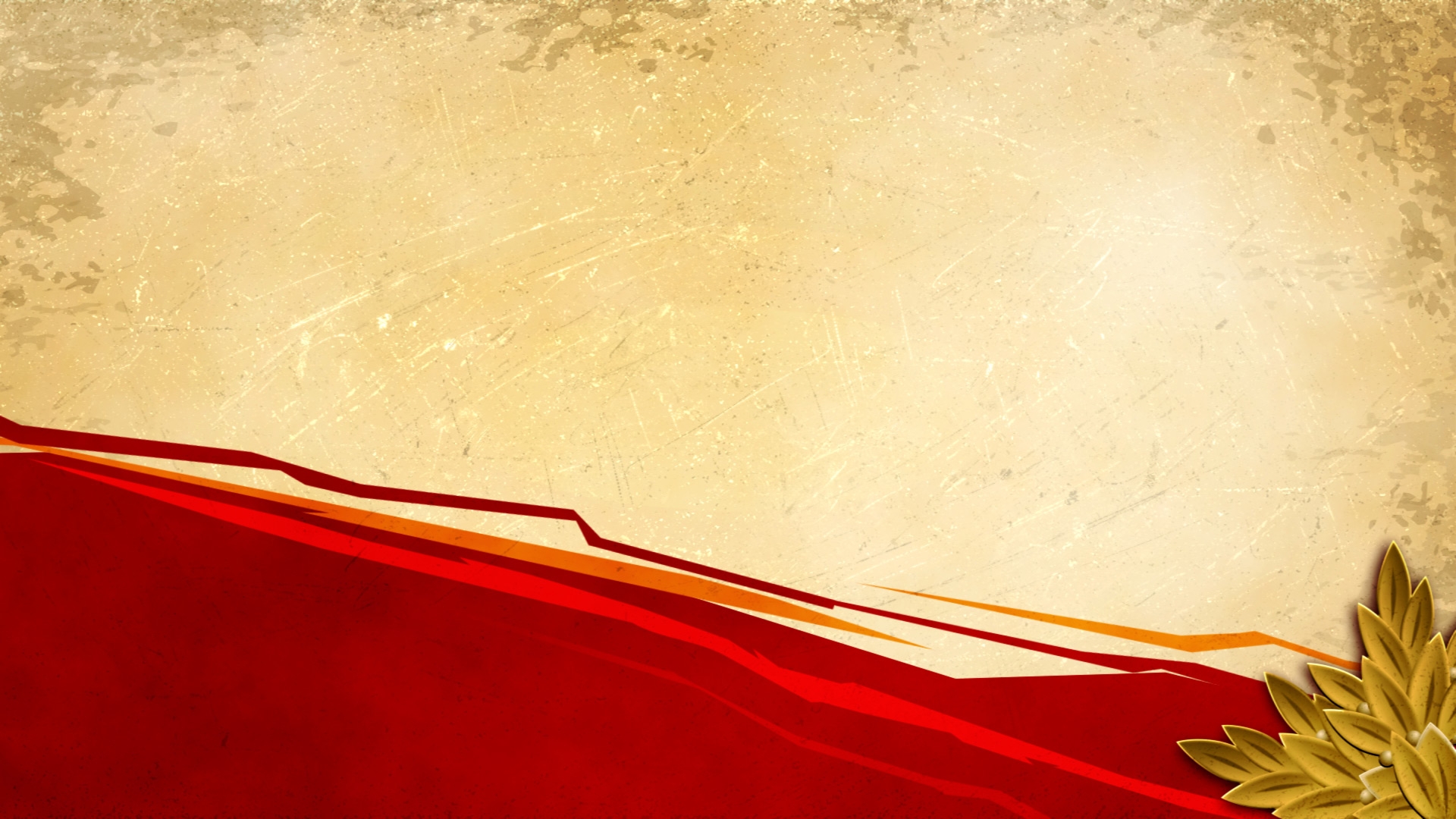 Героическое прошлое и настоящее
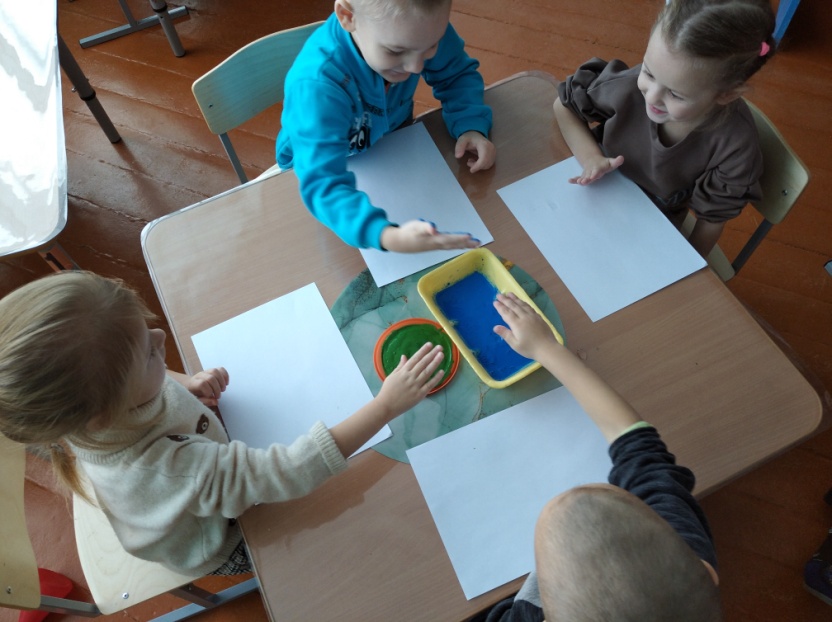 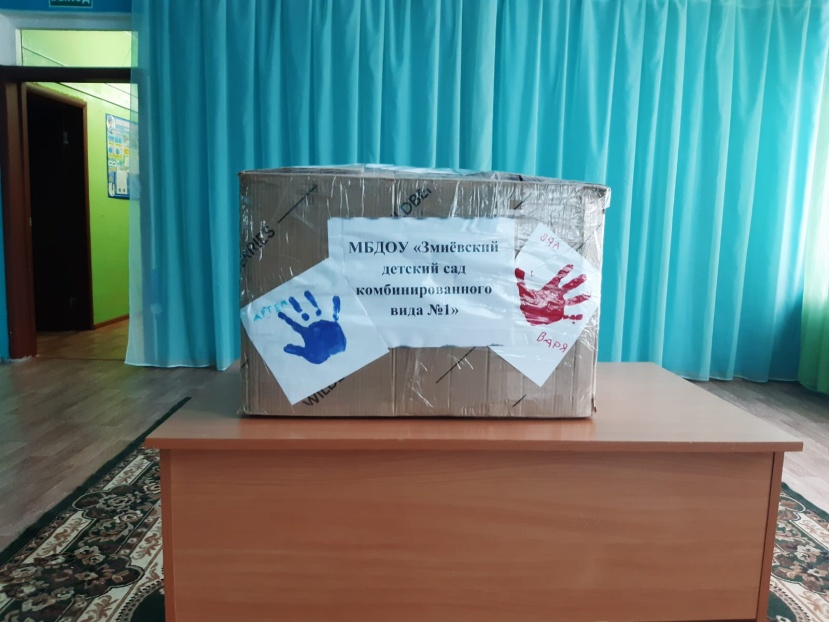 Использование нетрадиционной техники рисования -оттиск ладошкой
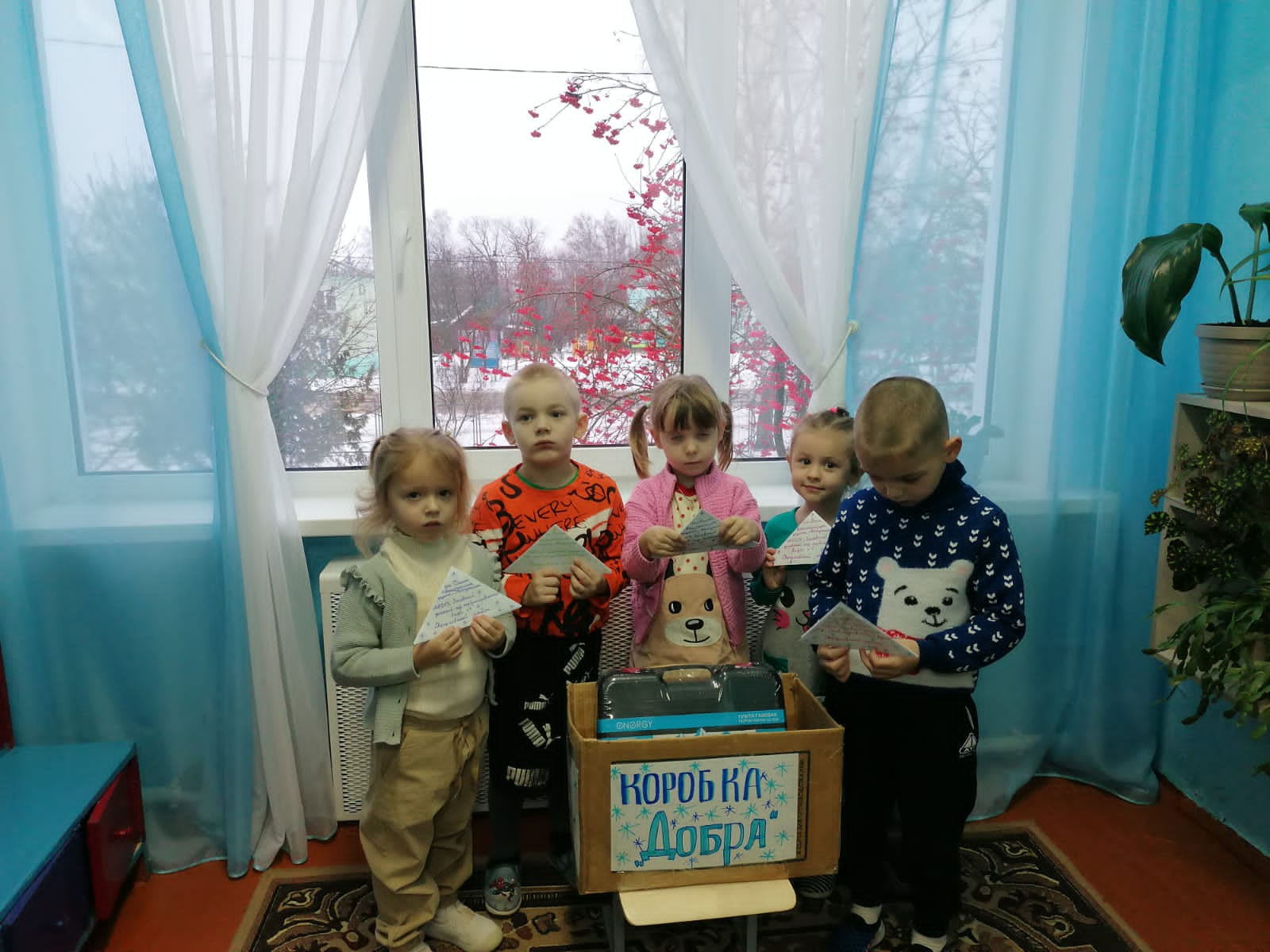 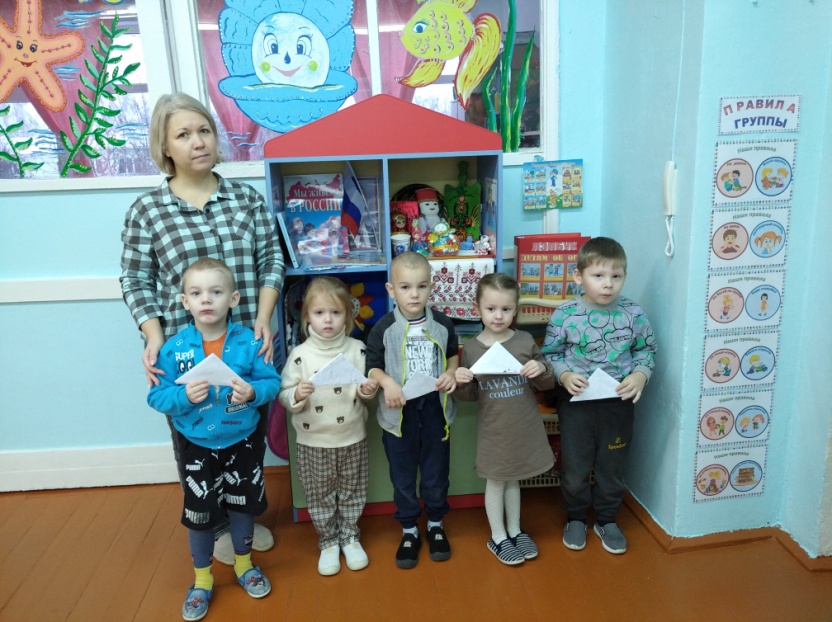 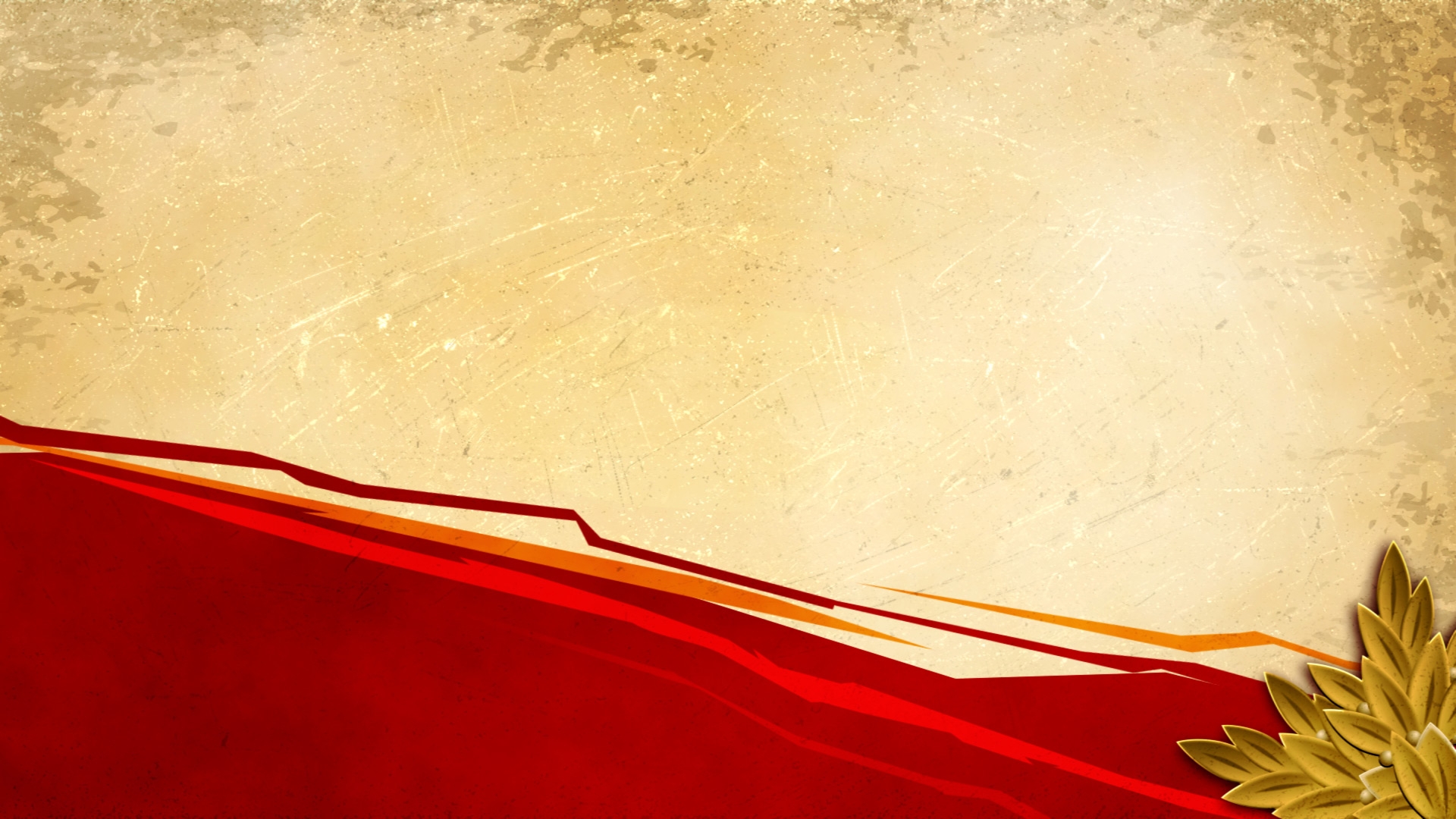 Героическое прошлое и настоящее
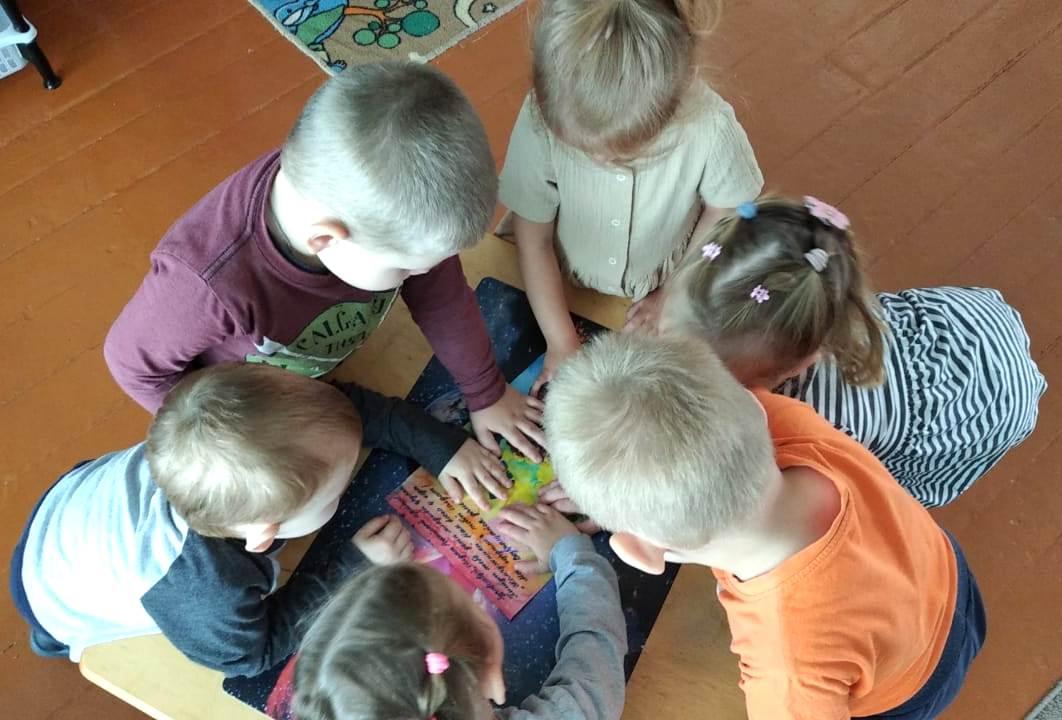 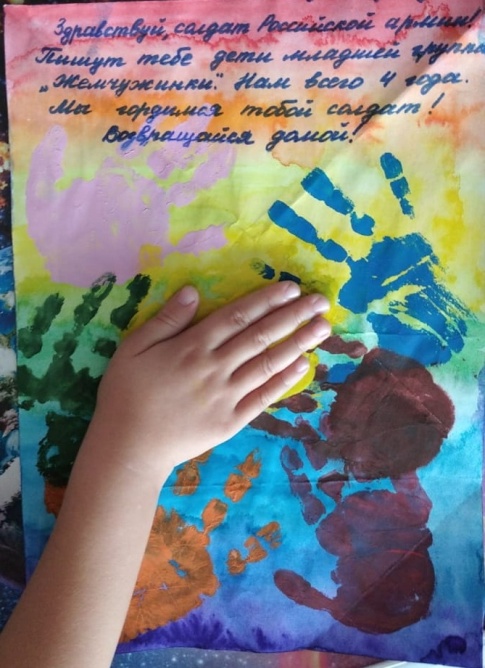 Использование нетрадиционной техники рисования – оттиск ладошкой
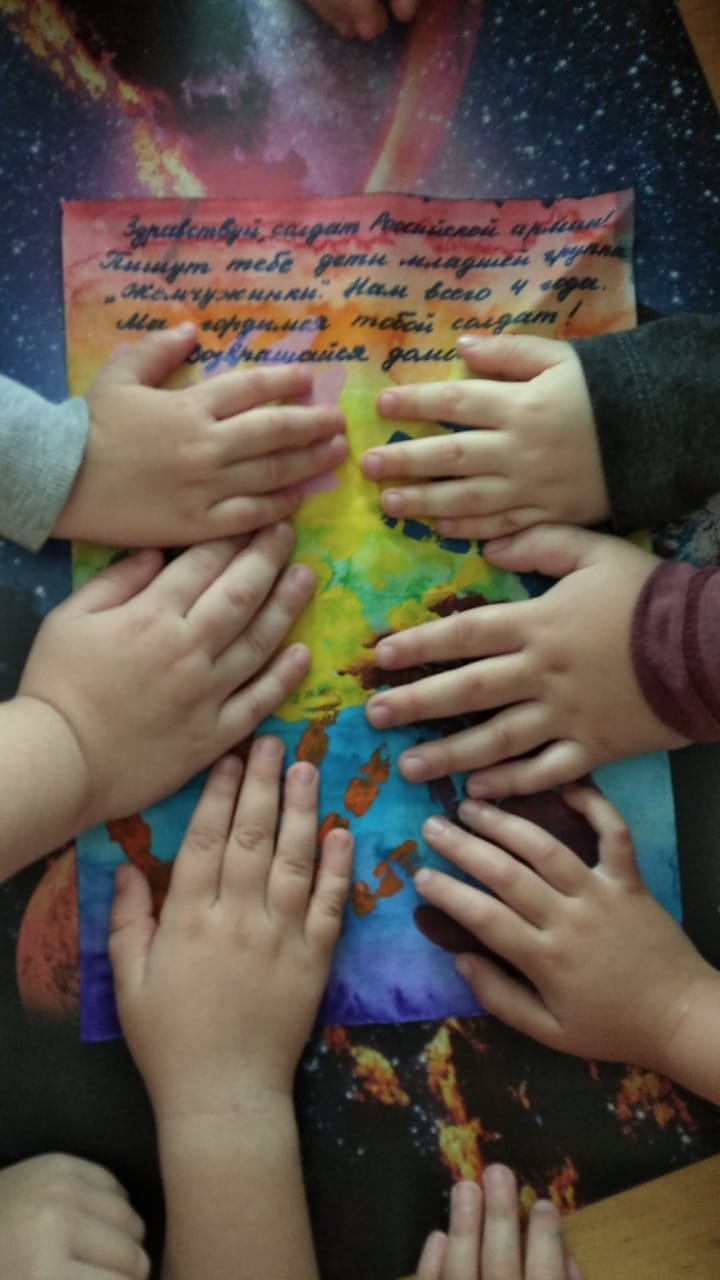 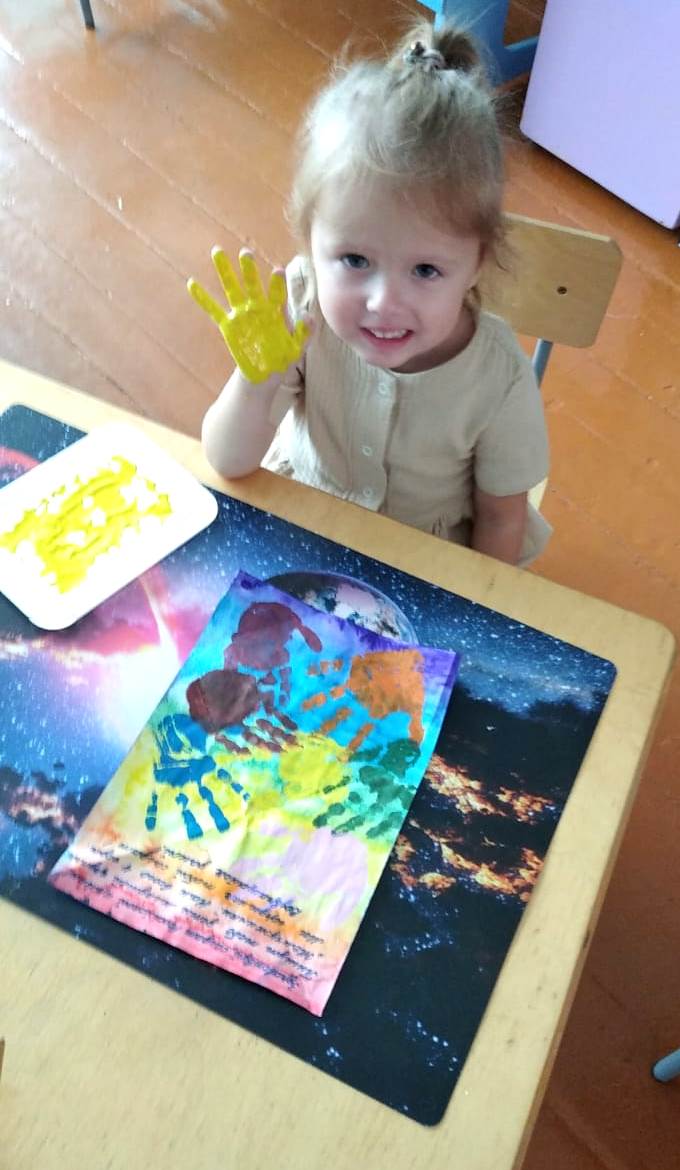 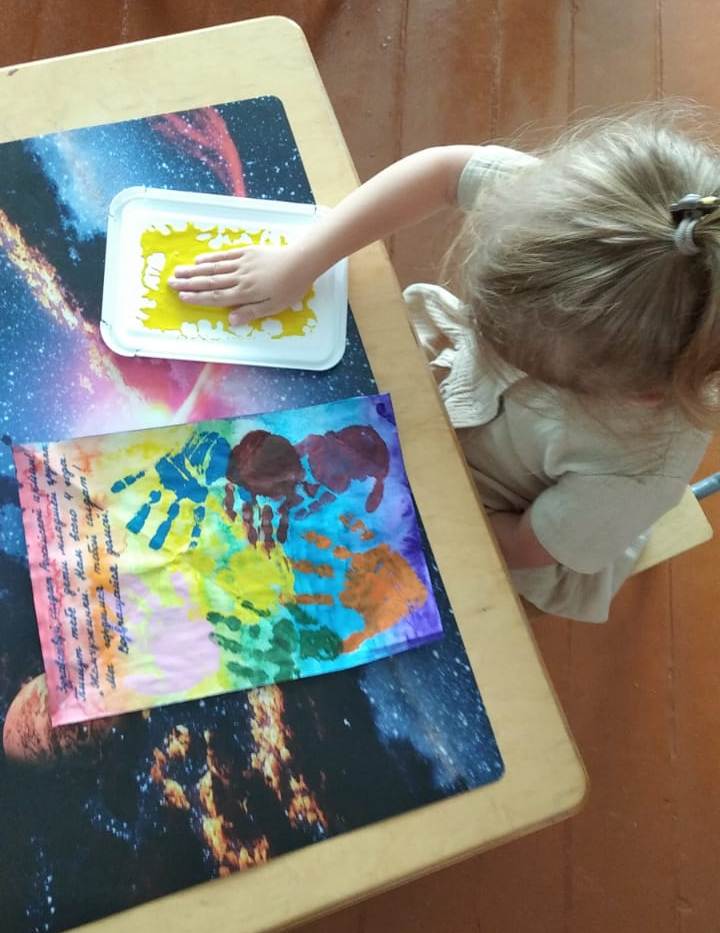 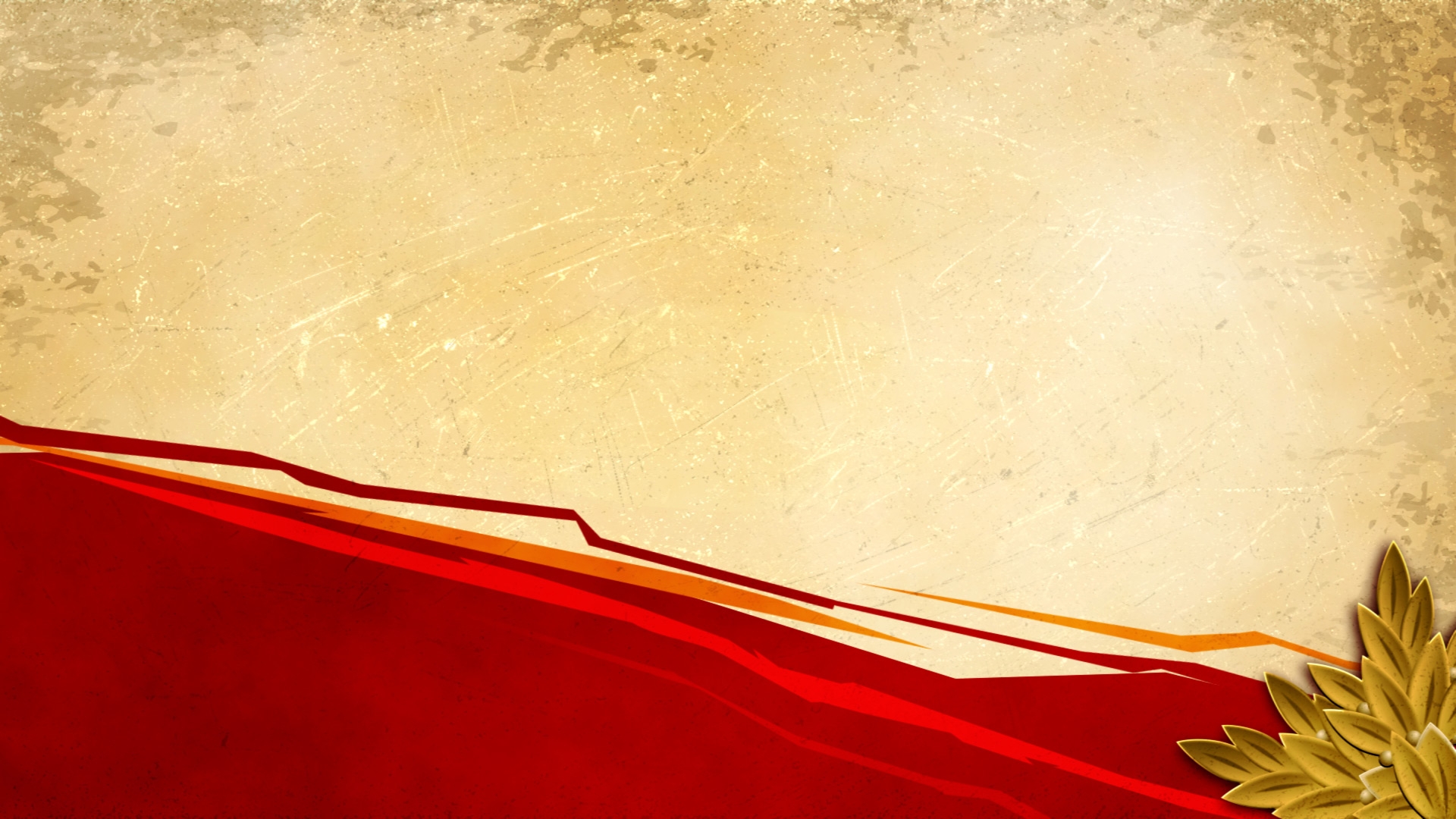 Героическое прошлое и настоящее
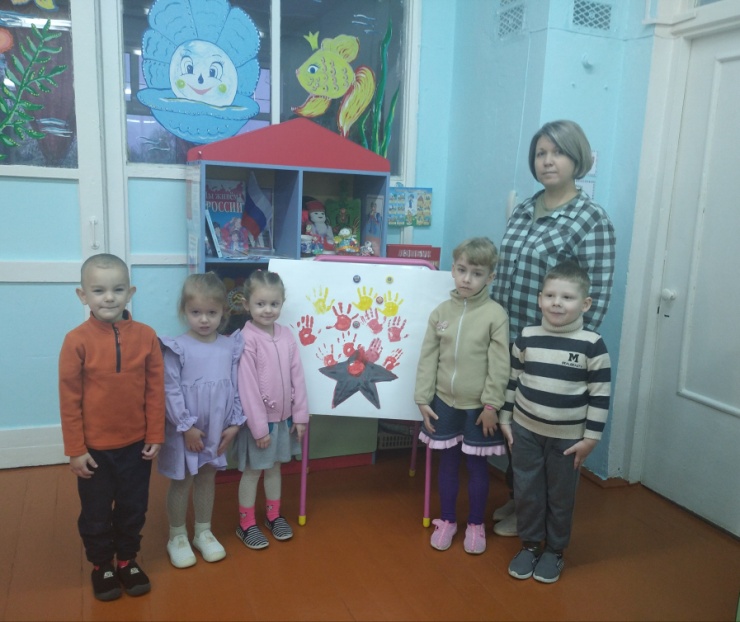 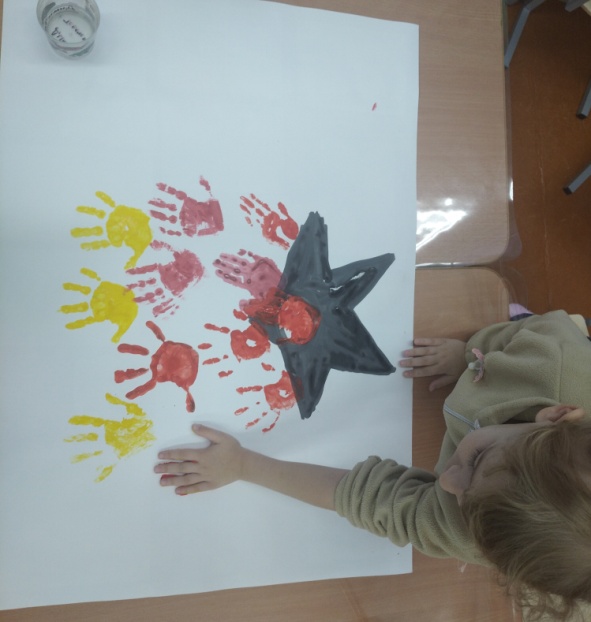 Использование нетрадиционной техники рисования – оттиск ладошкой
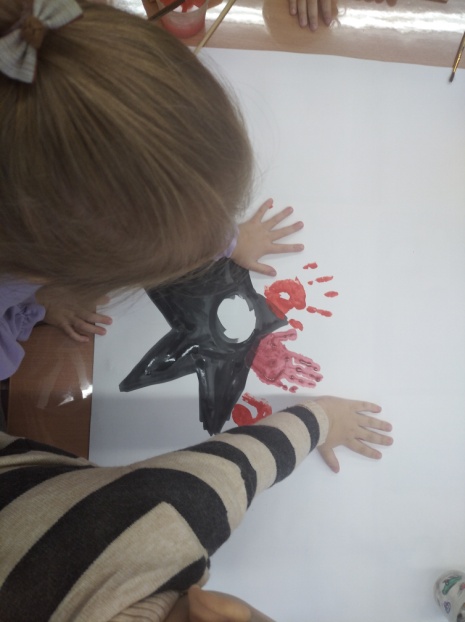 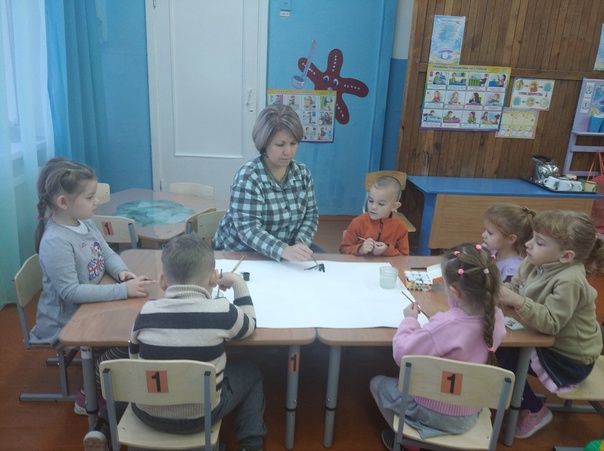 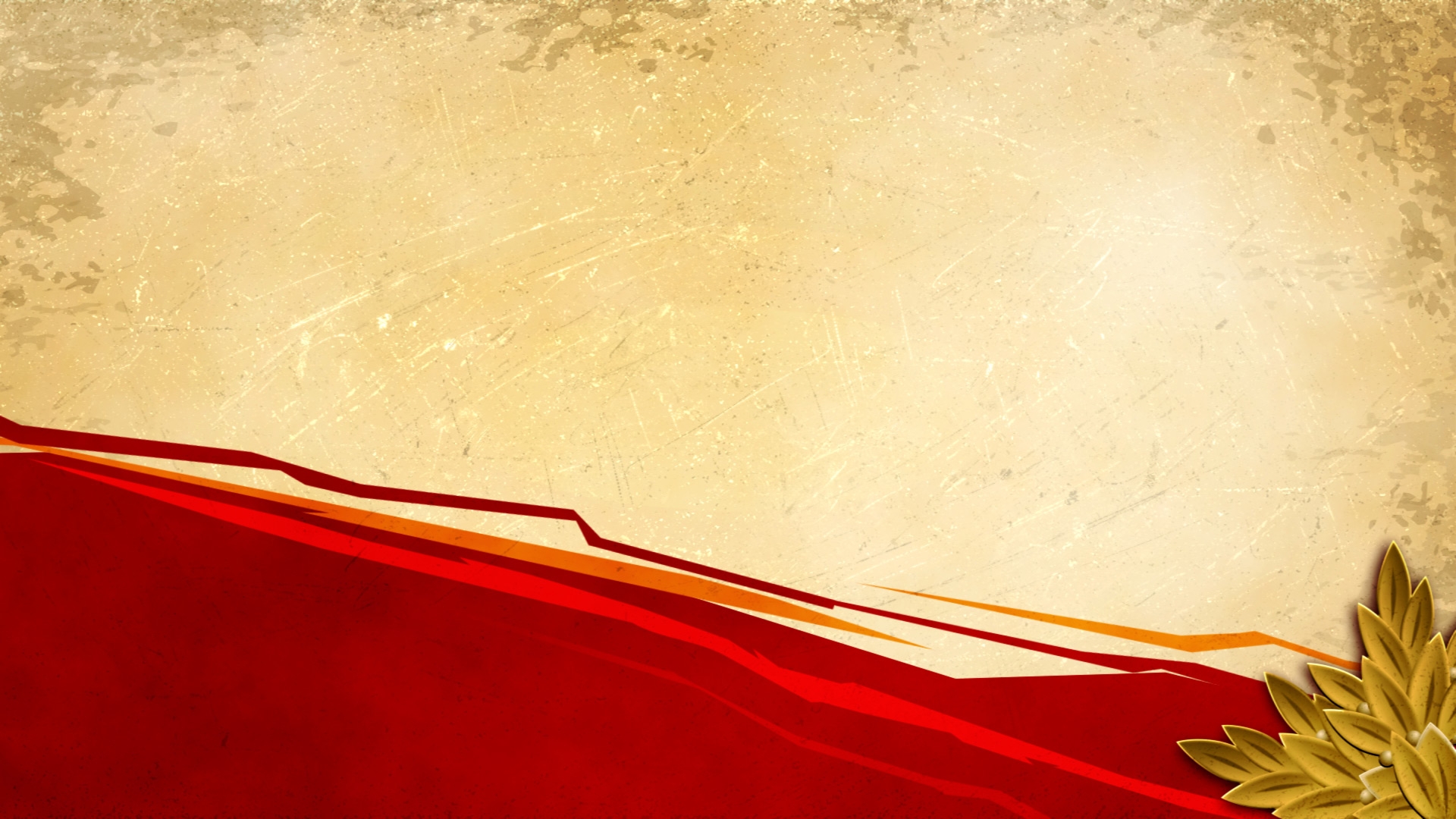 Героическое прошлое и настоящее
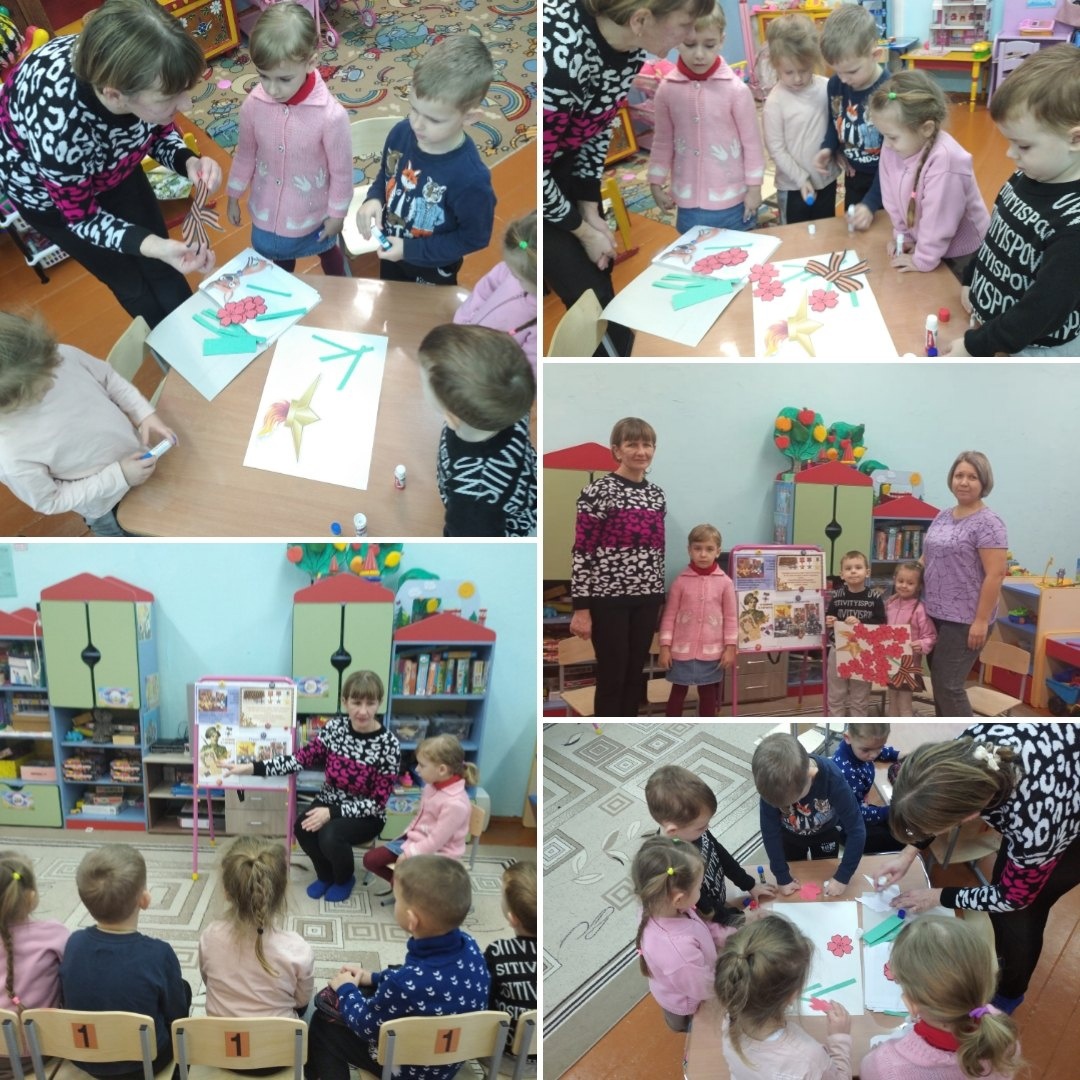 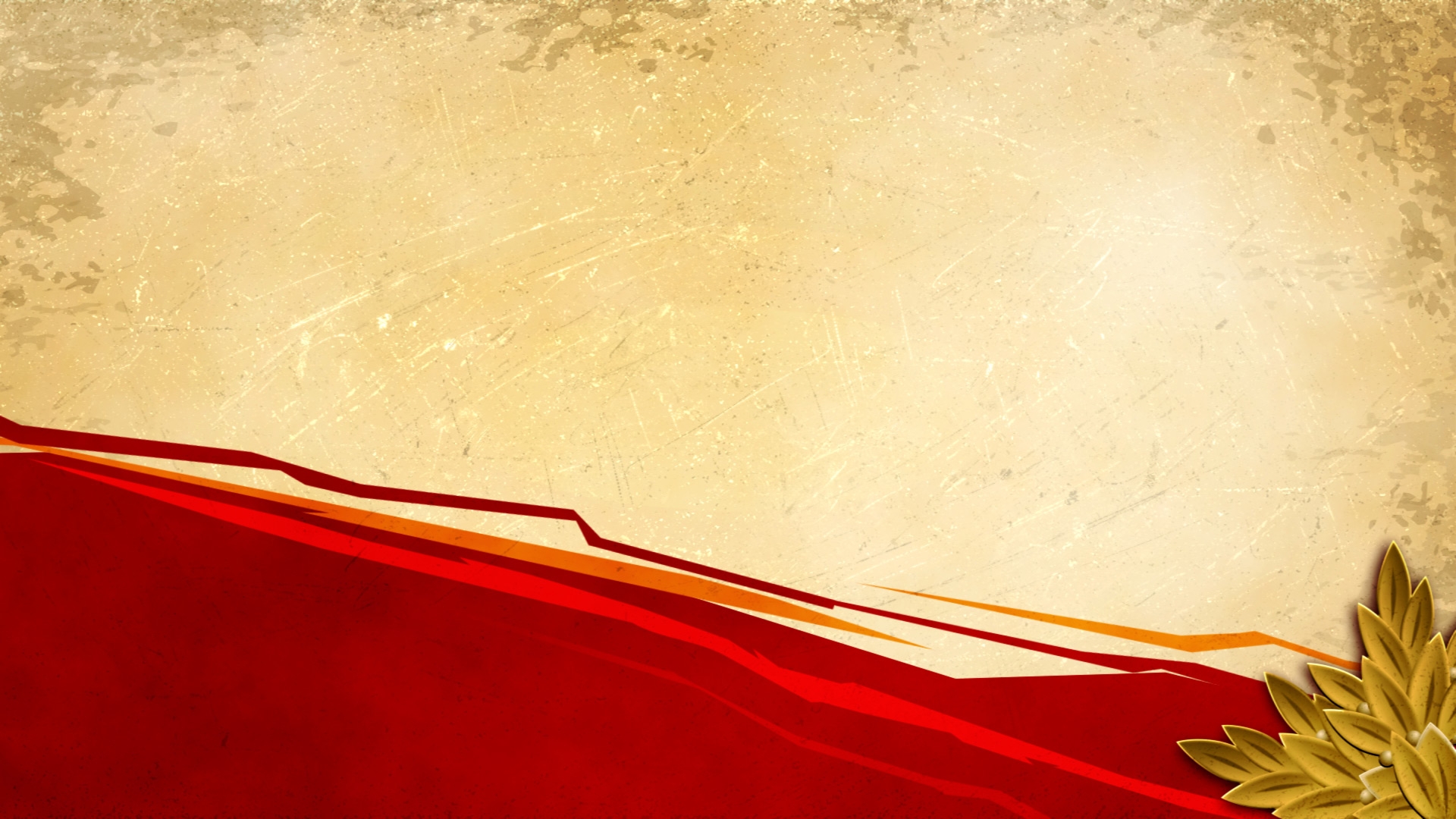 Героическое прошлое и настоящее
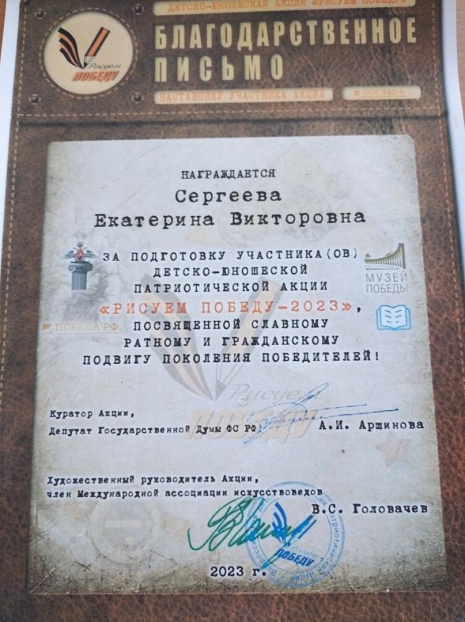 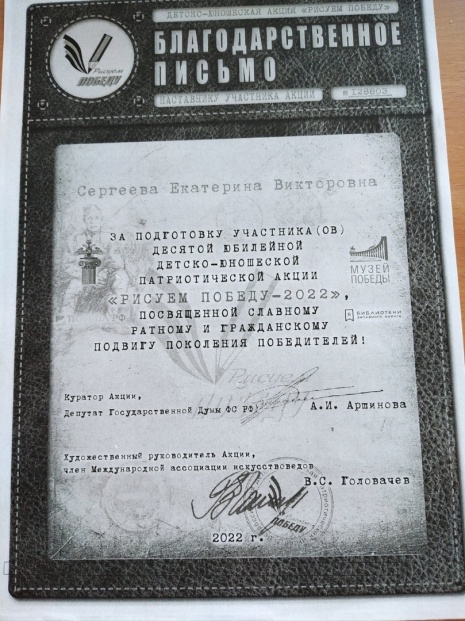 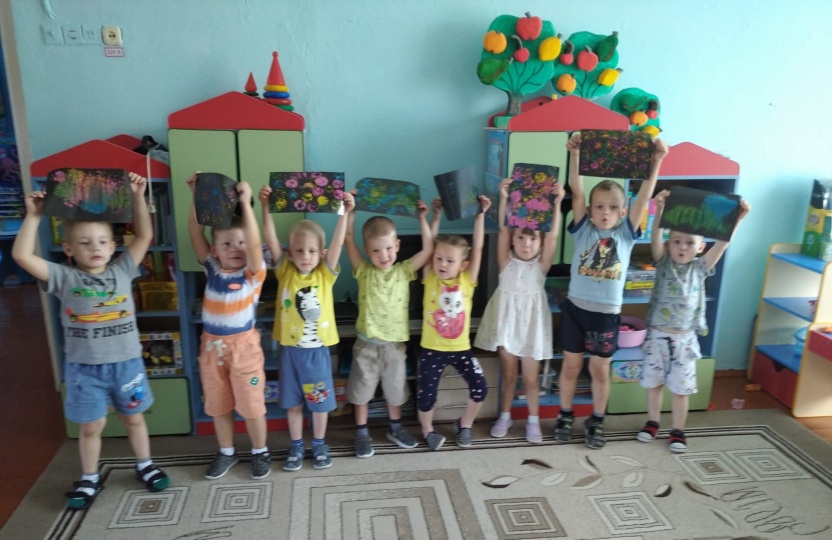 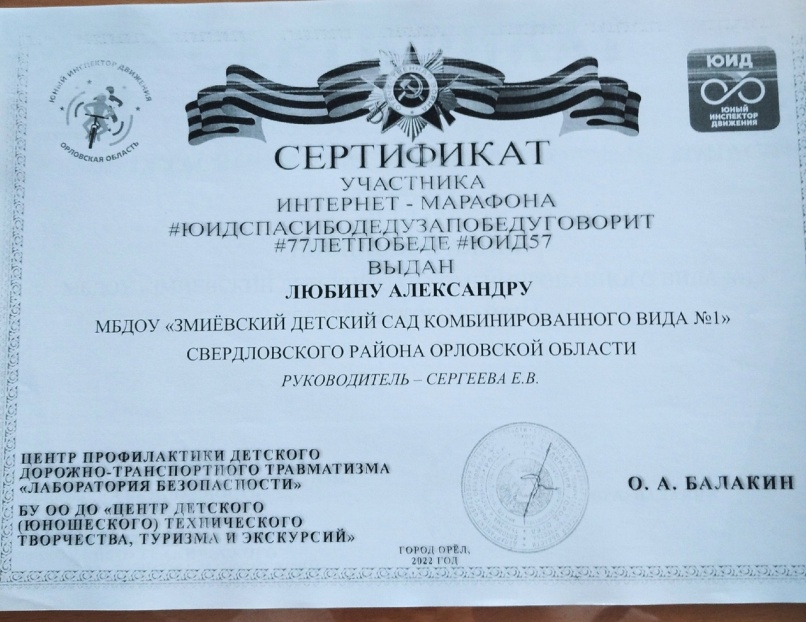 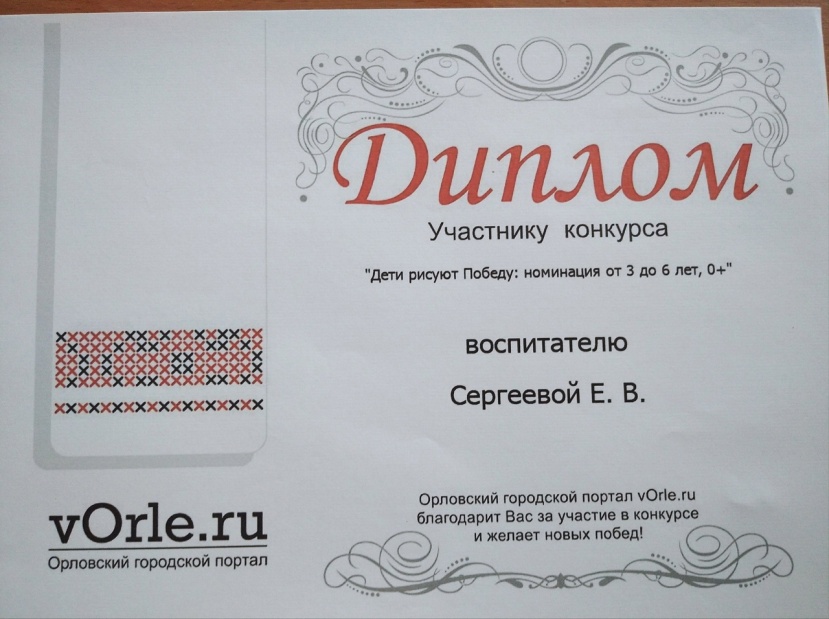 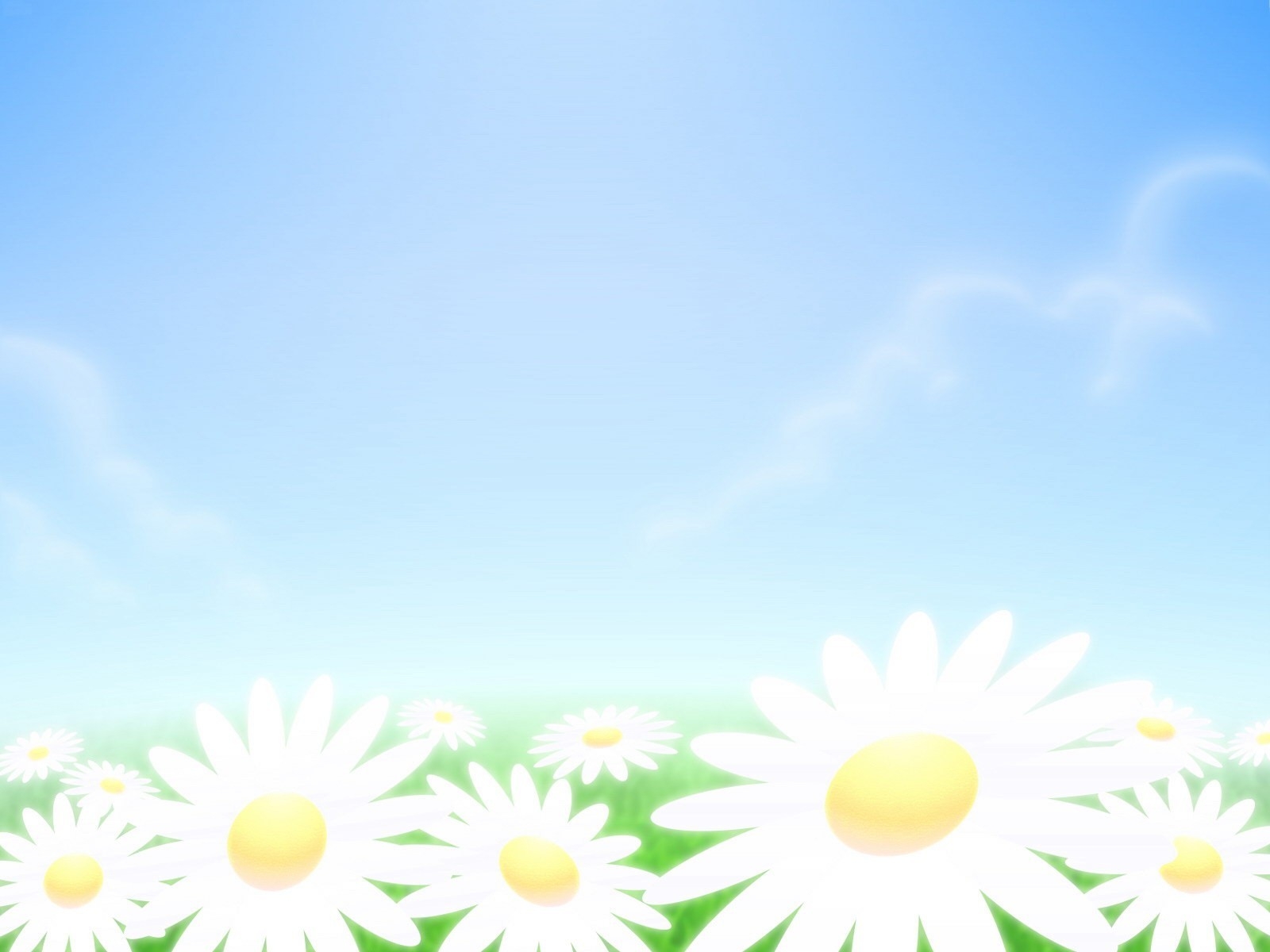 Формирование любви к малой Родине, семье
Цель: формирование духовно-нравственного отношения и чувства сопричастности к семье и малой Родине
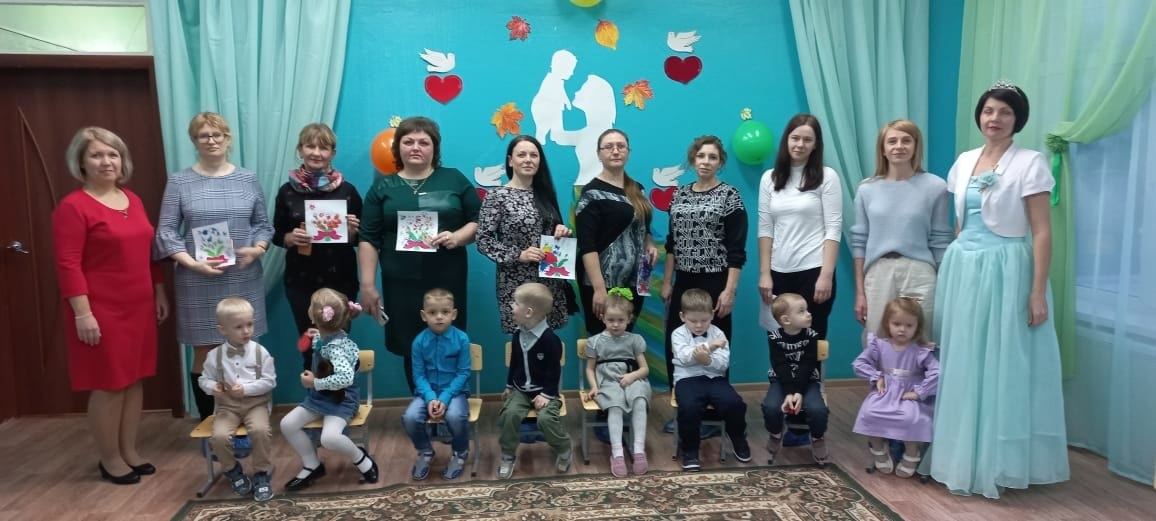 Использование нетрадиционных техник рисования –     Штампинг мятой бумагой
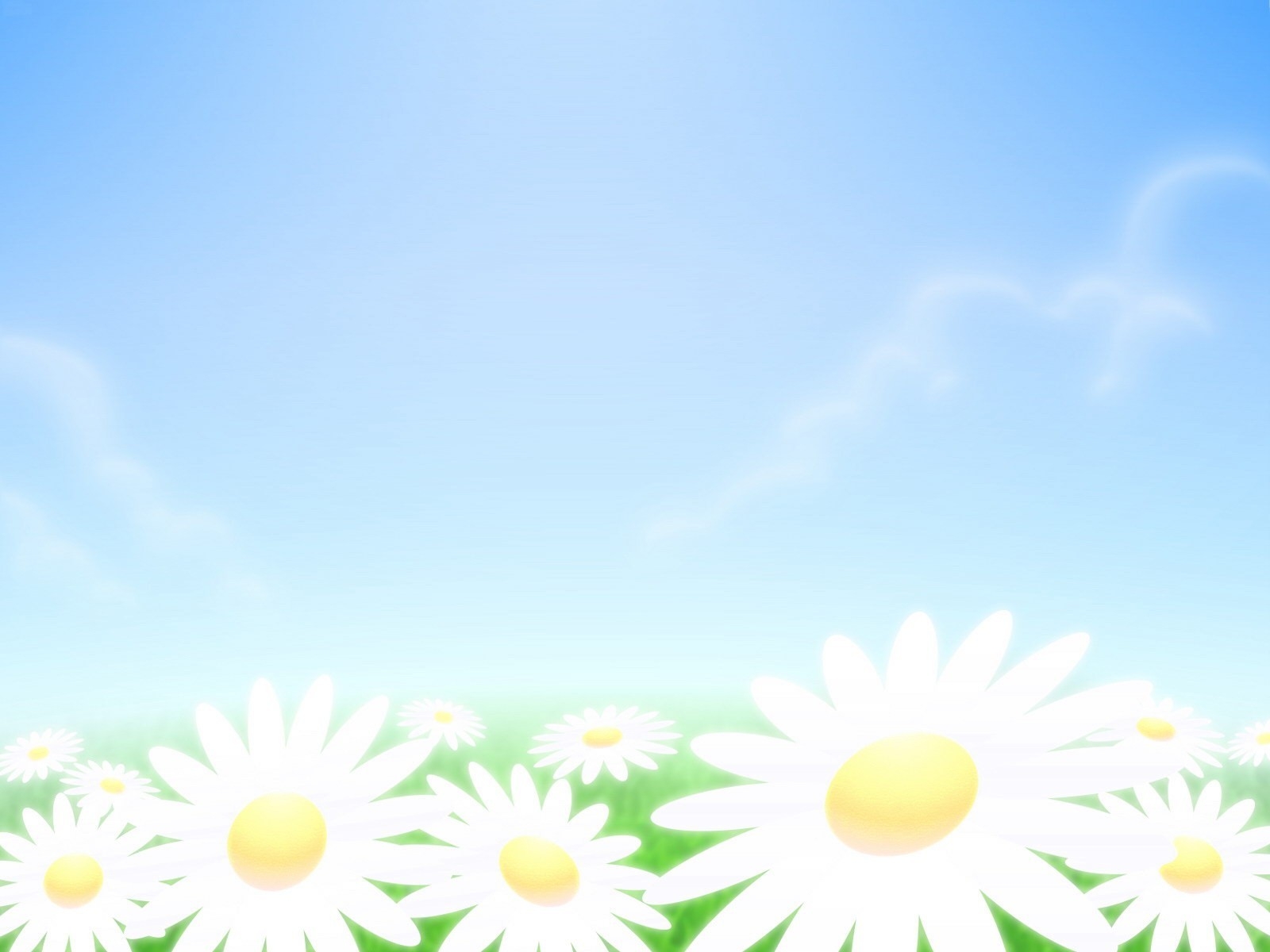 Формирование любви к малой Родине, семье
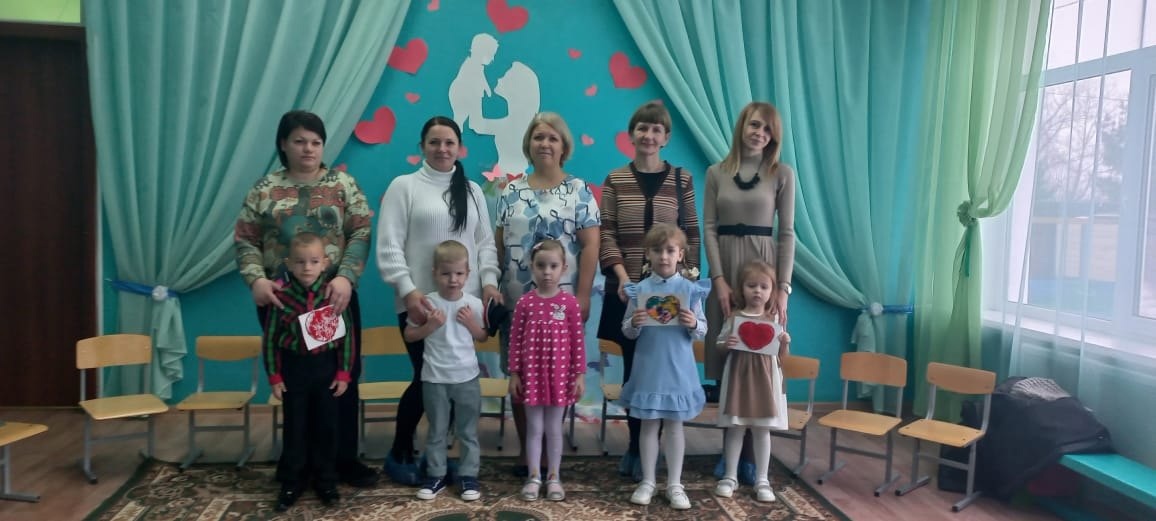 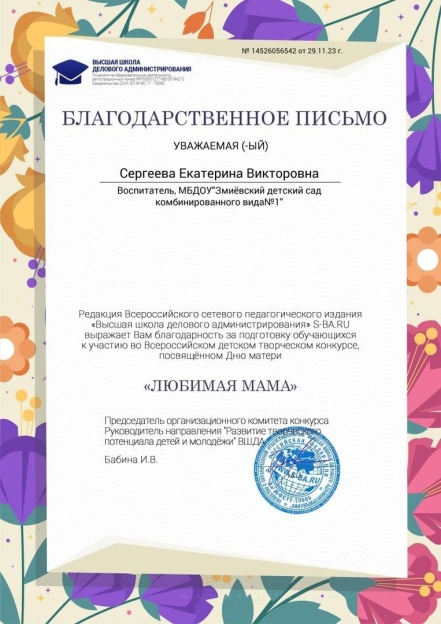 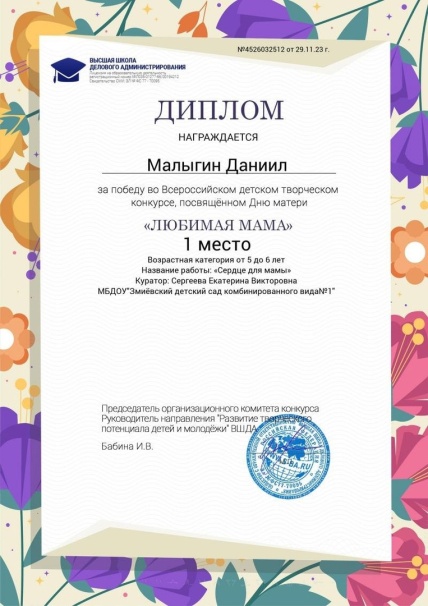 Использование нетрадиционной техники рисования-   Набрызг
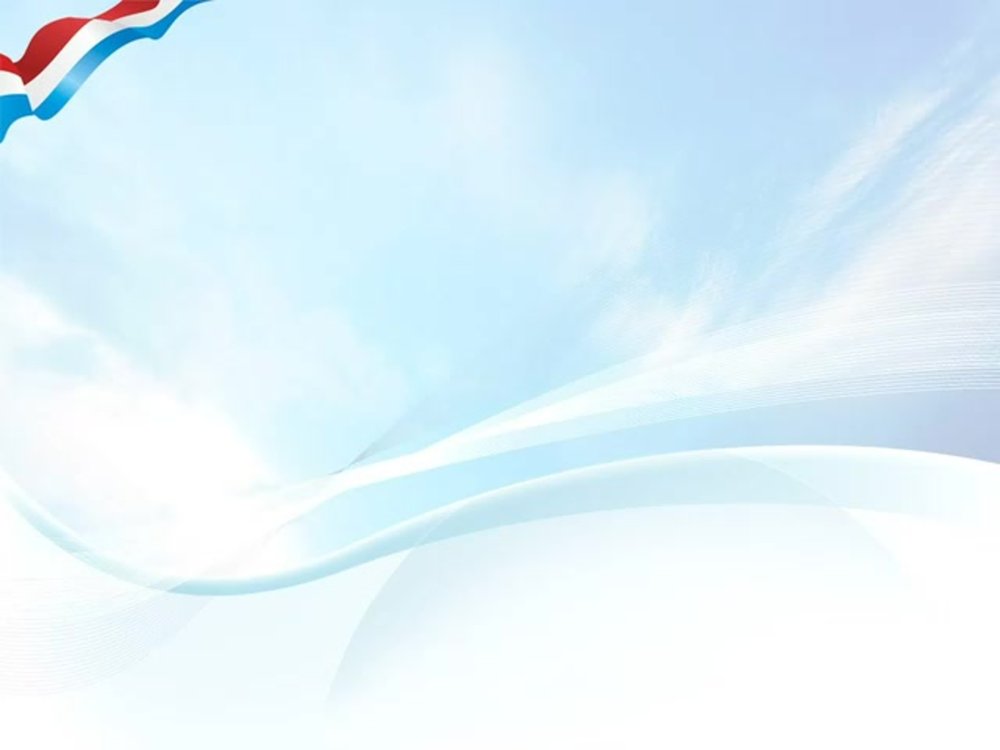 Изучение символики Российского государства
Цель: расширение знаний детей о государственных символах России, применяя нетрадиционные техники рисования
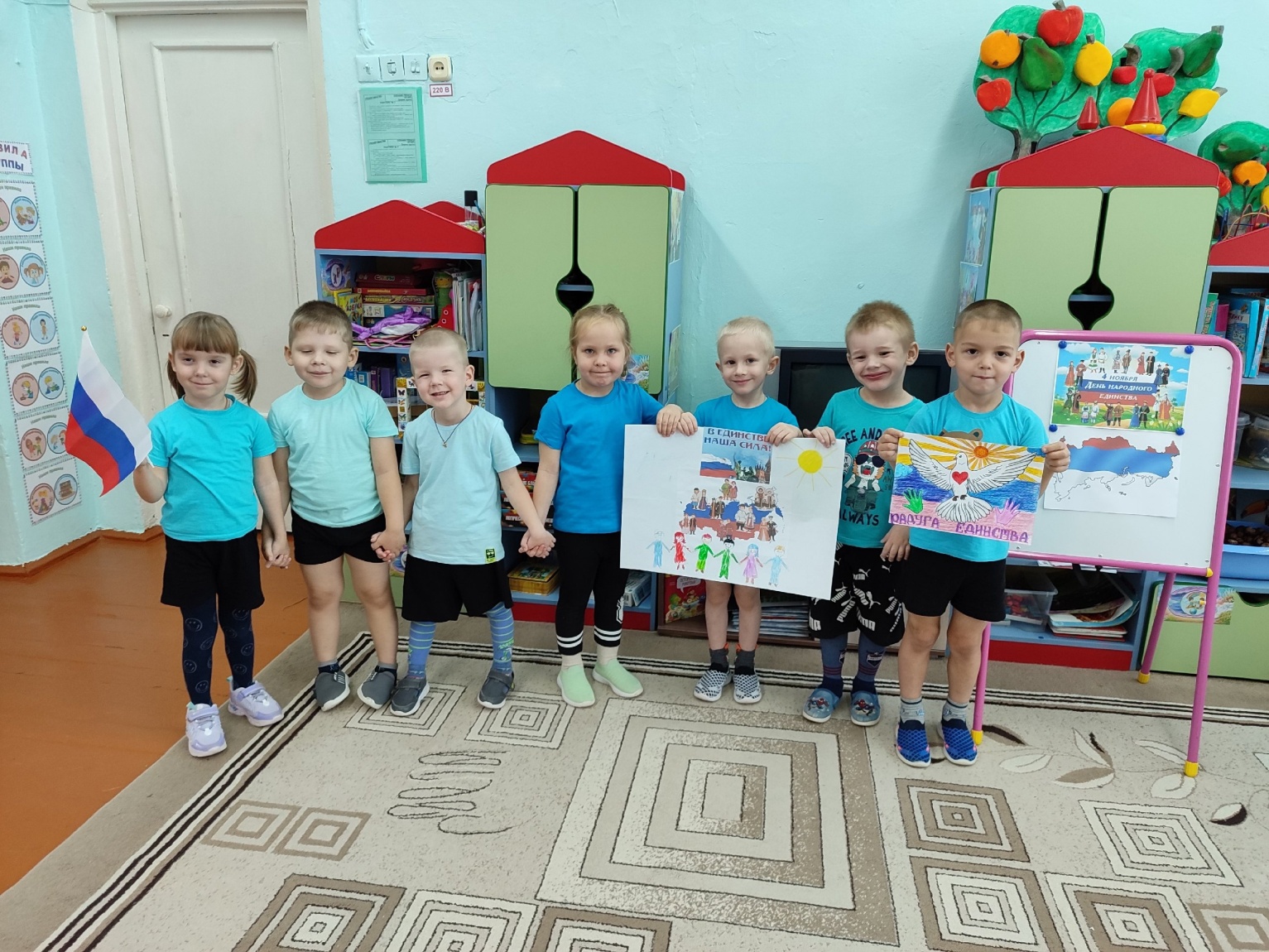 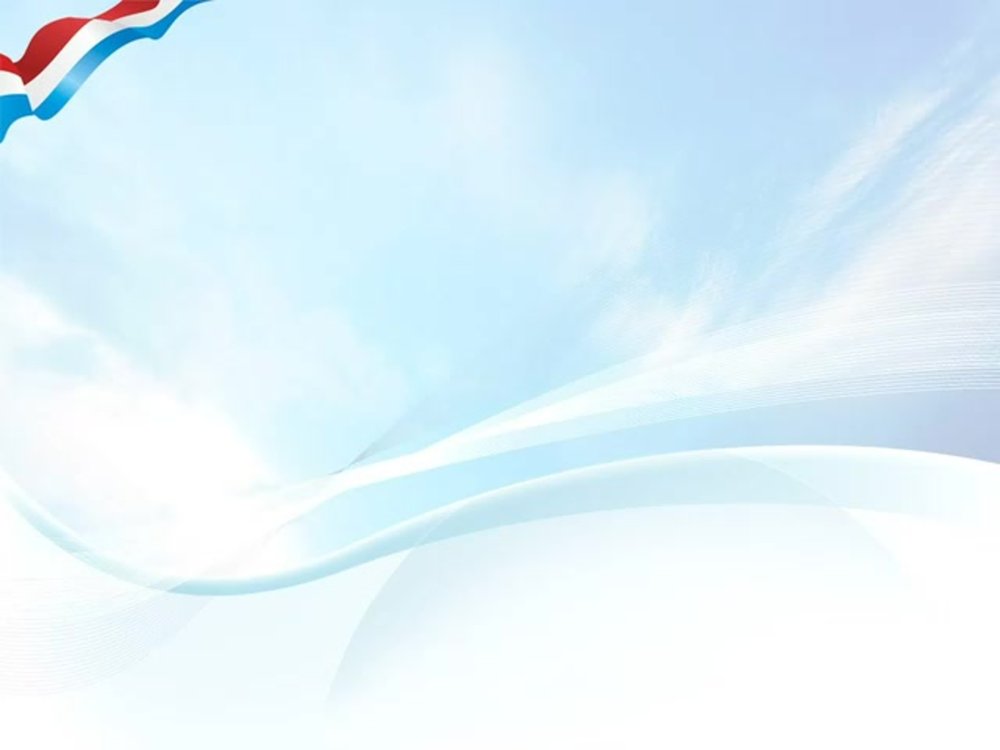 Изучение символики Российского государства
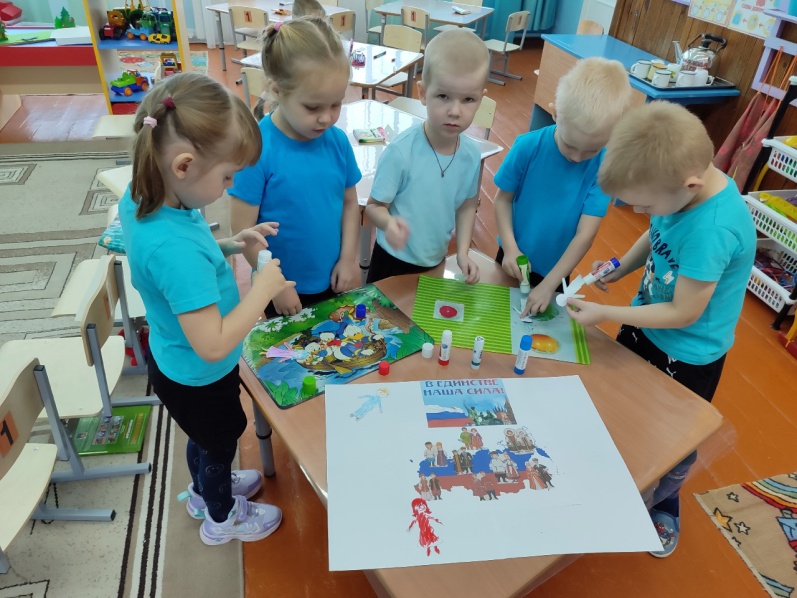 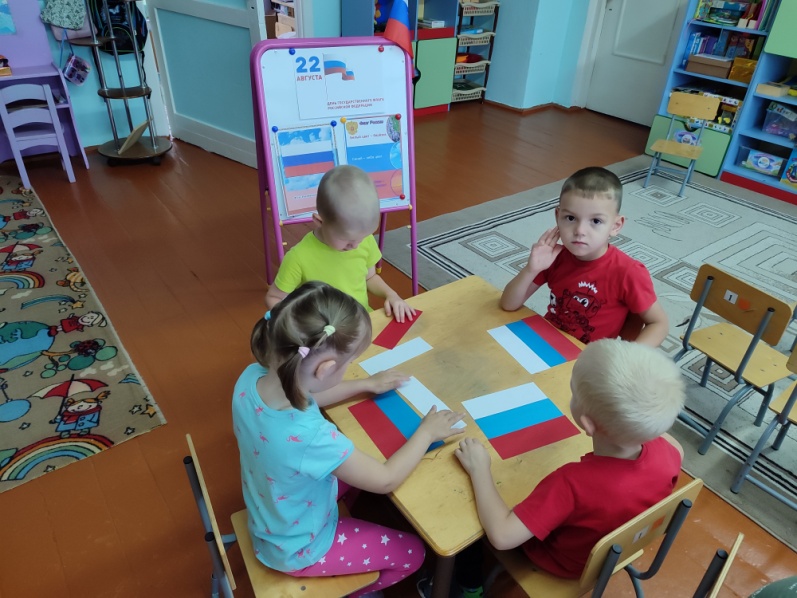 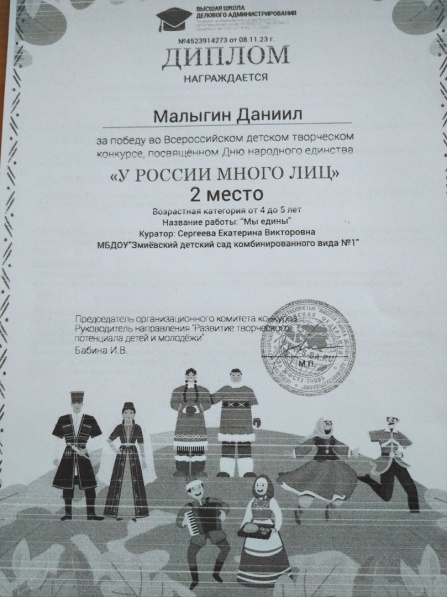 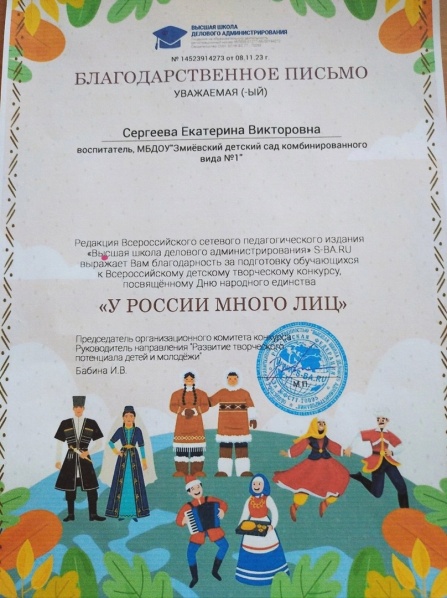 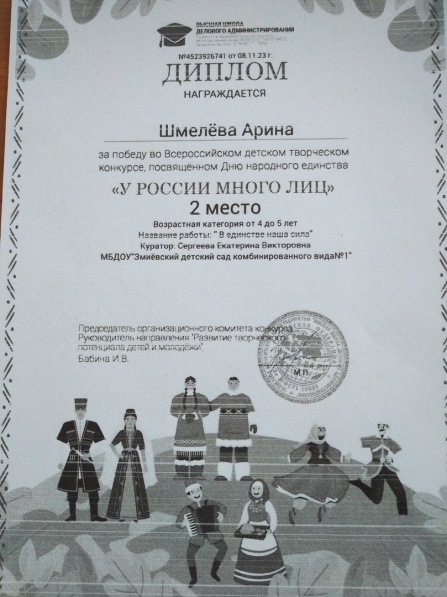 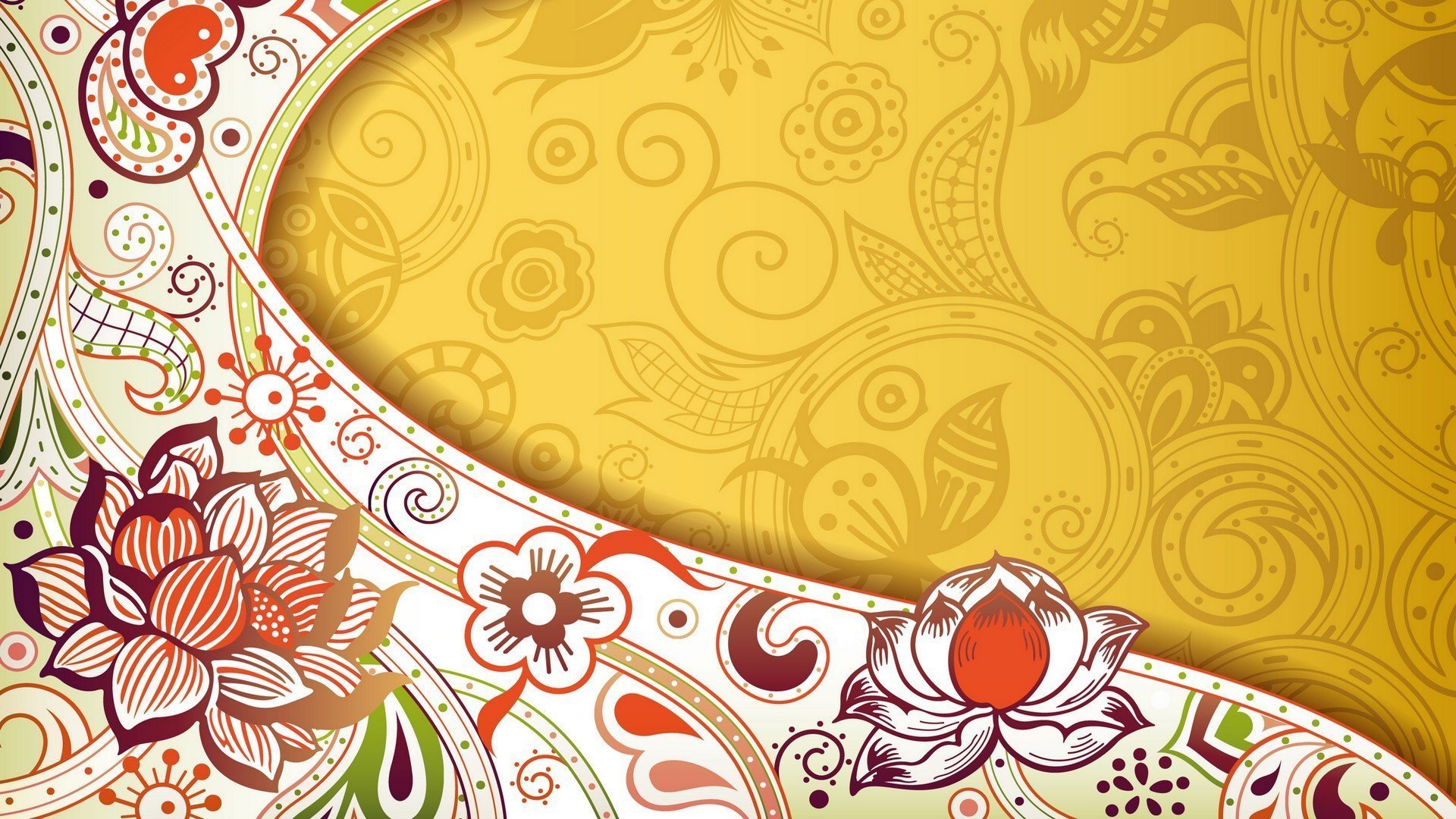 Декоративно-прикладное искусство
В следующем году планирую добавить еще один блок , целью которого будет развитие художественно – творческих способностей детей средствами декоративно-прикладного искусства
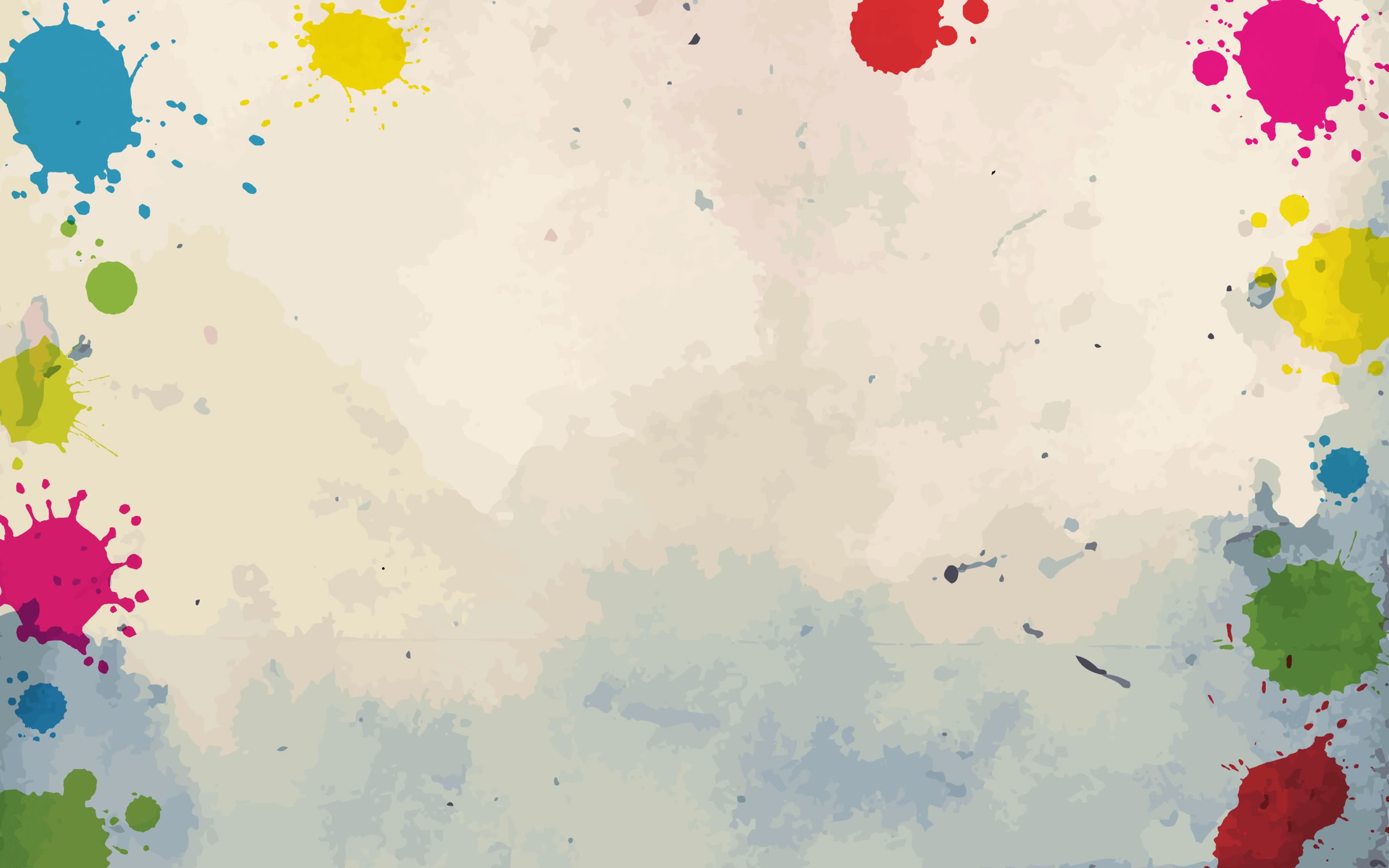 Рисование на молоке
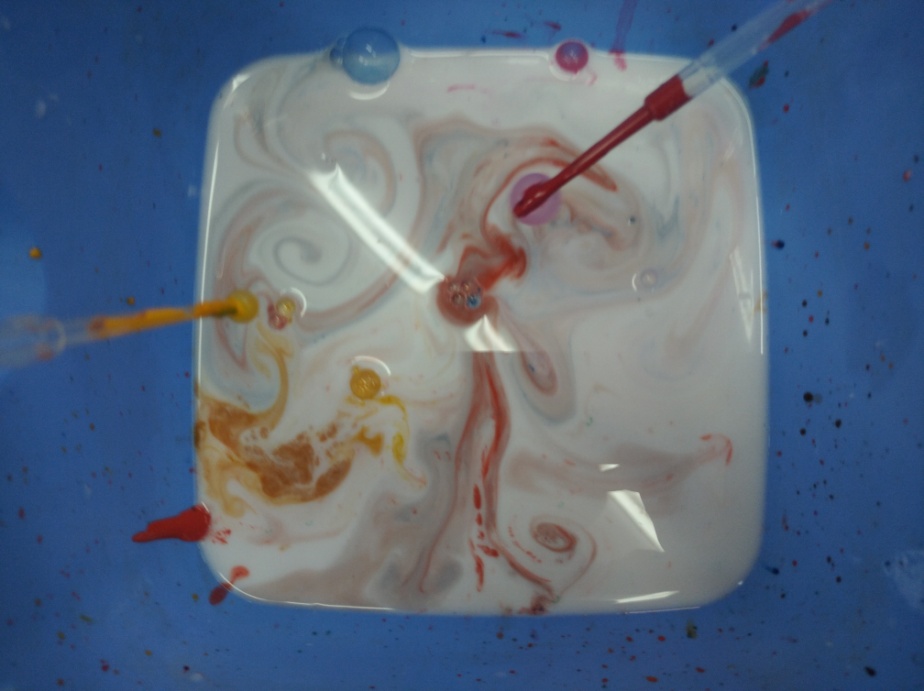 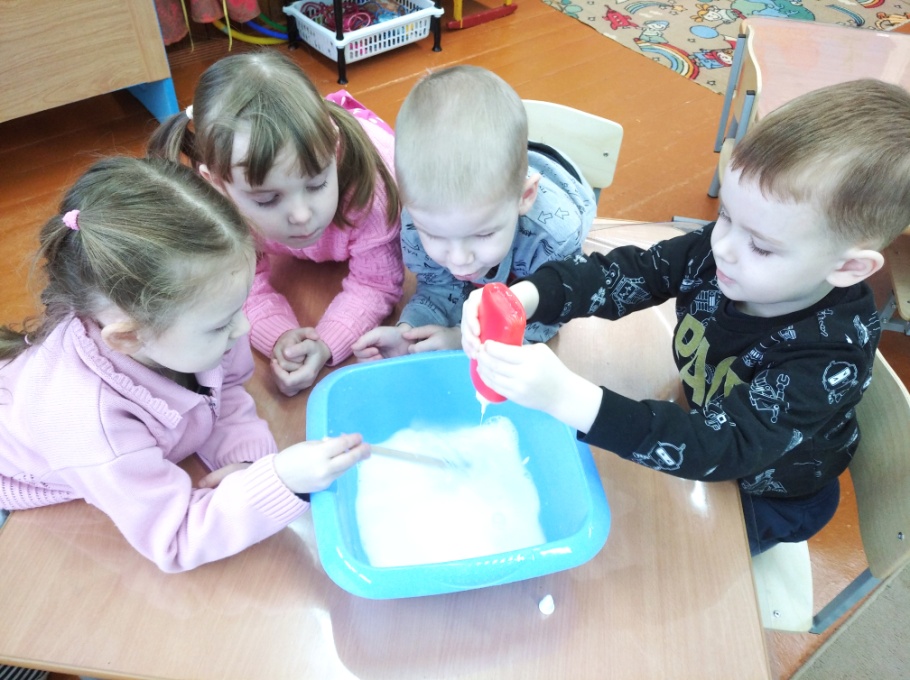 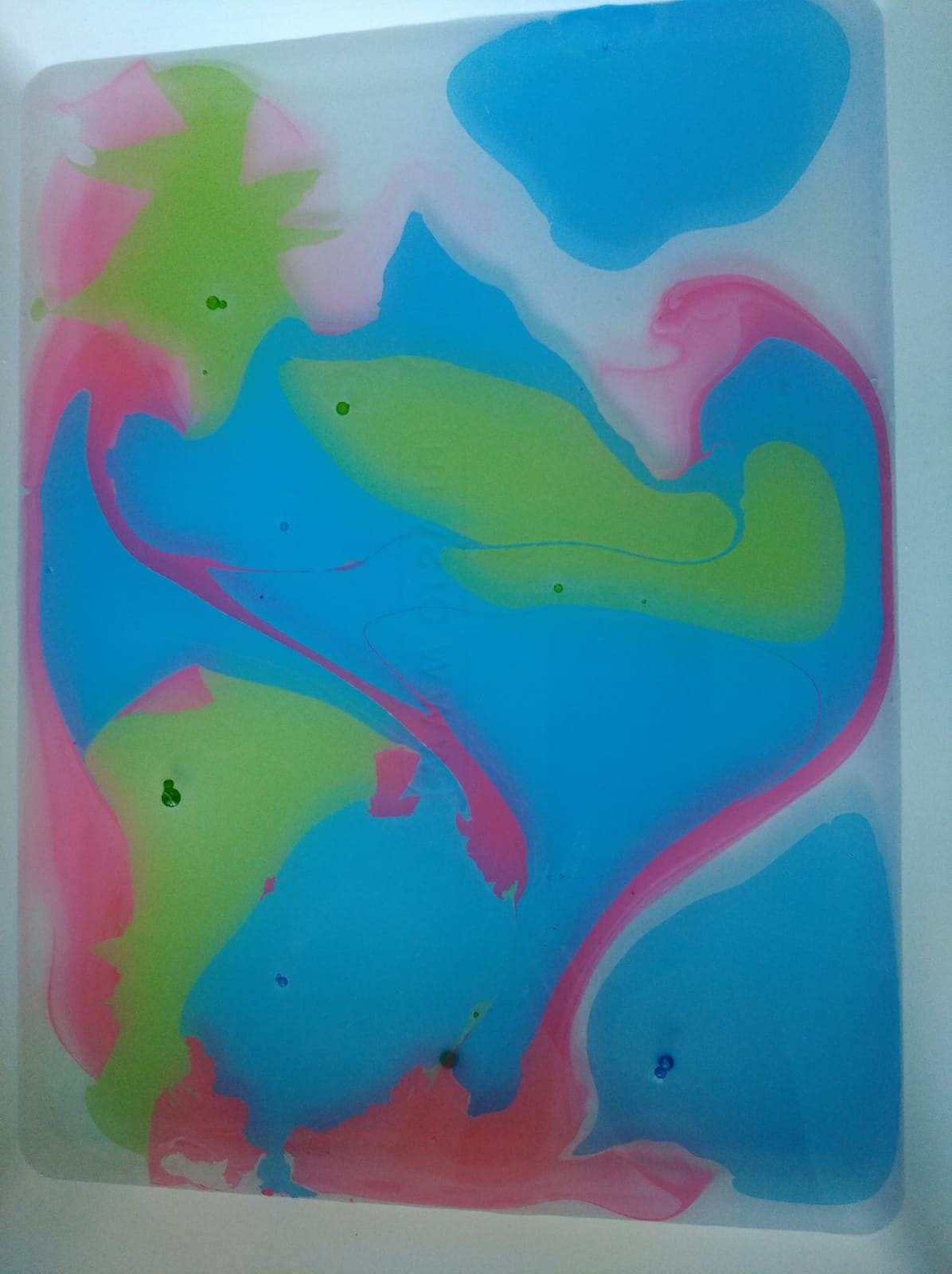 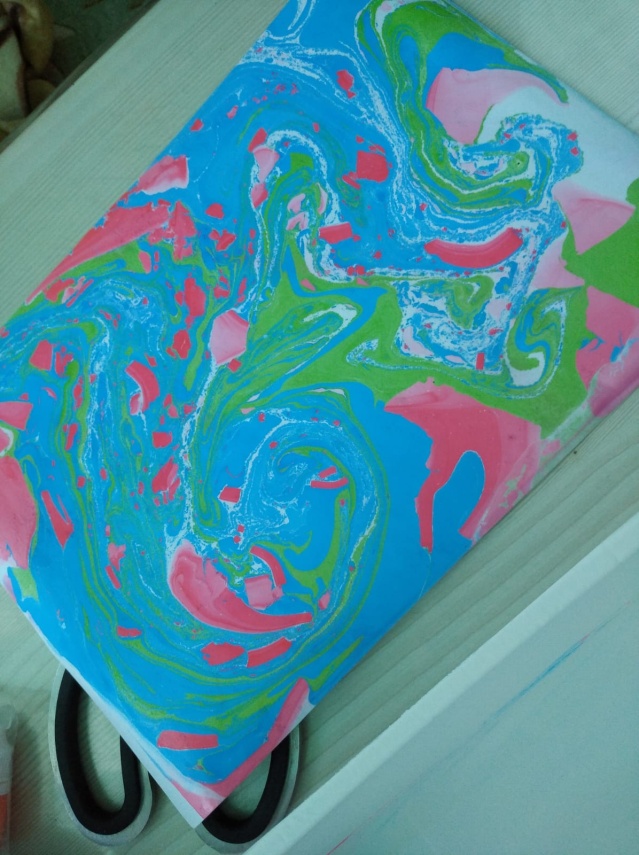 Искусство рисования на воде Эбру
Мастер- класс: Использование нетрадиционной техники рисования  «Грифонаж»
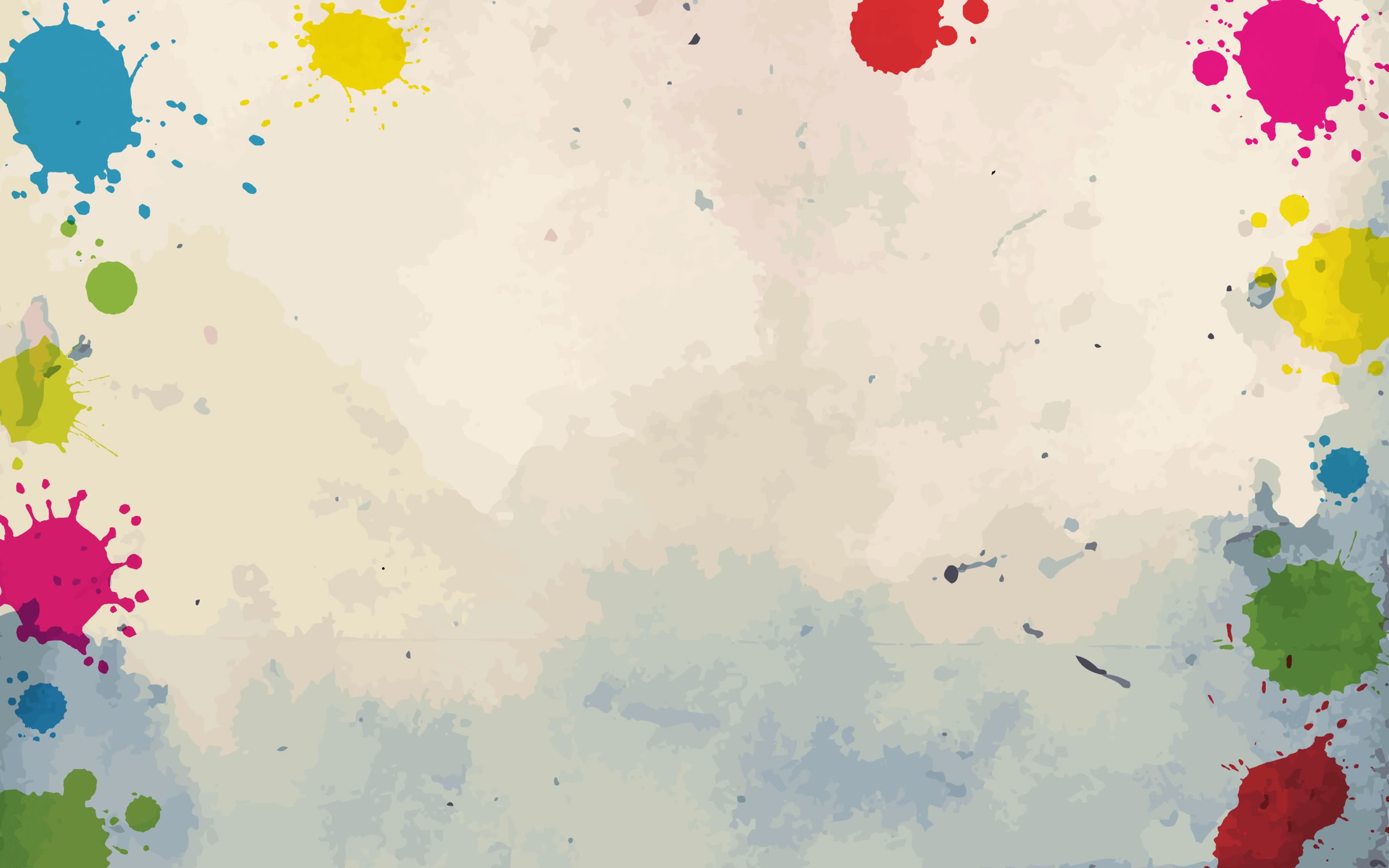 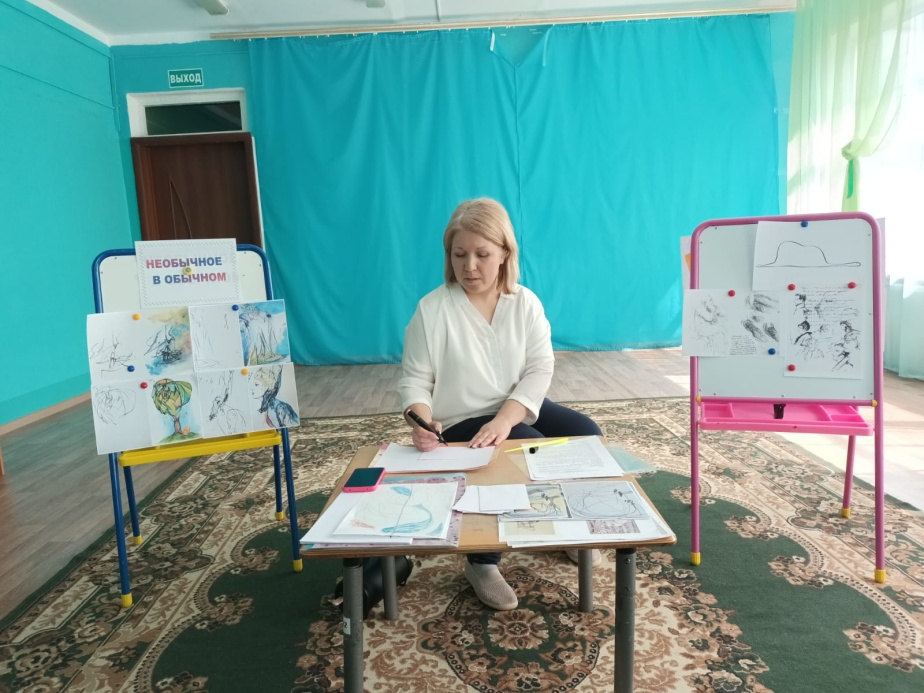 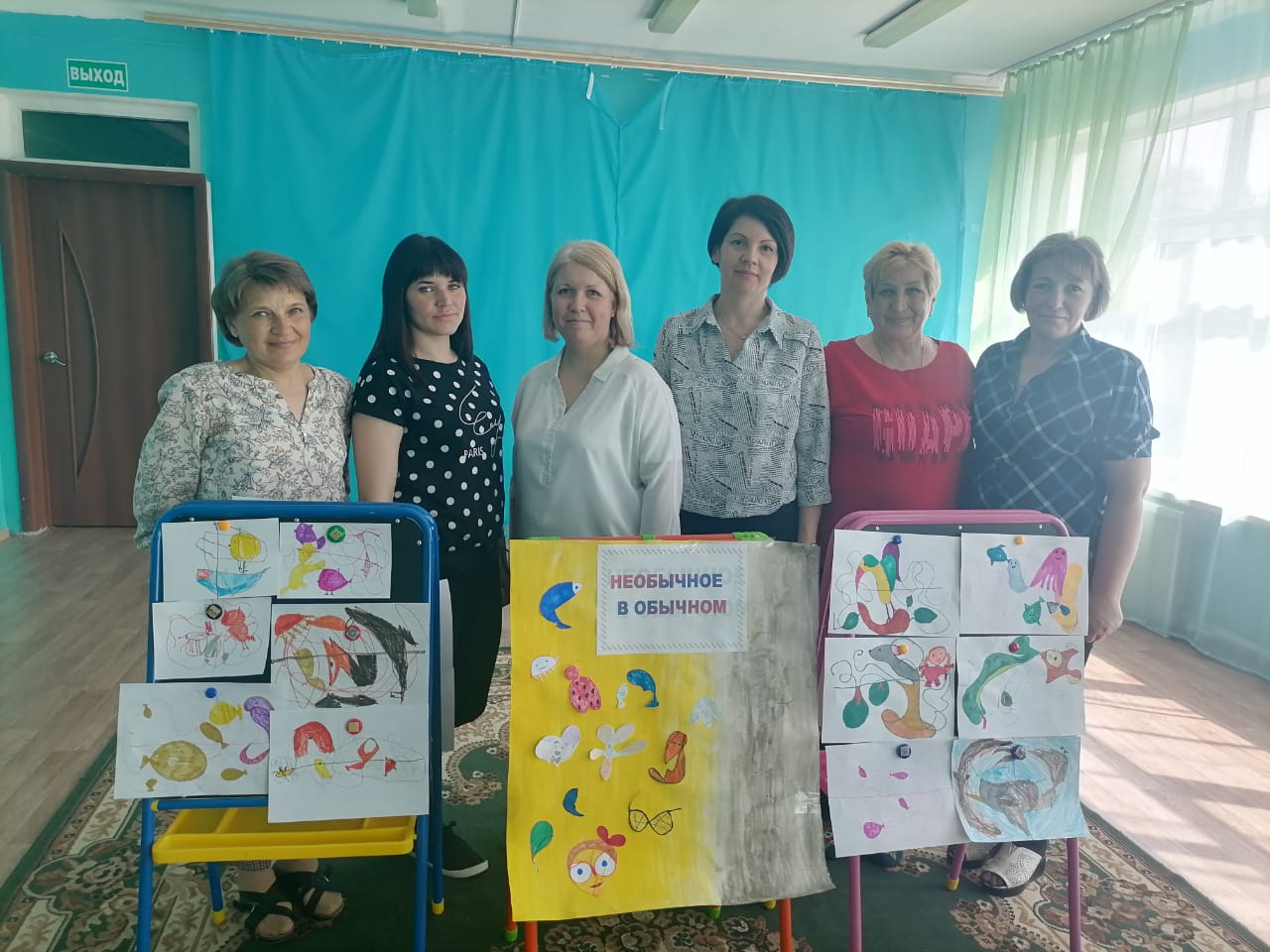 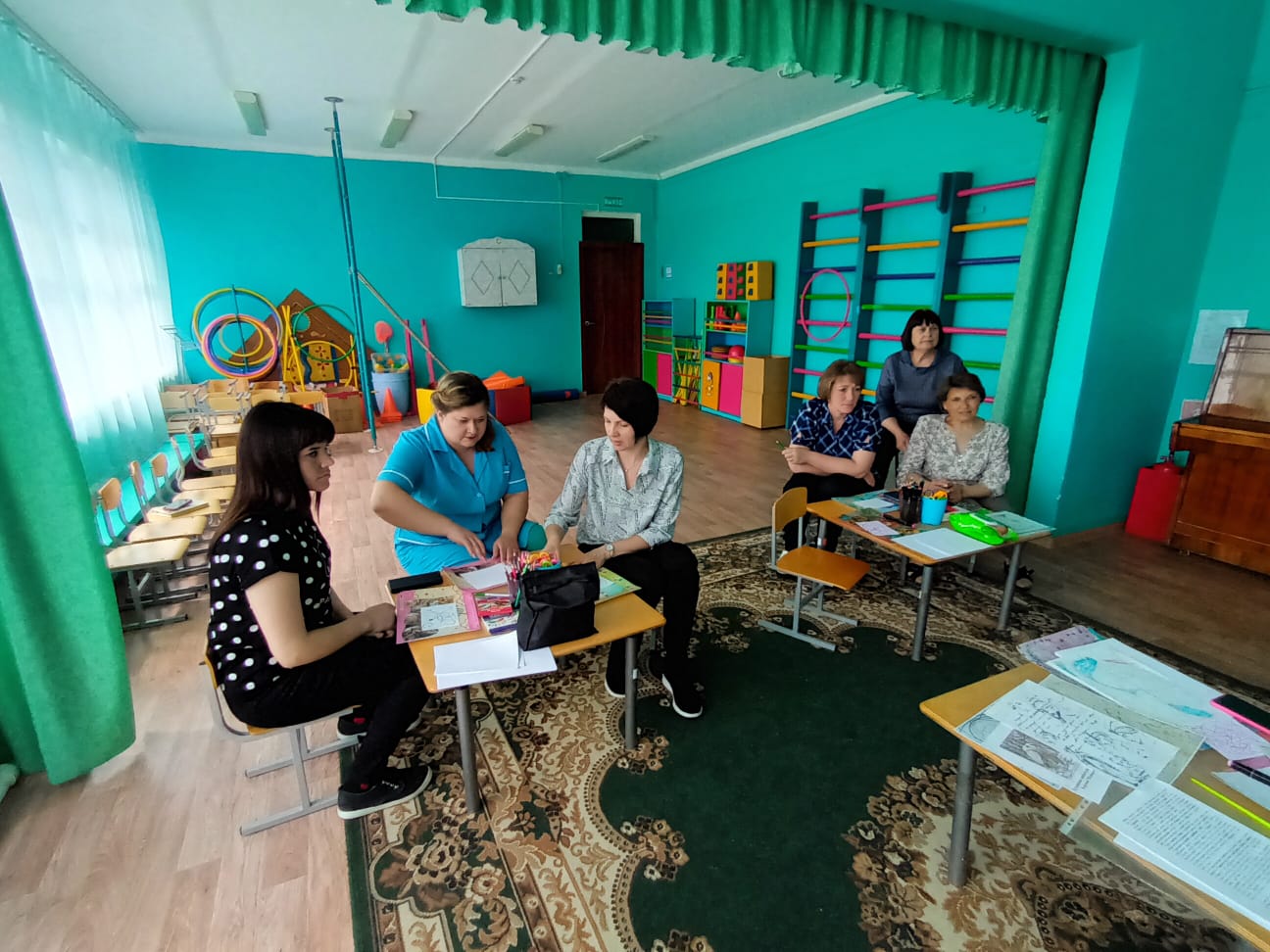 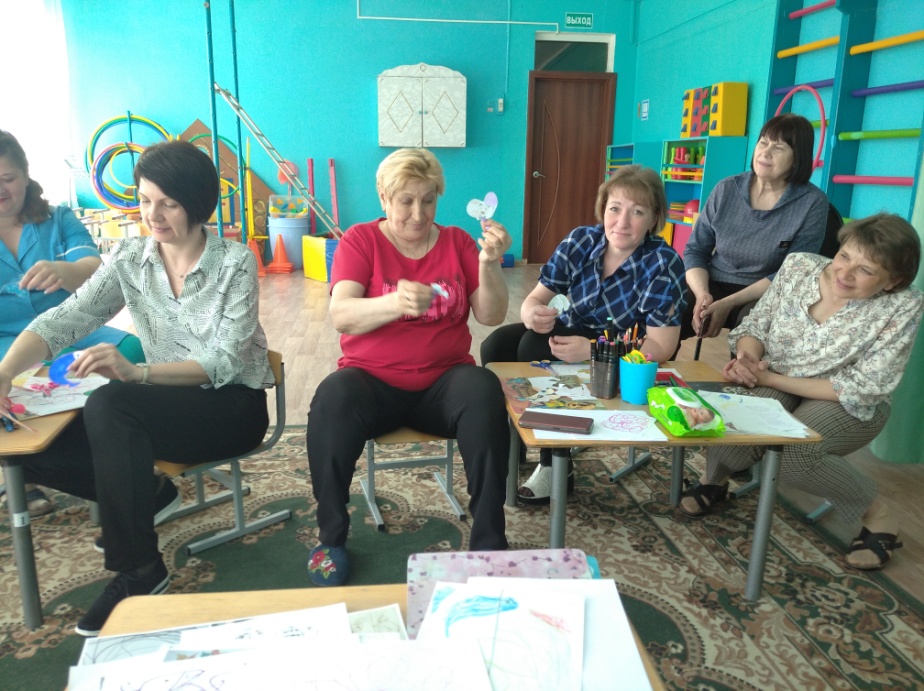 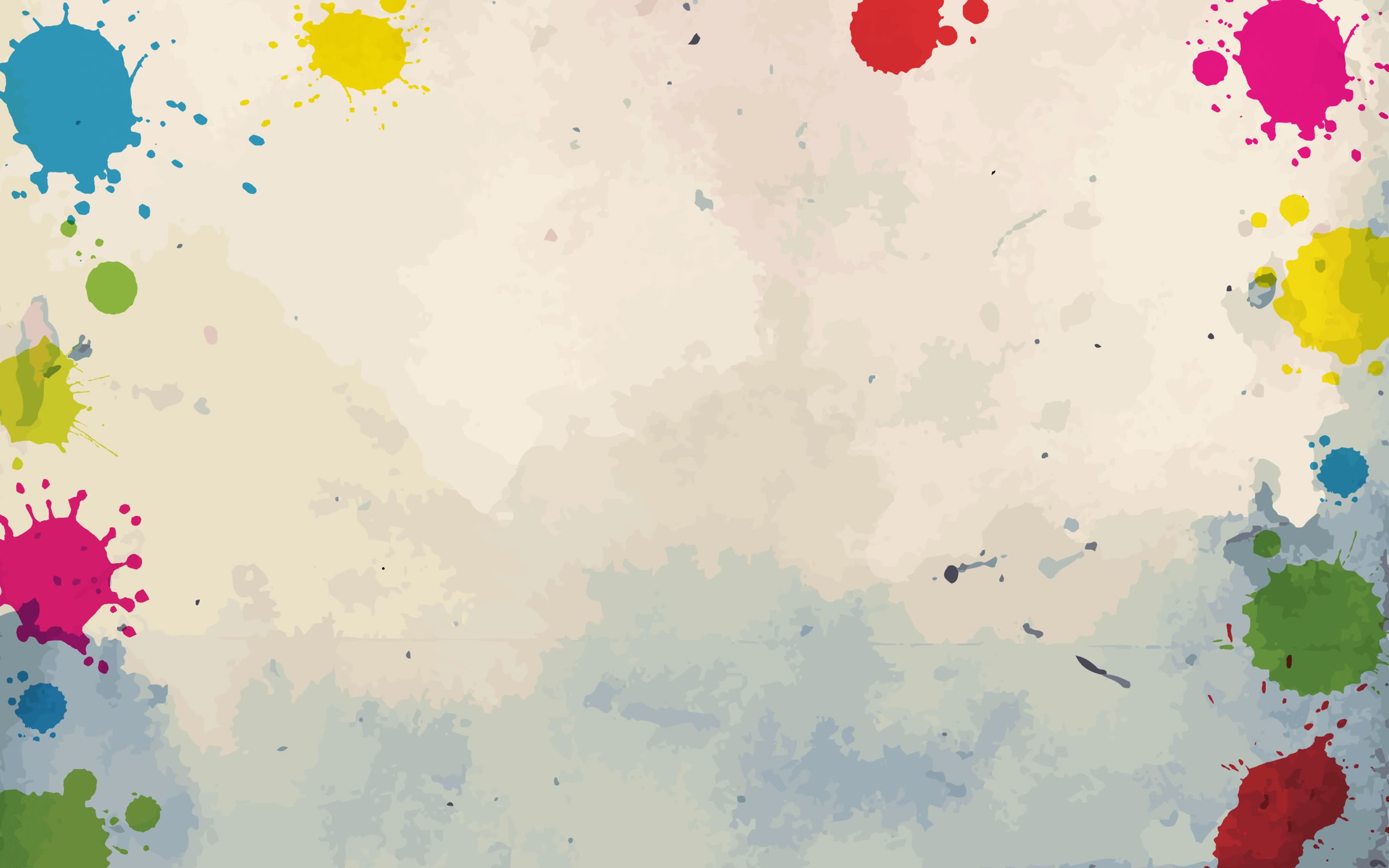 Взаимодействие с родителями
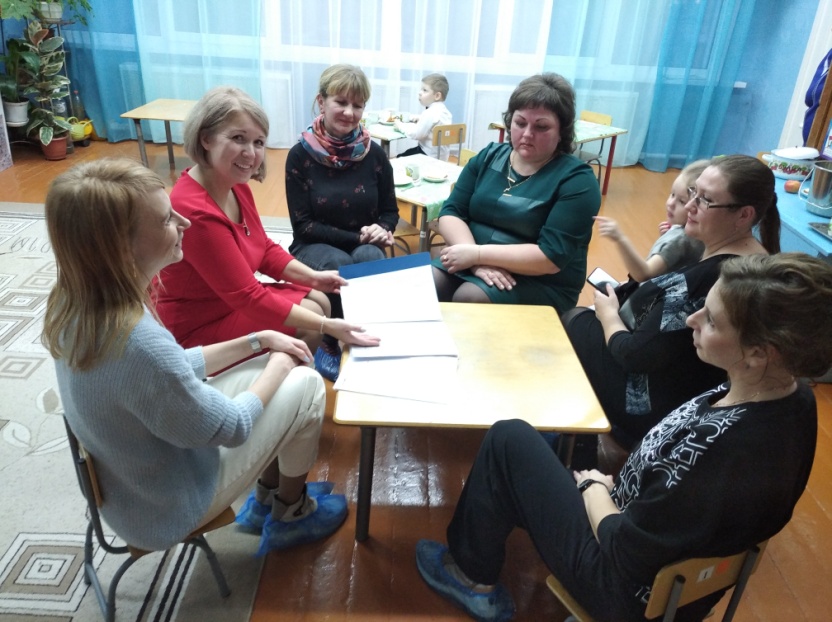 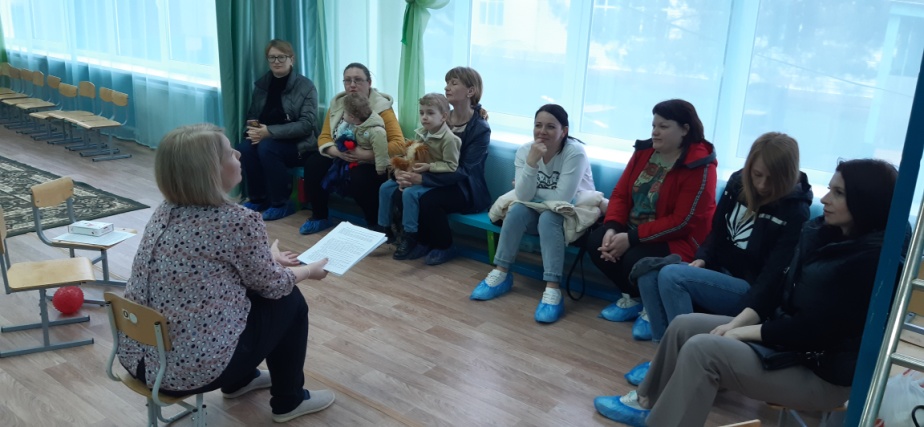 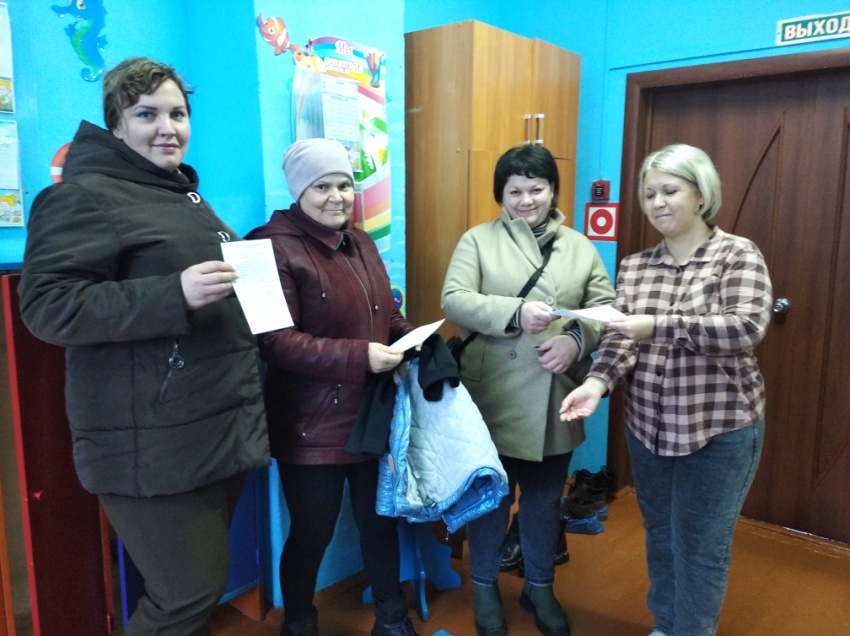 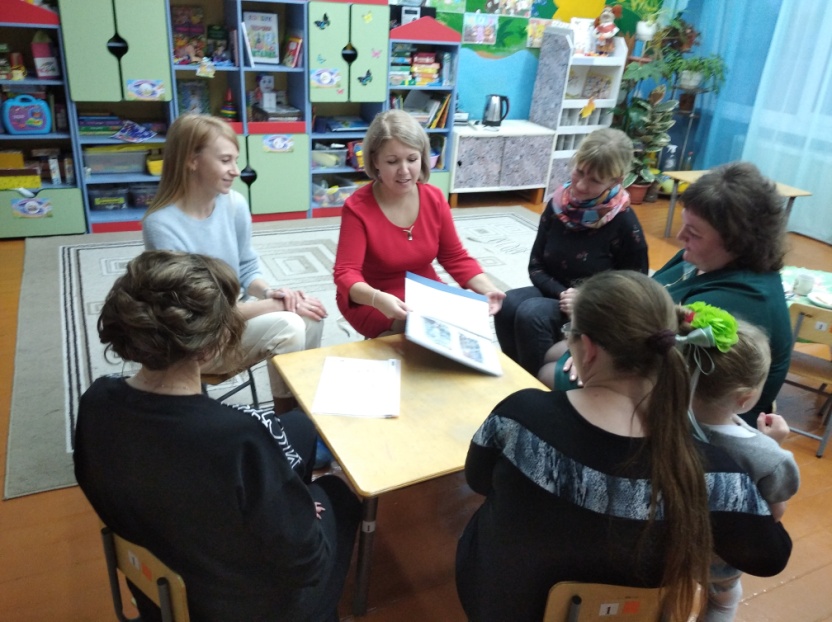 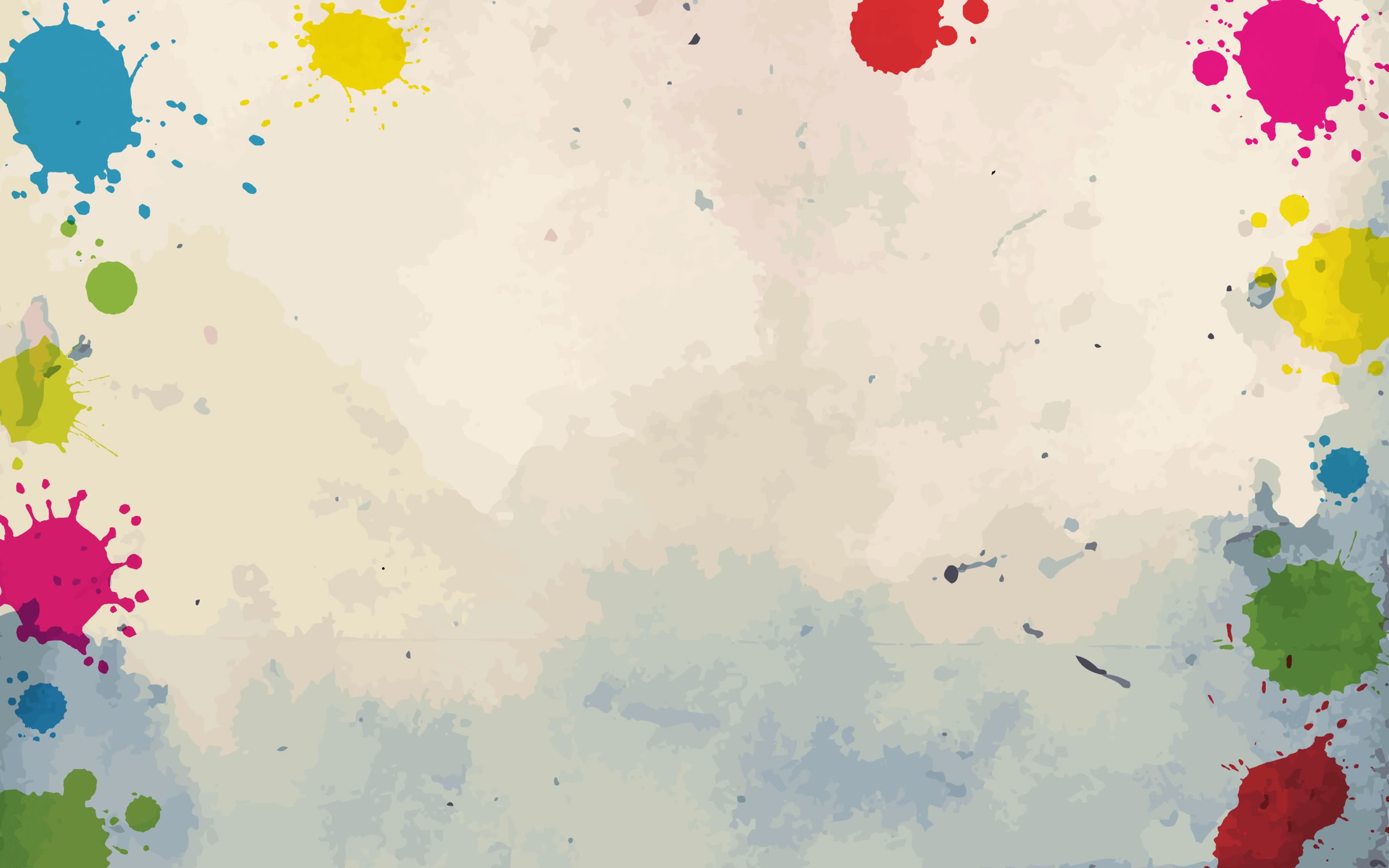 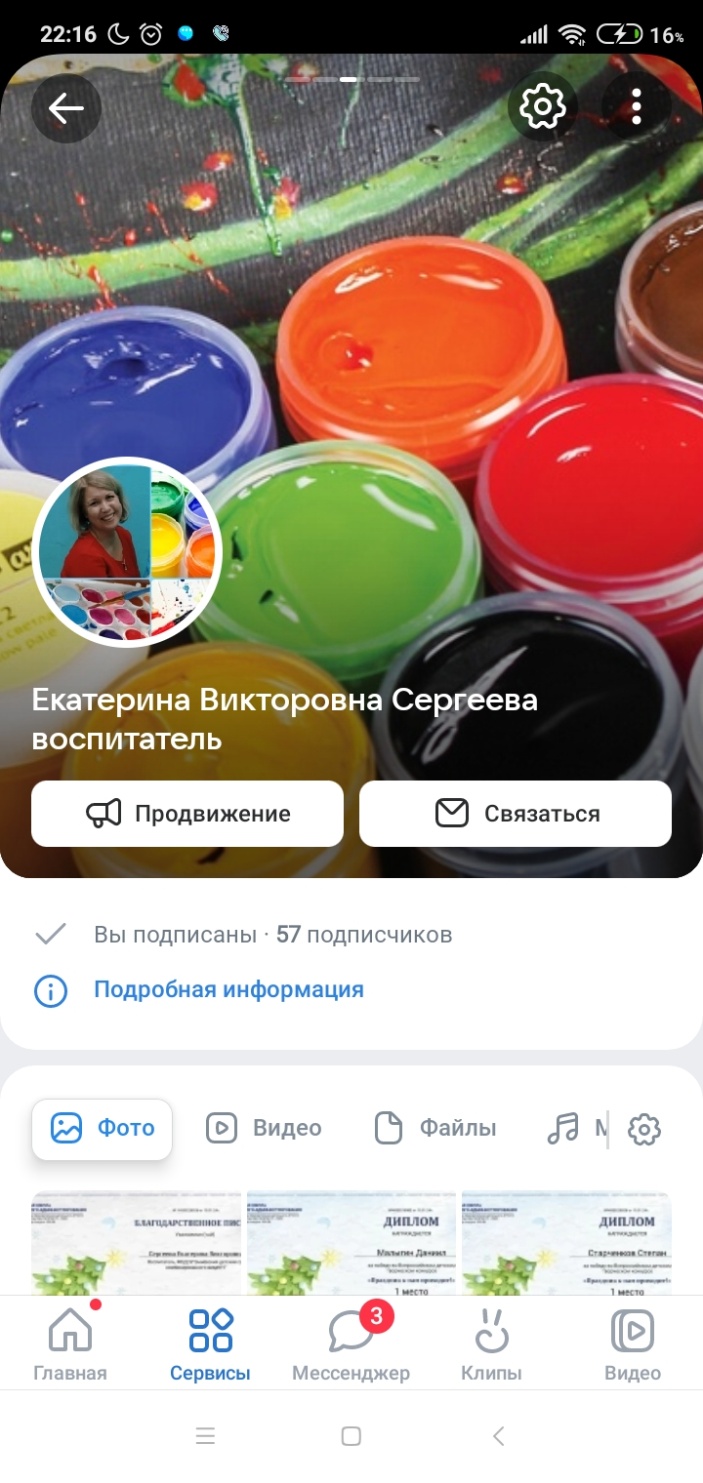 Сообщество в ВКОНТАКТЕ

Екатерина Викторовна Сергеева

 воспитатель
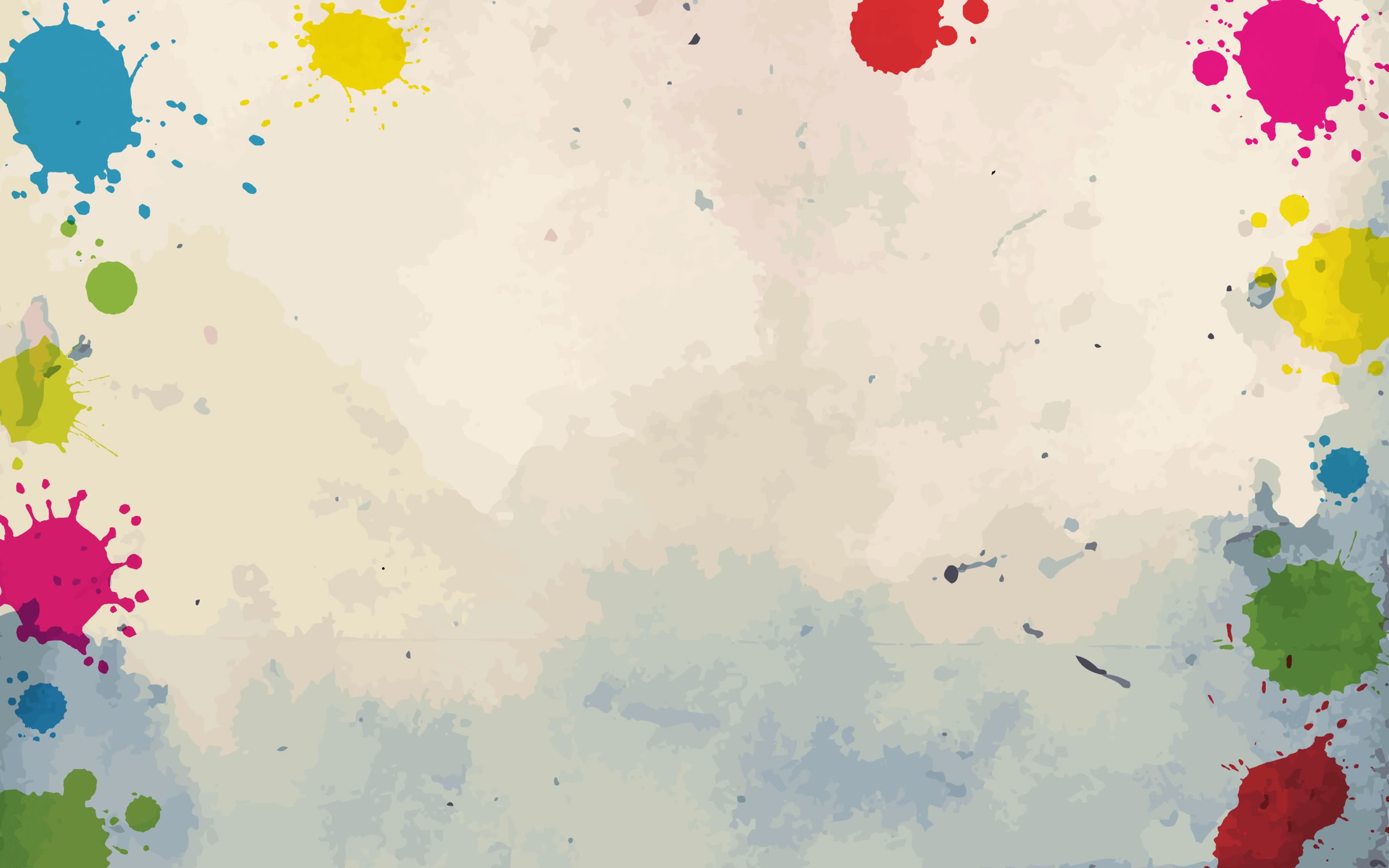 Результат
Развитие у детей представлений о родной стране. Отражение полученных впечатлений в рисунке, используя нетрадиционные техники  рисования, активное и творческое проявление взгляда в художественной деятельности.
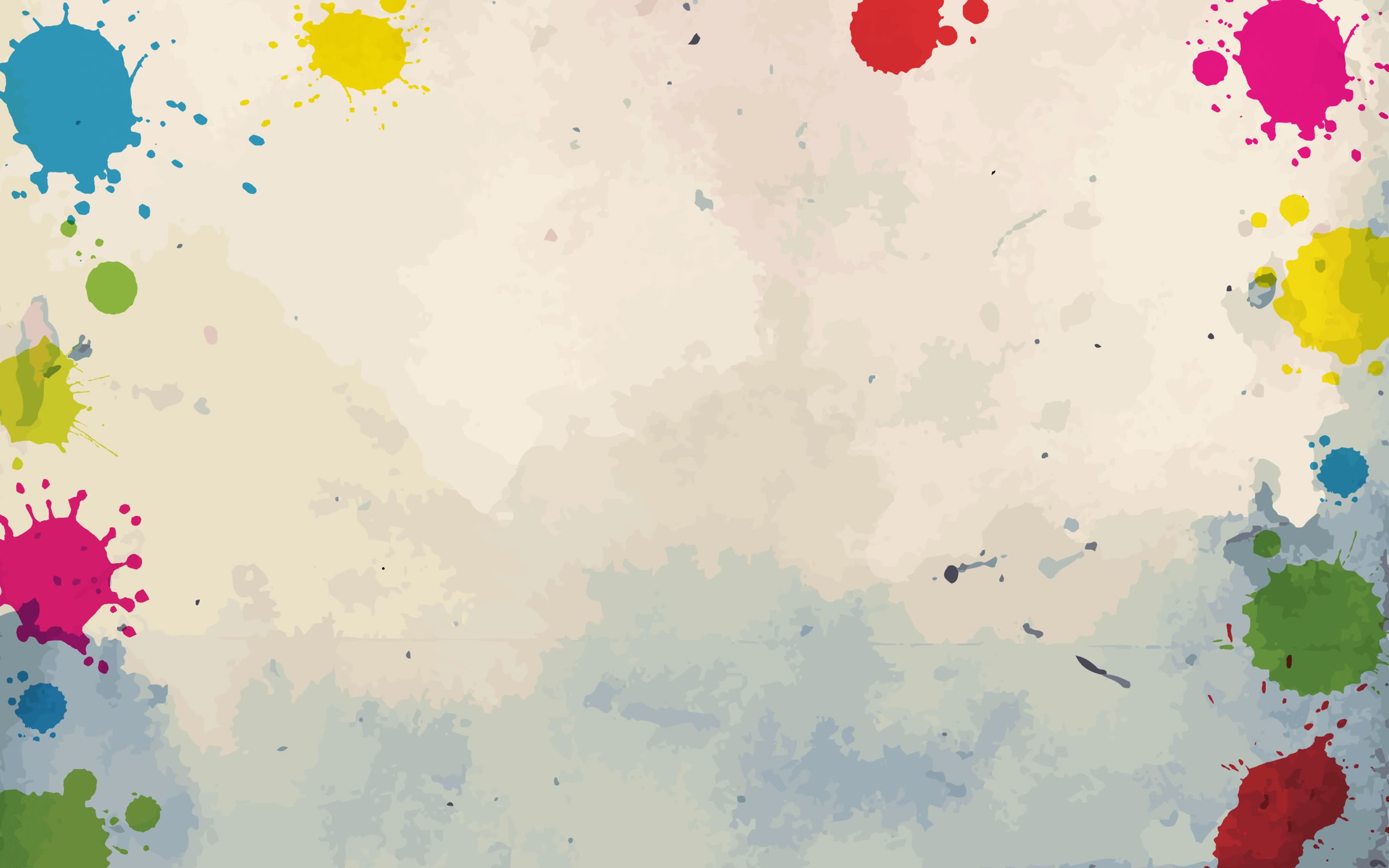 Перспектива
Дети 

Совершенствование имеющихся навыков и дальнейшее развитие
Родители 

Поддержка родительской инициативы
Я

Разработка методических материалов, их публикации
Добавить блок декоративно-прикладное искусство
Коллеги 

Совершенствование профессиональных компетенций
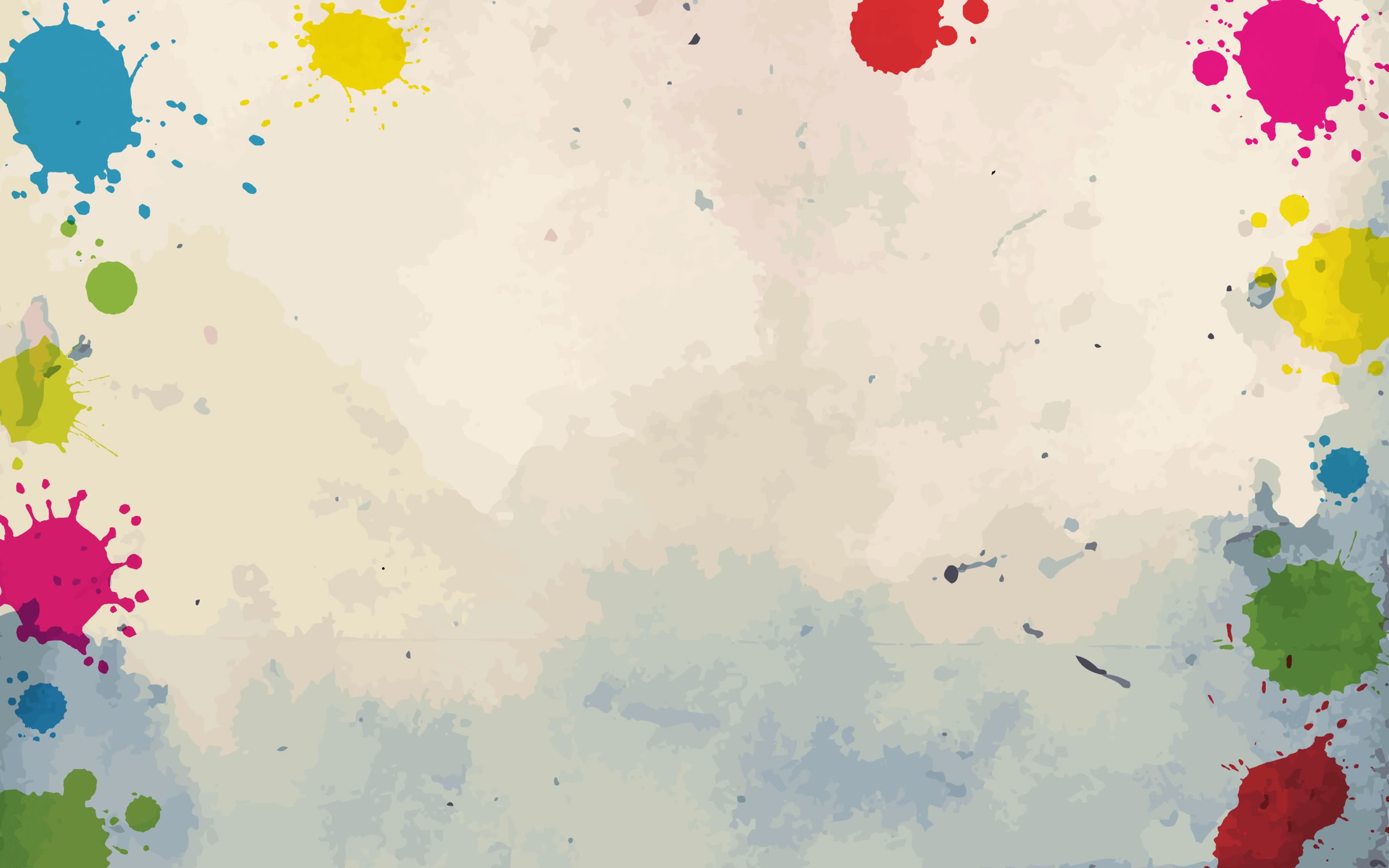 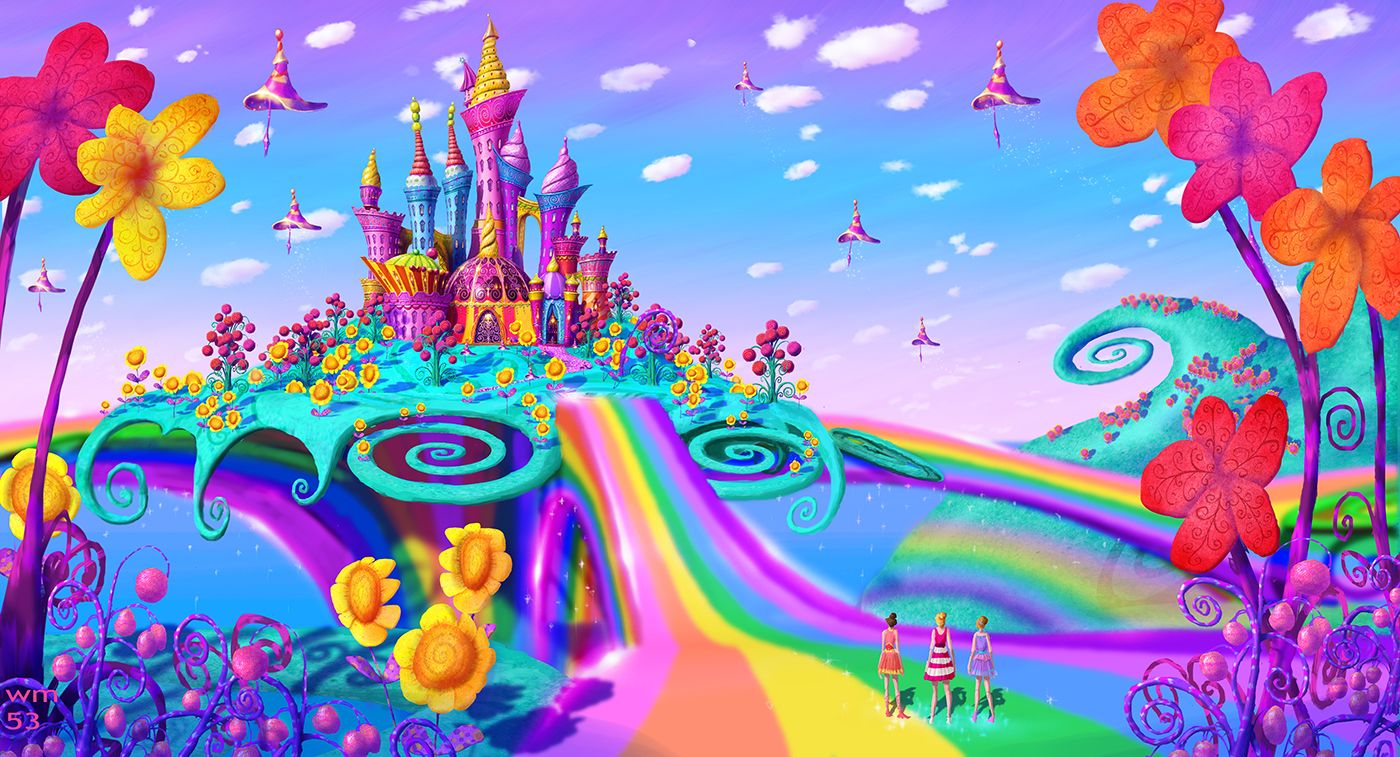 Цель поставила, направление выбрала,
 иду своей дорогой в удивительный мир творчества детей